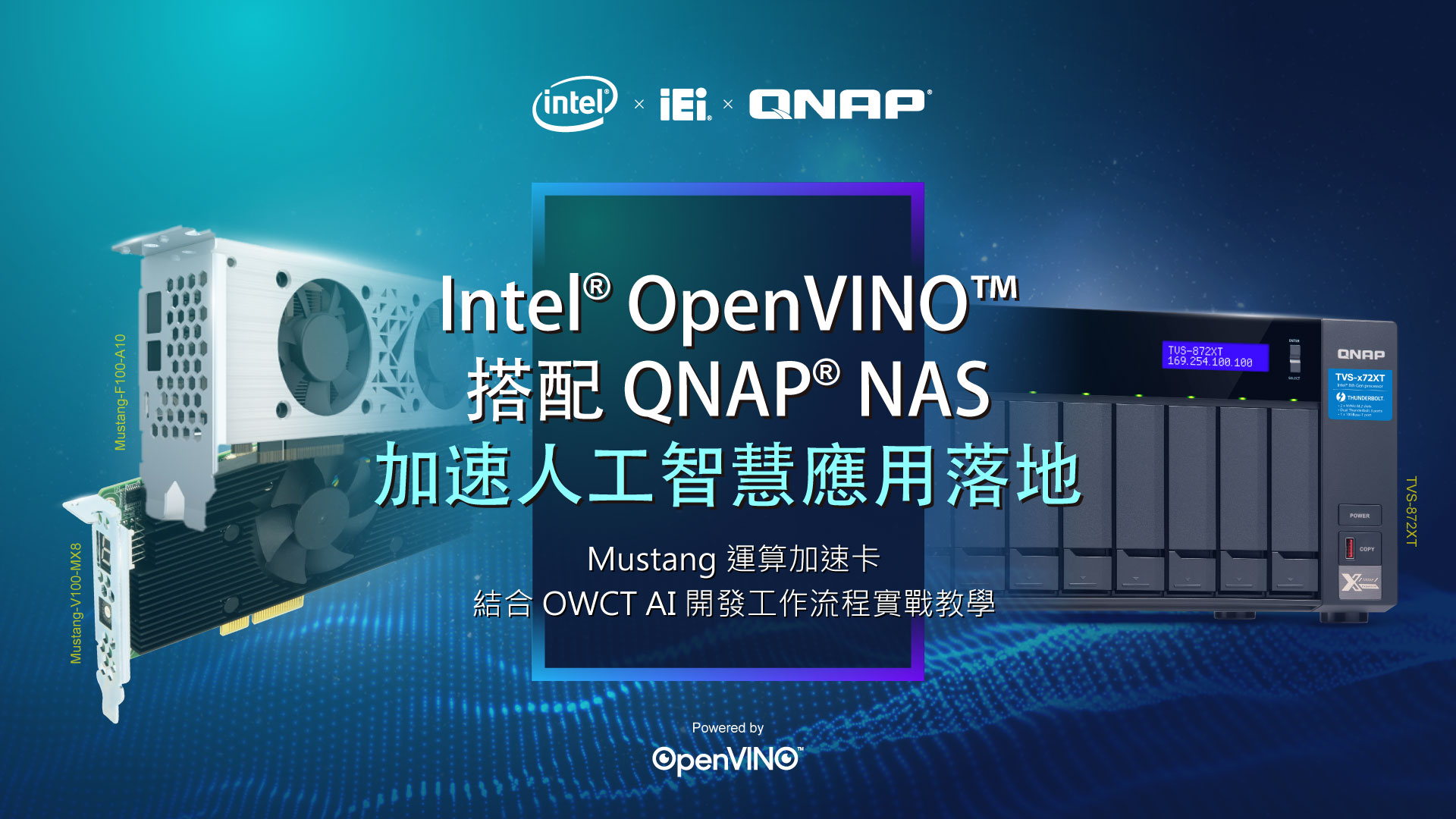 QNAP NAS、IEI 與 Intel® OpenVINO™形成 AI 影像推論生態系
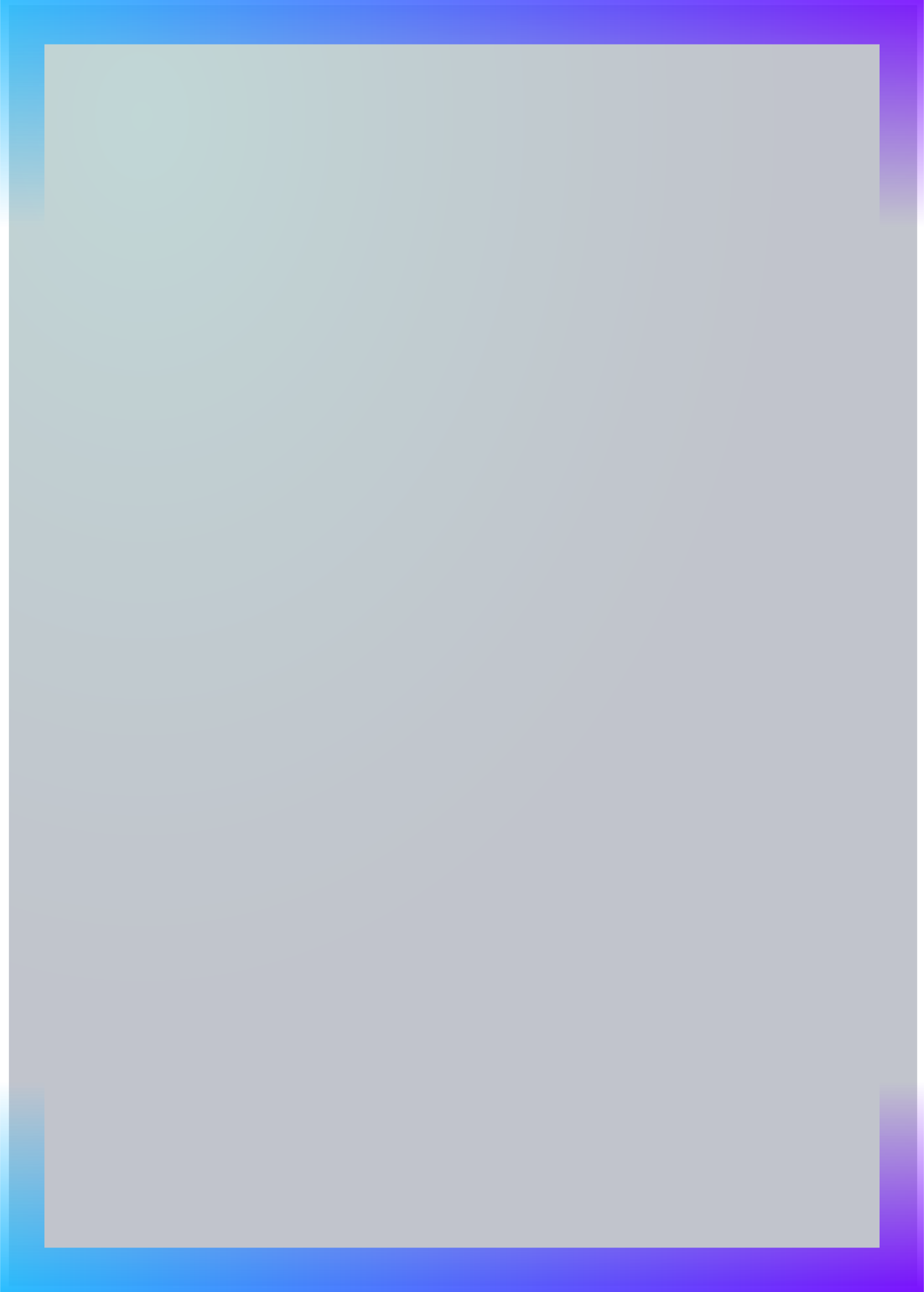 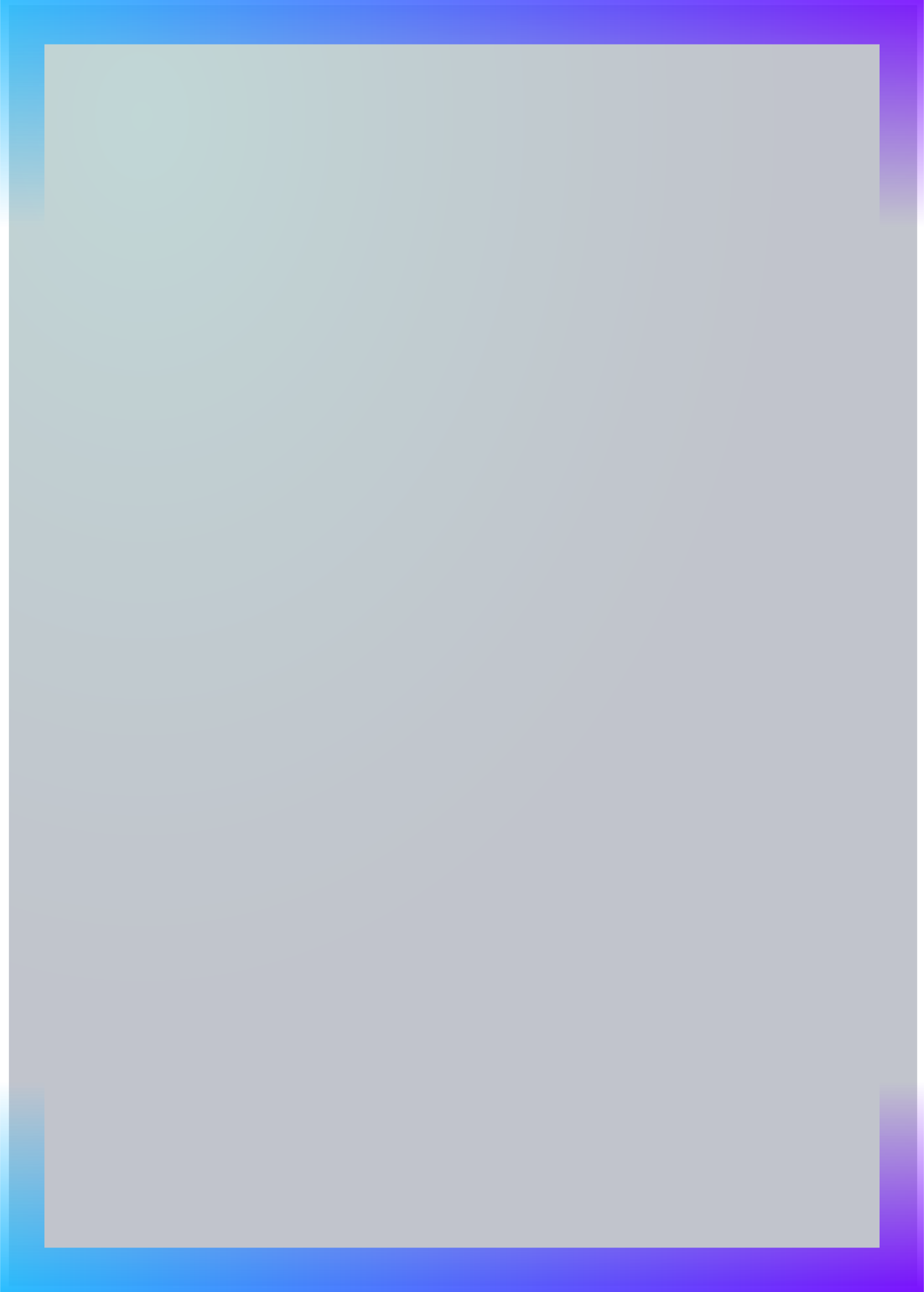 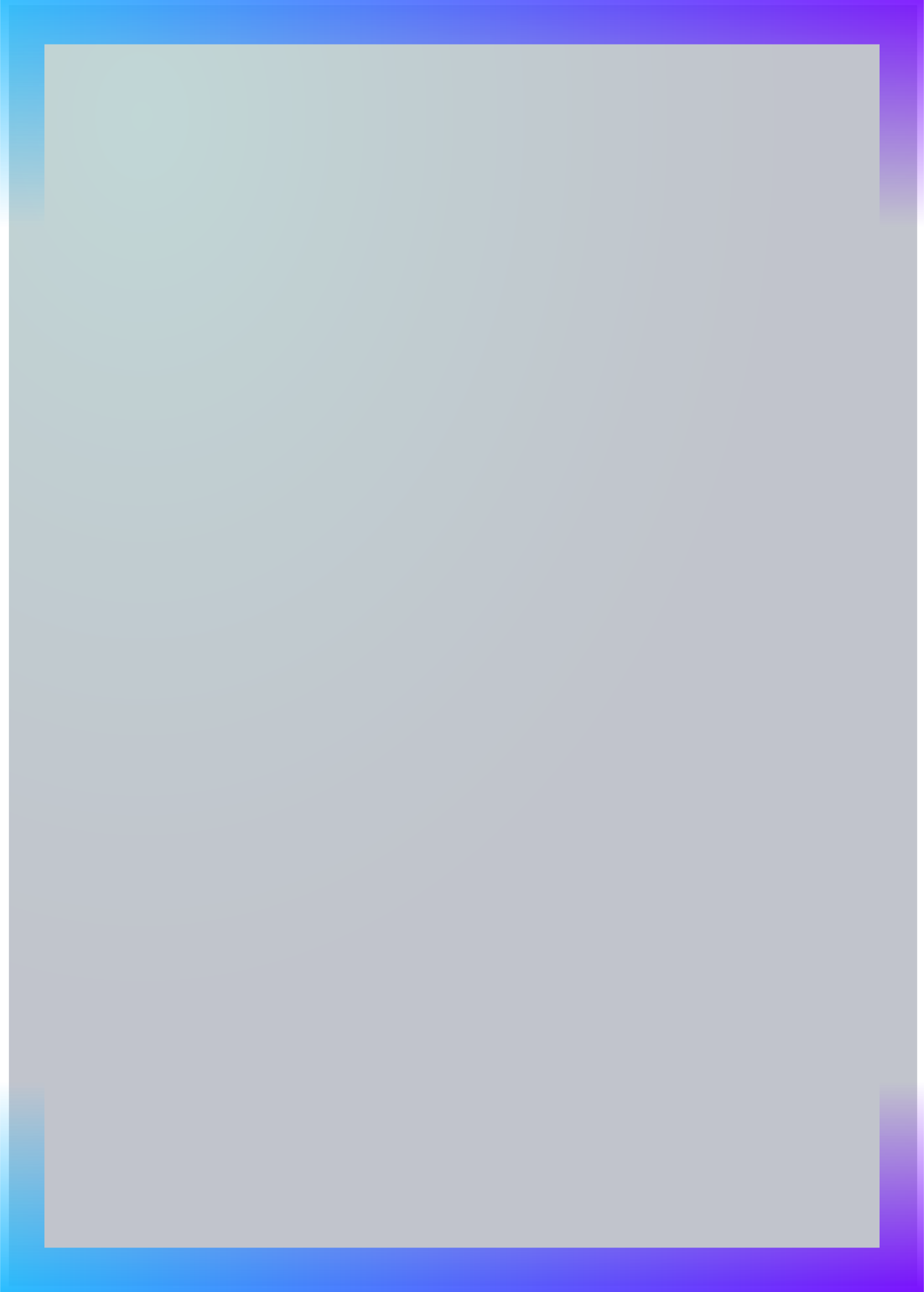 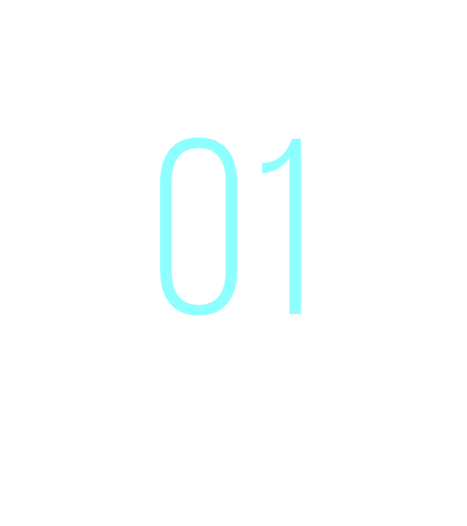 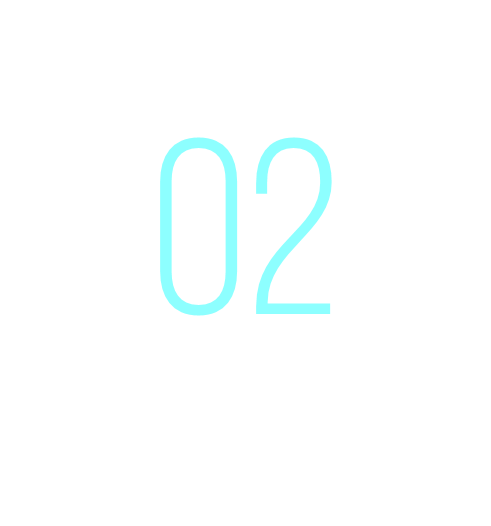 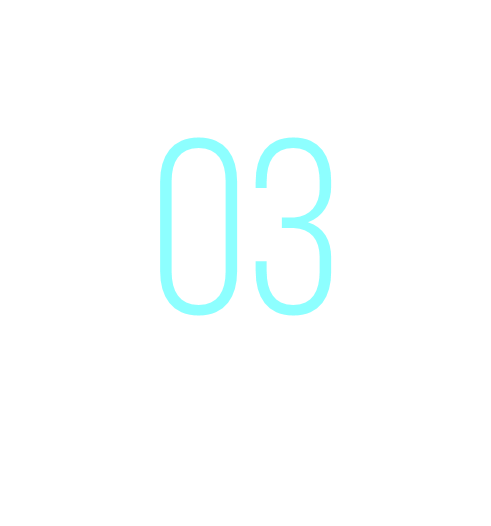 01
02
03
QNAP® QTS 4.4.0 使用 OpenVINO™ 工作流程整合工具
Intel® 
  OpenVINO™ Toolkit
IEI® Mustang 加速卡
Intel ® OpenVINO™ toolkit
IEI Mustang Inference Accelerators
QNAP Openvino™ workflow consolidation tool on QTS 4.4
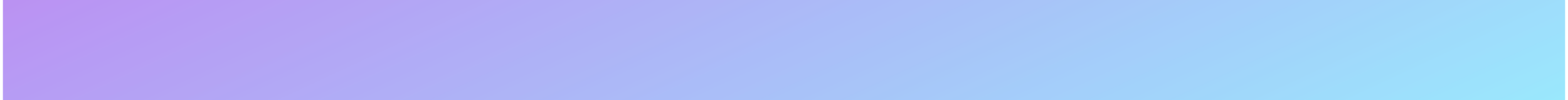 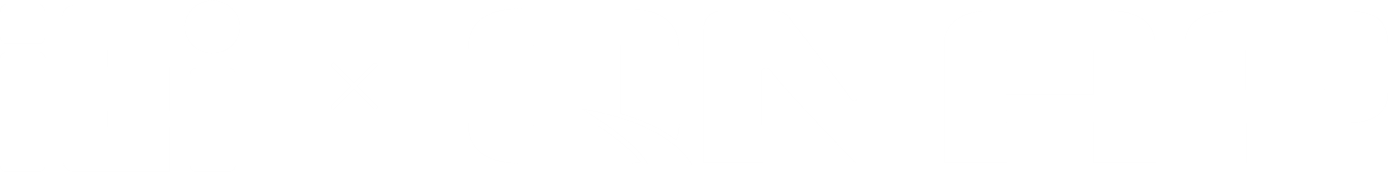 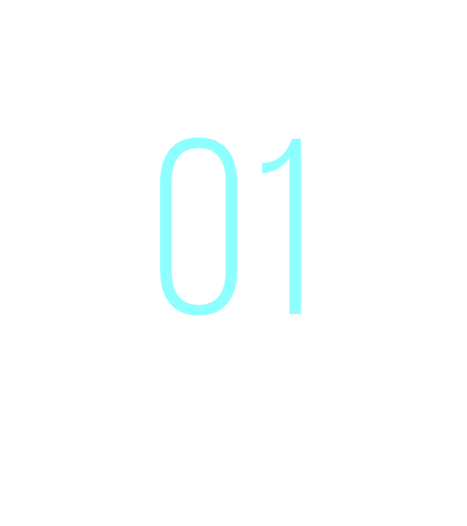 Intel®  
   OpenVINO™ Toolkit
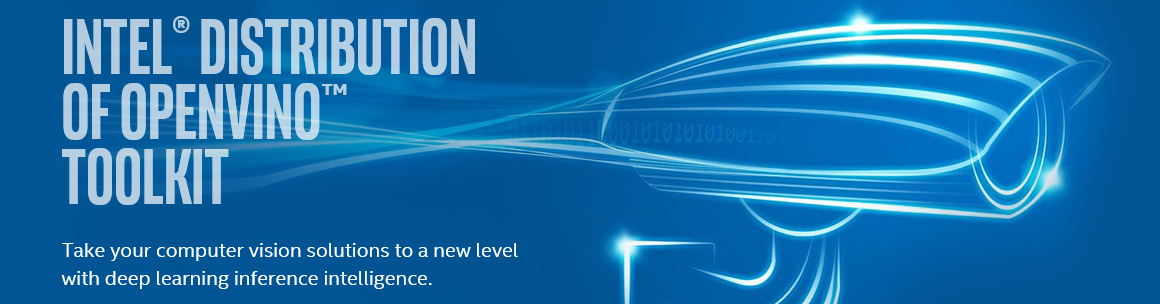 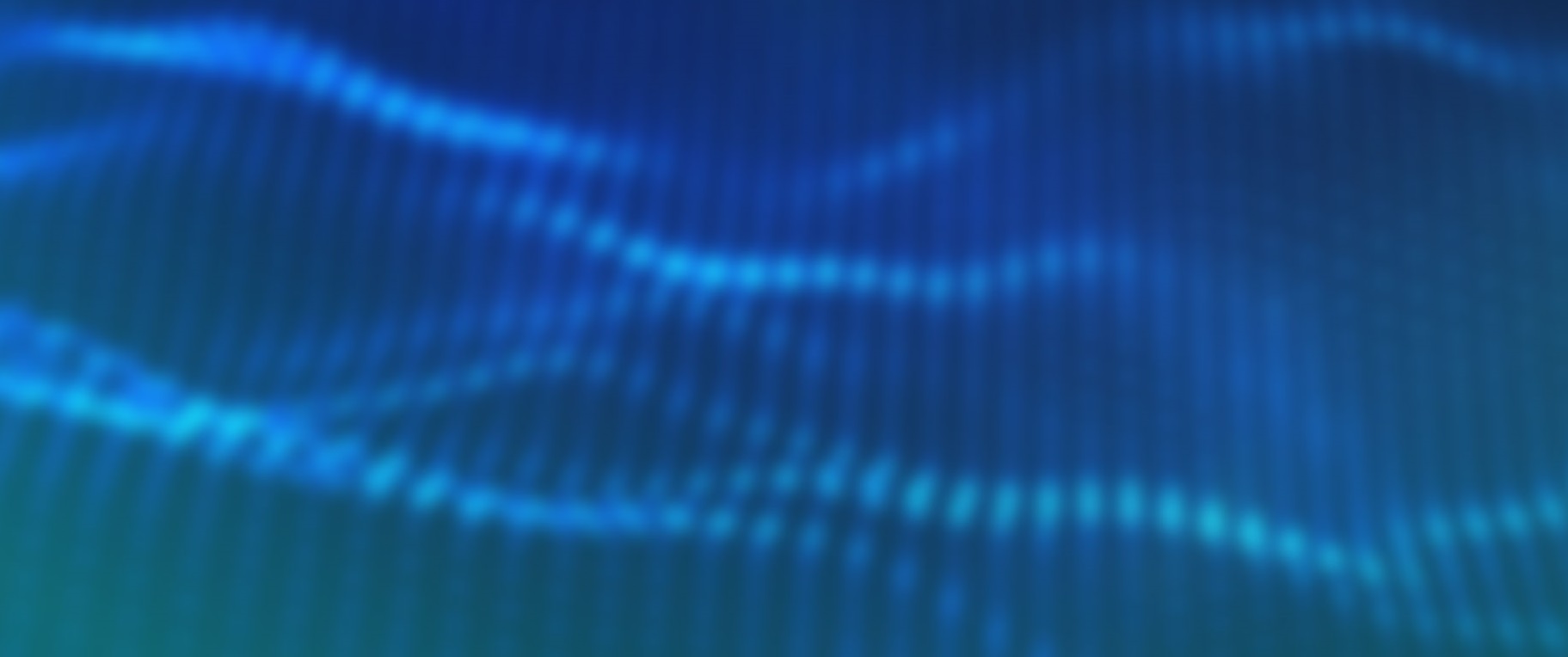 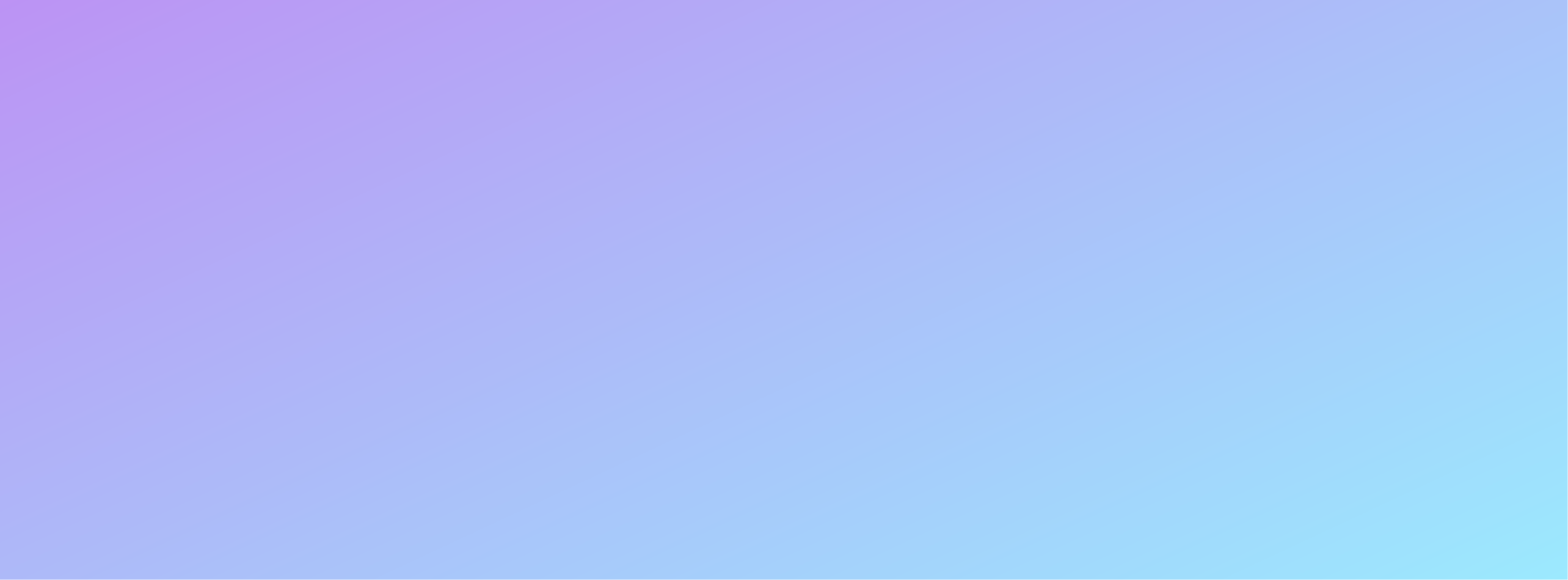 Heterogeneous, 
cross-platform flexibility
Streamlined & Optimized deep learning inference
High performance, perform ai at the edge
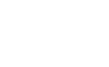 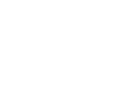 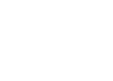 What it is
A toolkit to accelerate development of high performance computer vision & deep learning inference into vision/AI applications used from device to cloud. It enables deep learning on hardware accelerators and easy deployment  across multiple types of Intel® platforms.
Who needs this product?
Computer vision, deep learning software developers
Data scientists
OEMs, ISVs, System Integrators
Usages
Security surveillance, robotics, retail, healthcare, AI, office automation, transportation, non-vision use cases (speech, text) & more.
Free Download  software.intel.com/openvino-toolkit
Open Source version  01.org/openvinotoolkit
Latest version is 2019 R1
[Speaker Notes: Together, Intel® Hardware & Software delivers high performance deep learning inference, analytics, & real-time image analysis for vision solutions, providing customers flexibility, cost-efficiencies & faster deployments. 

Advance AI Performance in Edge Devices with Intel® Distribution of OpenVINO™ toolkit
Advancing vision solutions for AI at the edge, the latest release of the Intel® Distribution of OpenVINO™ toolkit (2018 R4) supports new Intel® Vision Accelerator Design products—that when used together, deliver high performance deep learning inference, analytics, and real-time image analysis. 

This hardware/software combination unleashes new levels of performance1, and provides flexibility, cost-efficiencies and faster deployments. Other new features in the toolkit expand support for public deep learning topologies and add three pretrained models.


Yolo V3 - Not available in downloader, but tested and validated
NCS2 - JB announcing in Beijing at AIDC, available on Amazon for purchase


Demand is growing for intelligent vision solutions. 
Deep learning revenue is estimated to grow from $655M in 2016 to $35B by 2025¹. 
This requires developer tools to integrate computer vision, deep learning, and analytics processing capabilities into applications, so they can help turn data into insights that fuel artificial intelligence. 
1Tractica 2Q 2017]
What’s Inside Intel® Distribution of OpenVINO™ Toolkit
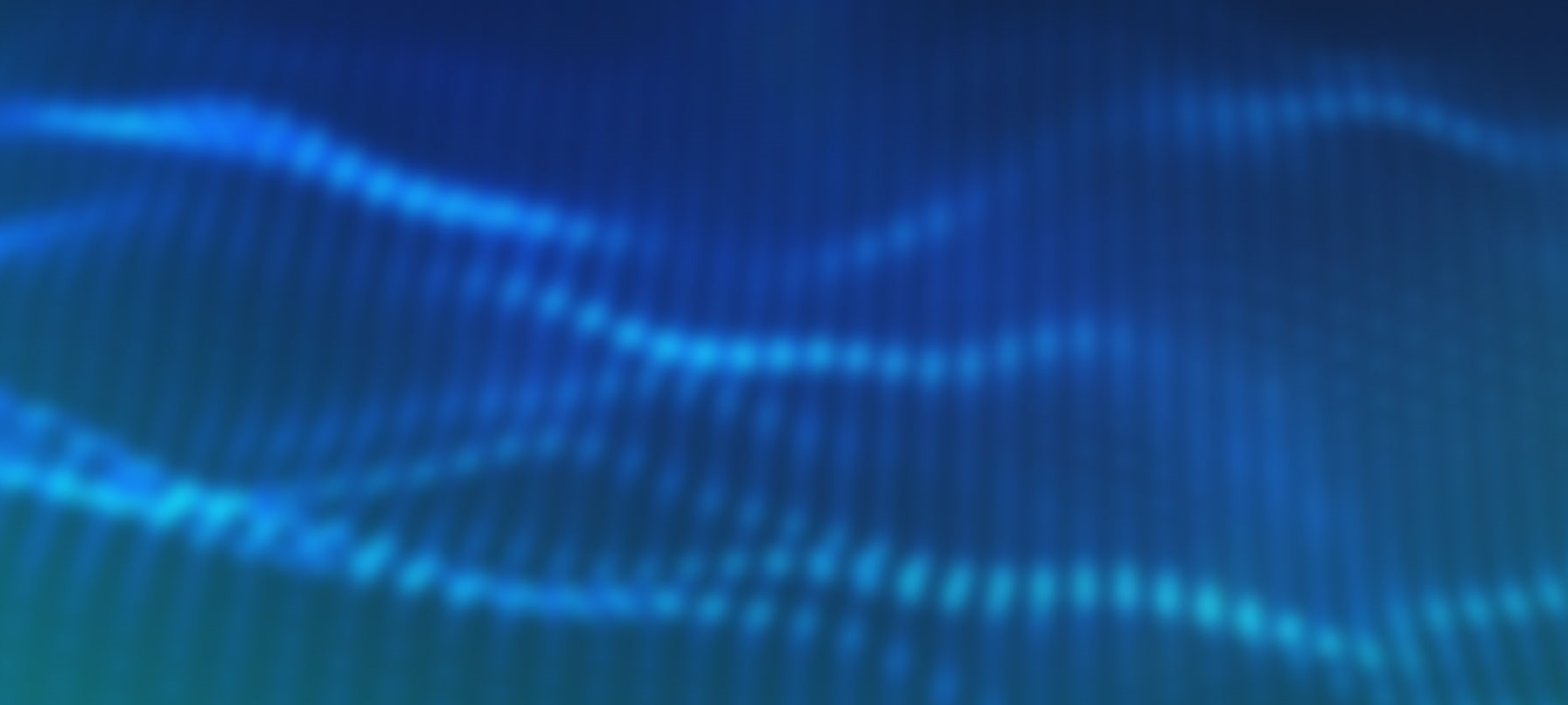 Intel® Deep Learning Deployment Toolkit
Traditional Computer Vision
Optimized Libraries & Code Samples
Model Optimizer Convert & Optimize
Inference Engine
Optimized Inference
IR
Samples
OpenVX*
OpenCV*
Open Model Zoo(30+ Pre-trained Models)
Samples
For Intel® CPU & GPU/ Intel ® Processor Graphics
Tools & Libraries
IR = Intermediate Representation file
Increase Media/Video/Graphics Performance
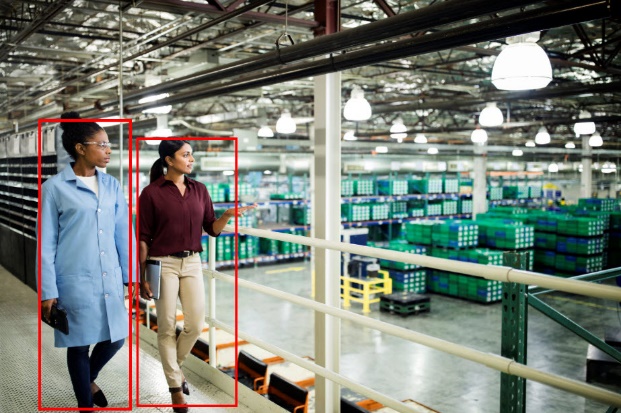 OpenCL™ Drivers & Runtimes
Intel® Media SDKOpen Source version
For GPU/Intel® Processor Graphics
Optimize Intel® FPGA (Linux* only)
FPGA RunTime Environment(from Intel® FPGA SDK for OpenCL™)
Bitstreams
OS Support: CentOS* 7.4 (64 bit), Ubuntu* 16.04.3 LTS (64 bit), Microsoft Windows* 10 (64 bit), Yocto Project* version Poky Jethro v2.0.3 (64 bit), macOS* 10.13 & 10.14 (64 bit)
Intel® Architecture-Based Platforms Support
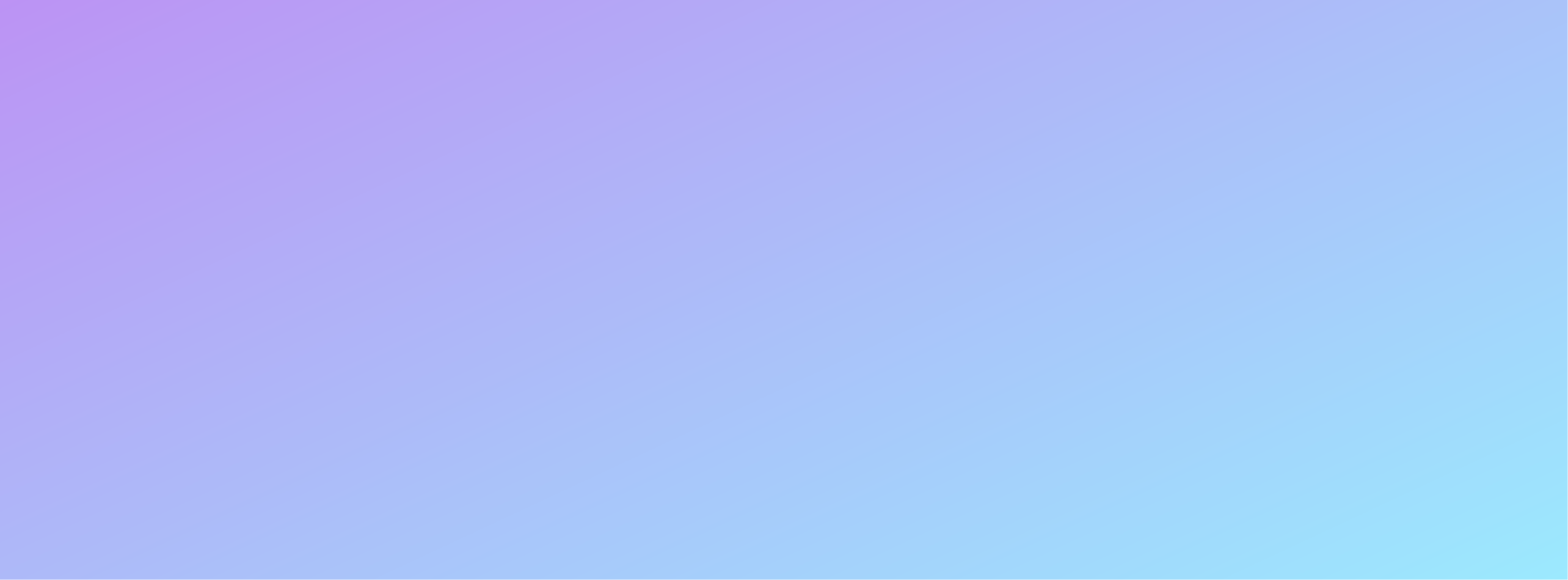 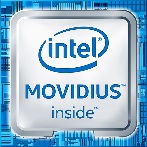 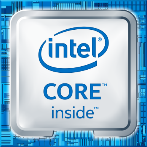 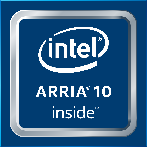 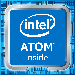 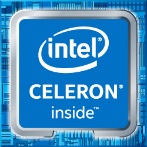 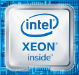 Intel®  Vision Accelerator Design Products & 
AI in Production/Developer Kits
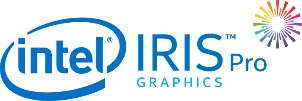 An open source version is available at 01.org/openvinotoolkit (some deep learning functions support Intel CPU/GPU only).
OpenVX and the OpenVX logo are trademarks of the Khronos Group Inc.
OpenCL and the OpenCL logo are trademarks of Apple Inc. used by permission by Khronos
[Speaker Notes: This toolkit is designed to increase performance and reduce development time for computer vision solutions.  It simplifies access to the benefits from the rich set of hardware options available from Intel which can increase performance, reduce power, and maximize hardware utilization – letting you do more with less and opening new design possibilities. 

Deep Learning Deployment Toolkit
A Cross-platform Tool to Accelerate Deep Learning Inference Performance
Model Optimizer, converting Caffe, TensorFlow, & MXnet to IR. 
Inference Engine, with plugins for CPU, GPU, FPGA & VPU – what it is… across multi-platform support

OpenCV
Pre-compiled OpenCV 3.3, Full Intel CPU optimizations
New Intel Photography Vision Library, with face detection/ recognition, blink detection, and smile detection 

OpenVX 
Graph-based implementation of a short list of traditional CV operations and CNN primitives.
Khronos OpenVX* Neural Networks Extension 1.2 
Visual Algorithm Designer
Eclipse* plugin enabling integrated  OpenVX*  application development

Miscellaneous
OpenCL™ Drivers & Runtimes, and Media drivers are included to ease Computer Vision SDK working with Intel® Media SDK and Intel SDK OpenCL™ Applications
MKL-DNN, CLDNN are included in common API – no need to download separate]
Benefits of Intel® Distribution of OpenVINO™ Toolkit
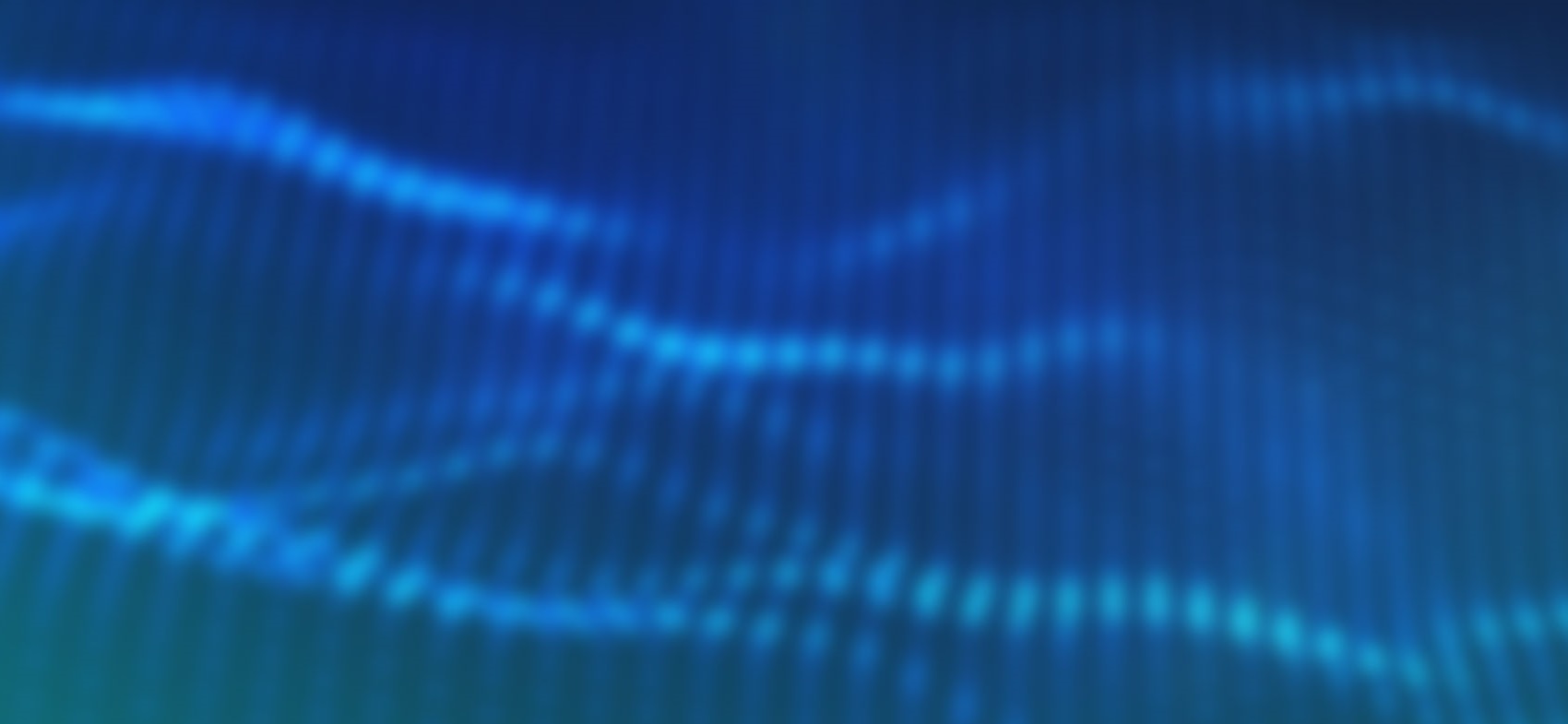 Maximize the Power of Intel® Processors: CPU, GPU/Intel ® Processor Graphics, FPGA,VPU
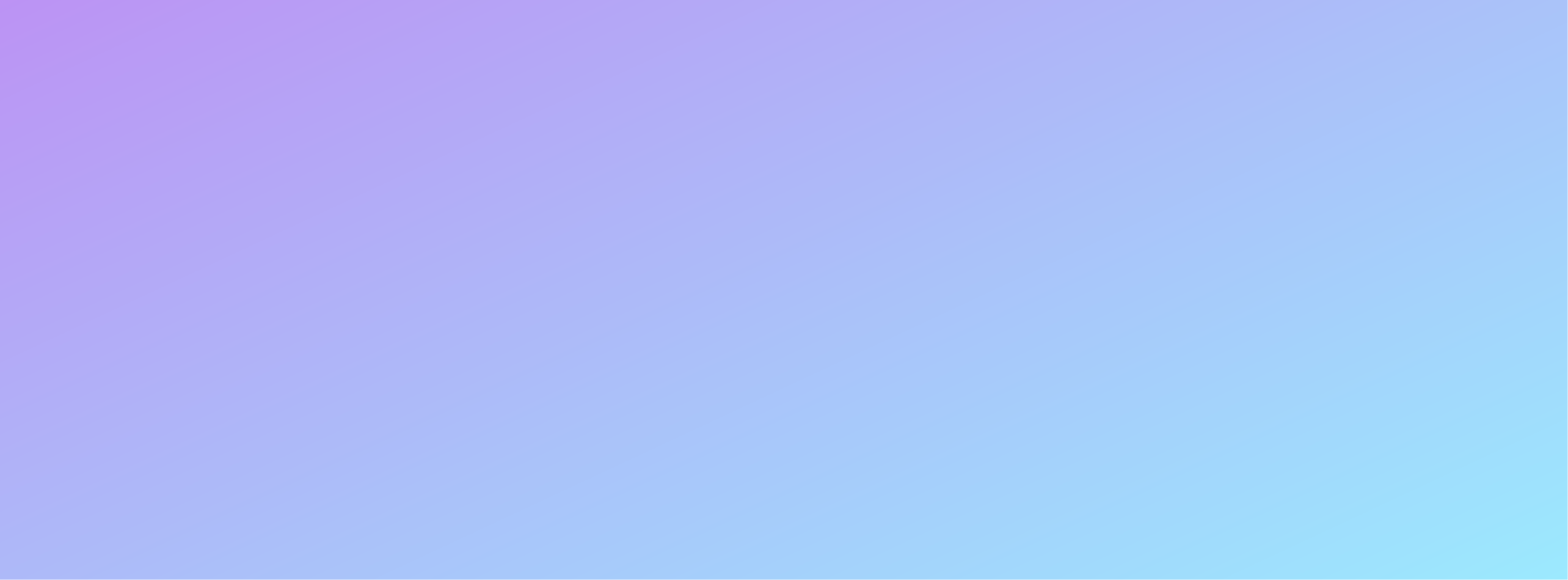 Speed Development
Accelerate Performance
Integrate Deep Learning
Innovate & Customize
Access Intel computer vision accelerators. Speed code performance.Supports heterogeneous execution.
Reduce time using a library of optimized OpenCV* & OpenVX* functions, & 15+ samples.
Develop once, deploy for current & future Intel-based devices.
Unleash CNN-based deep learning inference using a common API, 30+ pre-trained models, & computer vision algorithms. Validated on more than 100 public/custom models.
Use OpenCL™ kernels/tools to add your own unique code. Customize layers without the overhead of frameworks.
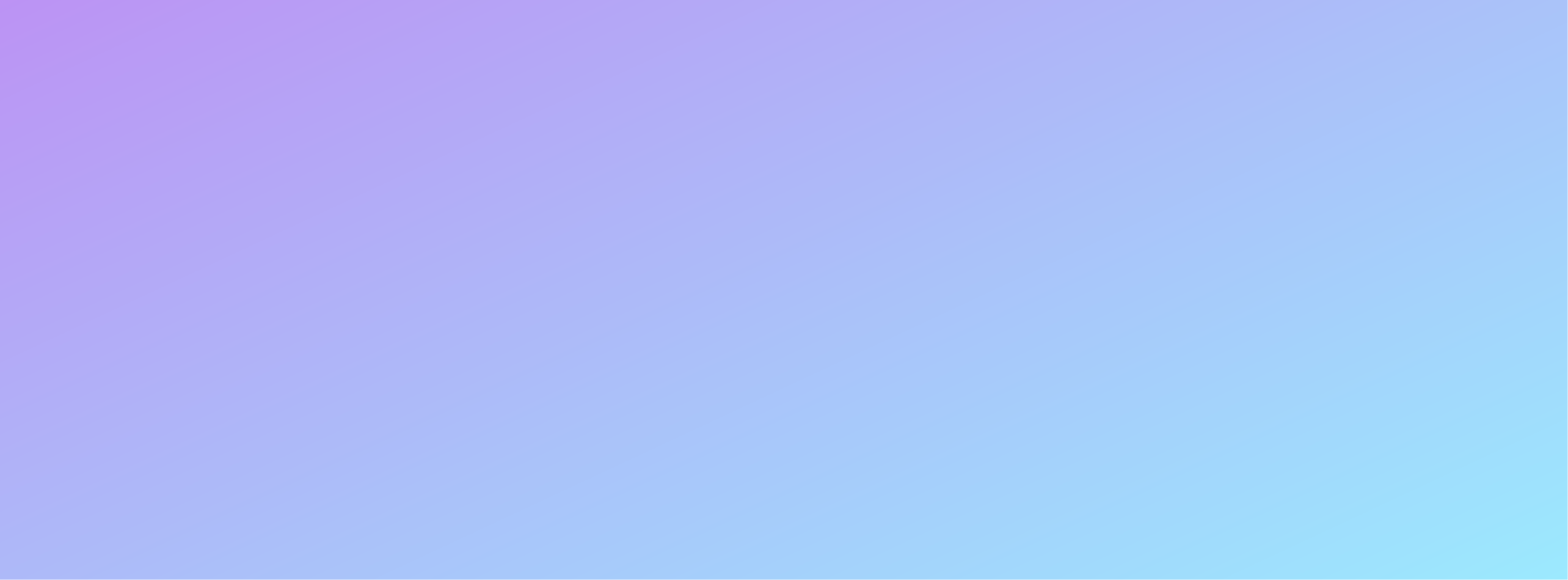 Deep learning revenue is estimated to grow from $655M in 2016 to $35B by 2025¹.
1Tractica 2Q 2017
OpenVX and the OpenVX logo are trademarks of the Khronos Group Inc.
OpenCL and the OpenCL logo are trademarks of Apple Inc. used by permission by Khronos
Integrate Deep learning
Accelerate Performance
Access Intel computer vision accelerators. Speed code performance.Supports heterogeneous execution.
Unleash CNN-based deep learning inference using a common API, 30+ pre-trained models, & computer vision algorithms. Validated on more than 100 public/custom models.
Innovate & customize
Speed development
Reduce time using a library of optimized OpenCV* & OpenVX* functions, & 15+ samples.
Develop once, deploy for current & future Intel-based devices.
Use OpenCL™ kernels/tools to add your own unique code. Customize layers without the overhead of frameworks.
[Speaker Notes: Using a common api across CPU, GPU, FPGA and Movidius VPU allows for heterogeneity, fallback to CPU &/or GPU and no need to recode when testing on different HW.

10x improvement was achieved by GE when comparing a standard tensorflow model they were using for image classification vs. when they used the DLDT - on a Xeon system& allowed GE to increase its performance without adding discrete GPU cards.

Over, 50 models & samples are included in the package. there is a model downloader that will also download public models.

Easy way to create an operation that isn't covered by the IE out of the box. You can express that as a composition of existing IE ops or register the op in the MO &  connect it to the entirely new IE layer in C++ or OpenCL. The existed layers were reorganized to “core” (general primitives) & “extensions” (topology-specific, for example DetectionOutput for SSD). These “extensions” should be built and loaded explicitly.
Speed development – auto fallback to CPU/GPU for FPGA

1Performance increase comparing certain standard framework models vs. Intel-optimized models in the Intel® Deep Learning Deployment Toolkit. Performance results are based on testing as of June 13, 2018 and may not reflect all publicly available security updates. See configuration disclosure for details. No product can be absolutely secure. For more complete information about performance and benchmark results, visit www.intel.com/benchmarks. Testing by Intel as of June 13, 2018. See Benchmark slide 14 for configuration details. 
Demand is growing for intelligent vision solutions. 
Deep learning revenue is estimated to grow from $655M in 2016 to $35B by 2025¹. 
This requires developer tools to integrate computer vision, deep learning, and analytics processing capabilities into applications, so they can help turn data into insights that fuel artificial intelligence. 
1Tractica 2Q 2017]
Intel as Best Choice for Vision Solutions
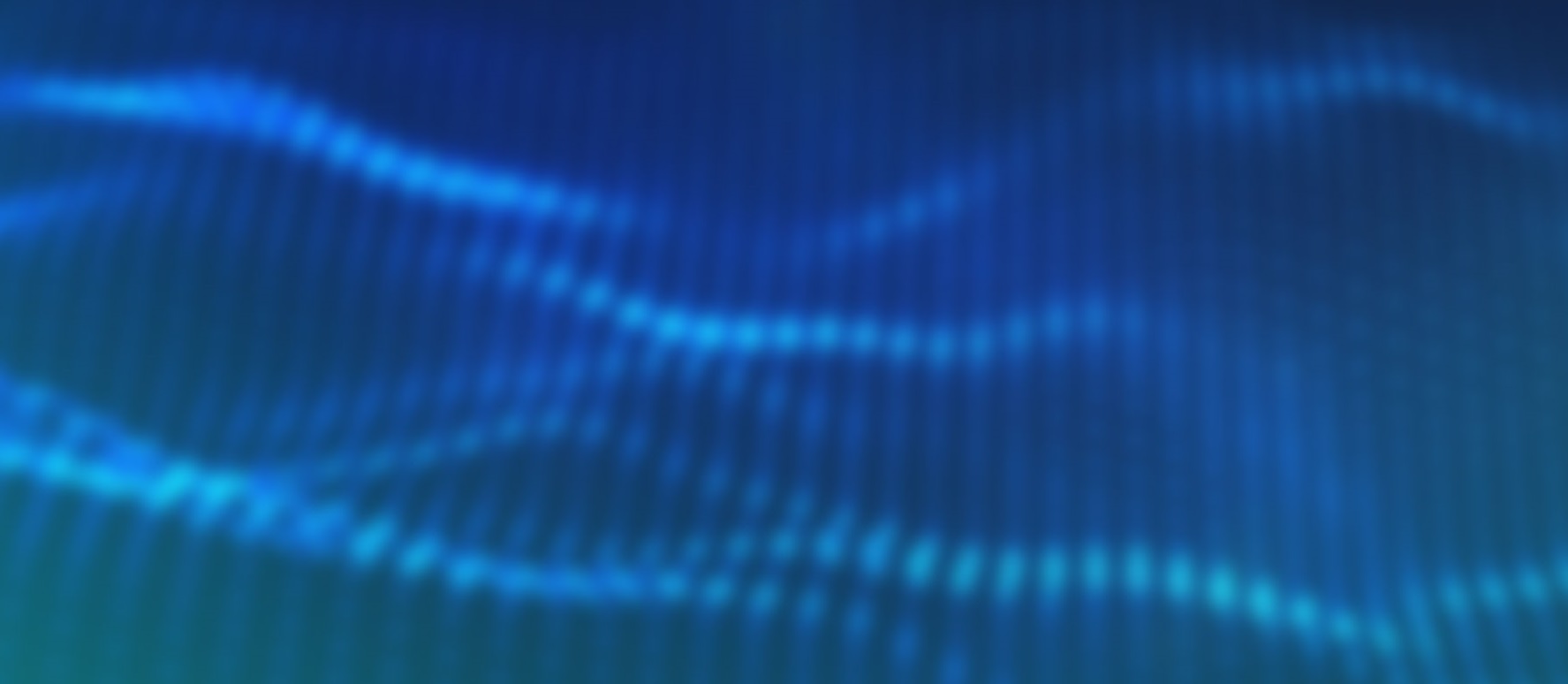 Deliver High Performance Computer Vision & Deep LearningTransform Data & Results into Artificial Intelligence
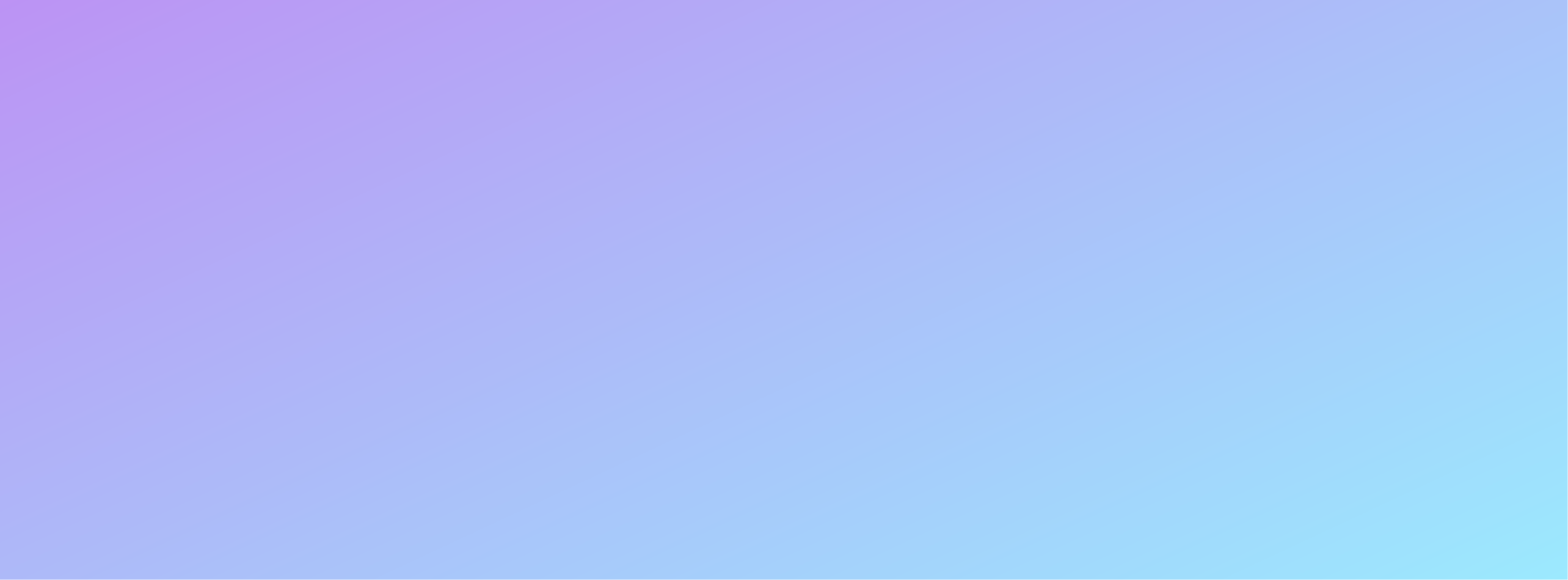 Intel offers the broadest portfolio of hardware and software that help you
Accelerate workloads for a wide range of solutions and vertical use cases
Increase application performance through Intel accelerators and flexible heterogeneous architectures1 (CPU, CPU w/integrated graphics (GPU), FPGA, and Vision Processing Units (VPU))
Drive power, cost  and development efficiencies to designs and applications for cameras, gateways, network video recorders, and servers
Enable deep learning capabilities for smarter, faster analytics —transform data into artificial intelligence for competitive advantage
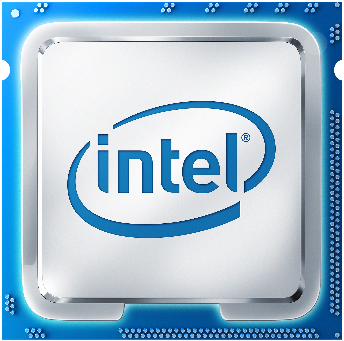 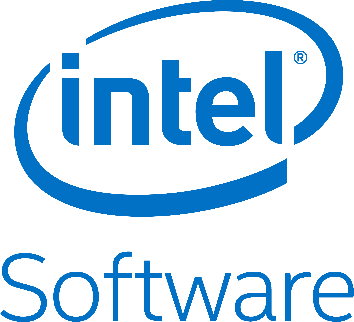 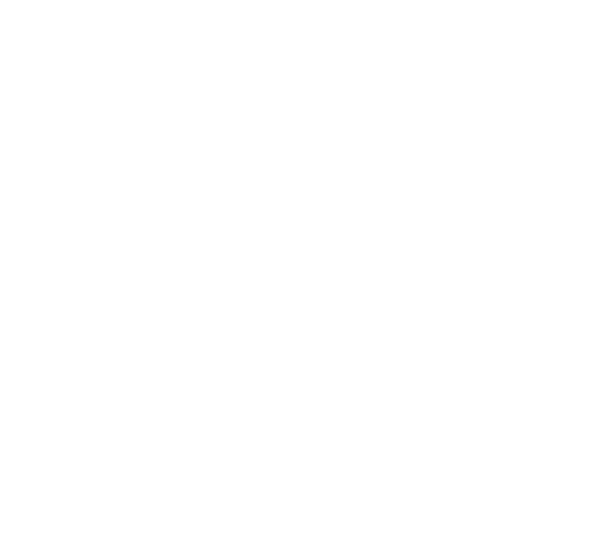 1Certain technical specifications and select processors/skus apply. See product site for more details.
[Speaker Notes: Together, the best hardware and software give the media industry the tools they need to accelerate content creation to mass distribution to millions of consumers.
HW details
Core & Xeon processors are a great choice for video gateway and network video recorder solutions, data center media workflows in comms & cloud infrastructure: video transcode & analytics, remote desktop & gaming. Intel Media Server Studio is a comprehensive set of tools for such applications that provides access to Quick Sync Video – hardware accelerated encode, decode & processing – that allows to achieve high density transcoding with up to 18 AVC HD@30fps sessions per Xeon E3 v5 socket (refer to benchmarks)

And at clients side with collection of Atom & Core chips, for video players and editors, as well as car infotainment & cluster display, Media SDK for Windows & Embedded Linux delivers easy to use API for encode & playback.

Intel Atom system on chips fit perfectly for edge and video acquisition step, with smart cameras and connected cars designs, & Intel delivers Media SDK for Embedded Linux with support of Yocto OS to give developers outstanding video processing performance in a compact form factor.

For software – 
Intel provides developer tools that bring out all the great capabilities of Intel hardware: media accelerators, Intel Quick Sync Video, along with media codecs, 
and performance and quality analysis that drive fast video processing and ensure efficient density and high quality]
Speed Deployment with Pre-trained Models & Samples
Expedite development, accelerate deep learning inference performance, and speed production deployment.
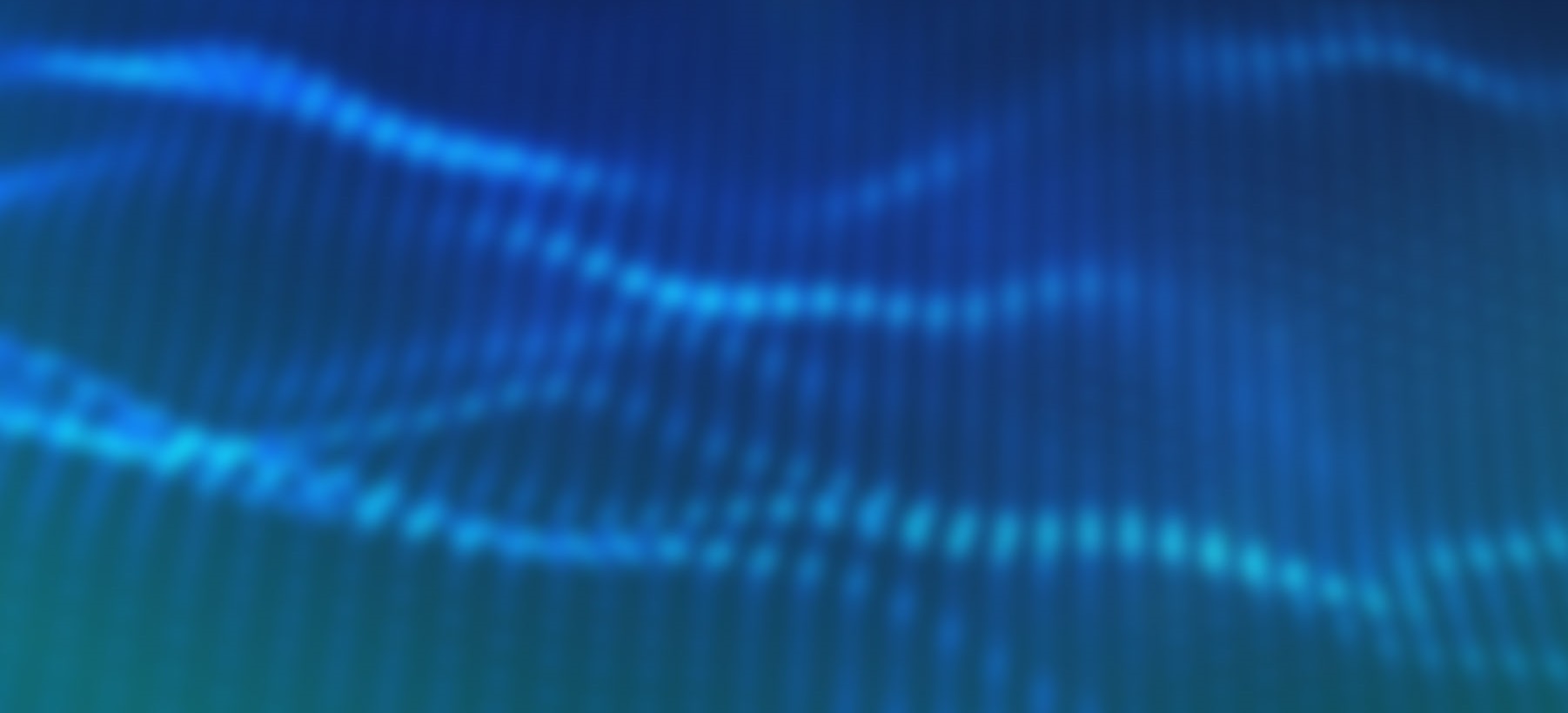 Pretrained Models in Intel ® Distribution of OpenVINO™ toolkit
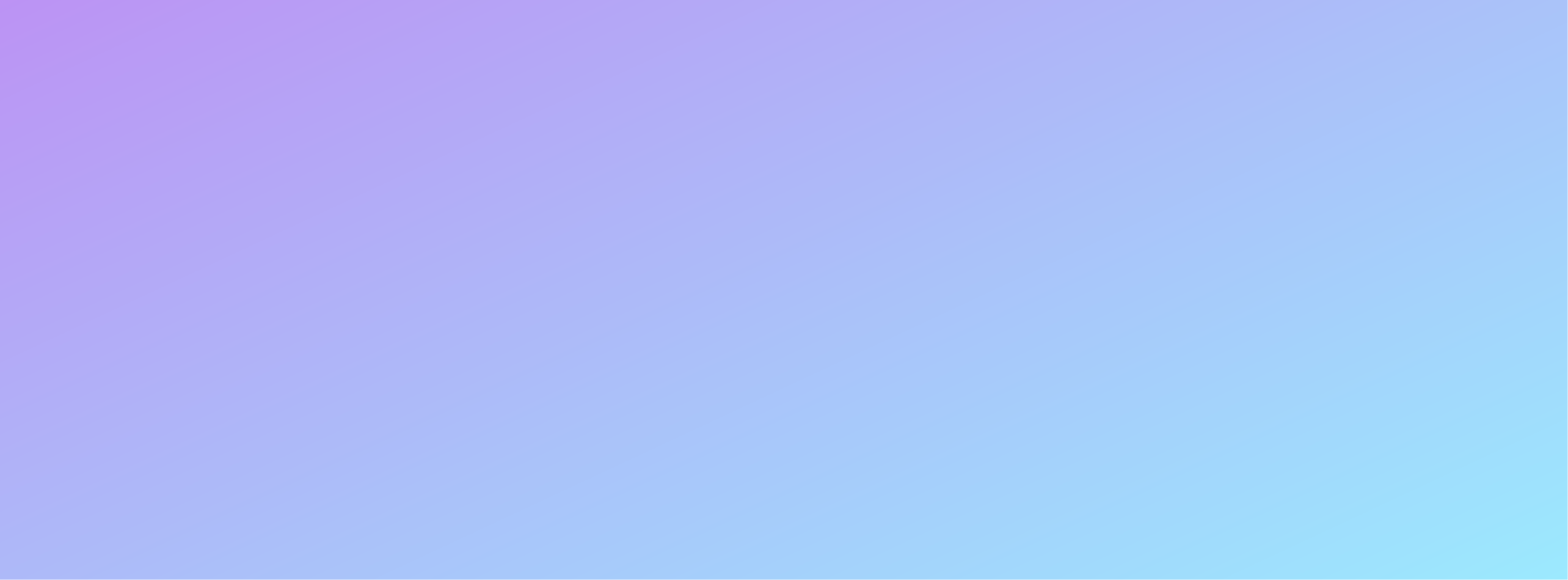 Identify Roadside objects
Advanced Roadside Identification 
Person Detection & Action Recognition
Person Re-identification–ultra small/ultra fast
Face Re-identification
Landmarks Regression
Smart Classroom Use Cases
Single image Super Resolution (3 models)
Instance segmentation
and more…
Age & Gender
Face Detection–standard & enhanced
Head Position
Human Detection–eye-level & high-angle detection
Detect People, Vehicles & Bikes
License Plate Detection: small & front facing
Vehicle Metadata
Human Pose Estimation
Action recognition – encoder & decoder
Text Detection & Recognition
Vehicle Detection 
Retail Environment 
Pedestrian Detection 
Pedestrian & Vehicle Detection
Person Attributes Recognition Crossroad 
Emotion Recognition
Identify Someone from Different Videos–standard & enhanced
Facial Landmarks
Gaze estimation
Deep Learning Samples
Object Detection 
Standard & Pipelined Image Classification
Hello Infer Classification
Interactive Face Detection
Image Segmentation
Multi-channel Face Detection
[Speaker Notes: The toolkit includes optimized pre-trained models to expedite development and improve deep learning inference on Intel® processors, and speed production deployment without the need to search for or to train your own models.]
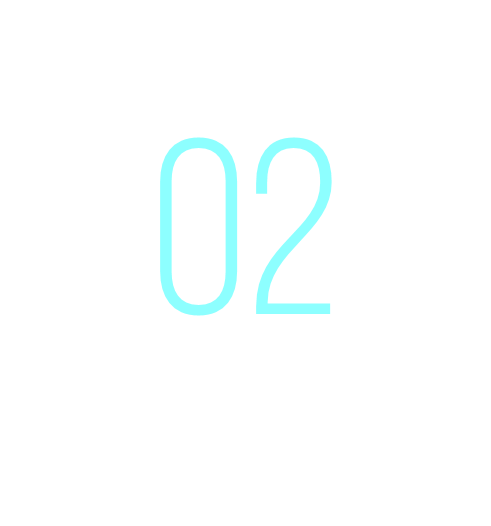 IEI Mustang 加速卡
Mustang AI 運算加速卡
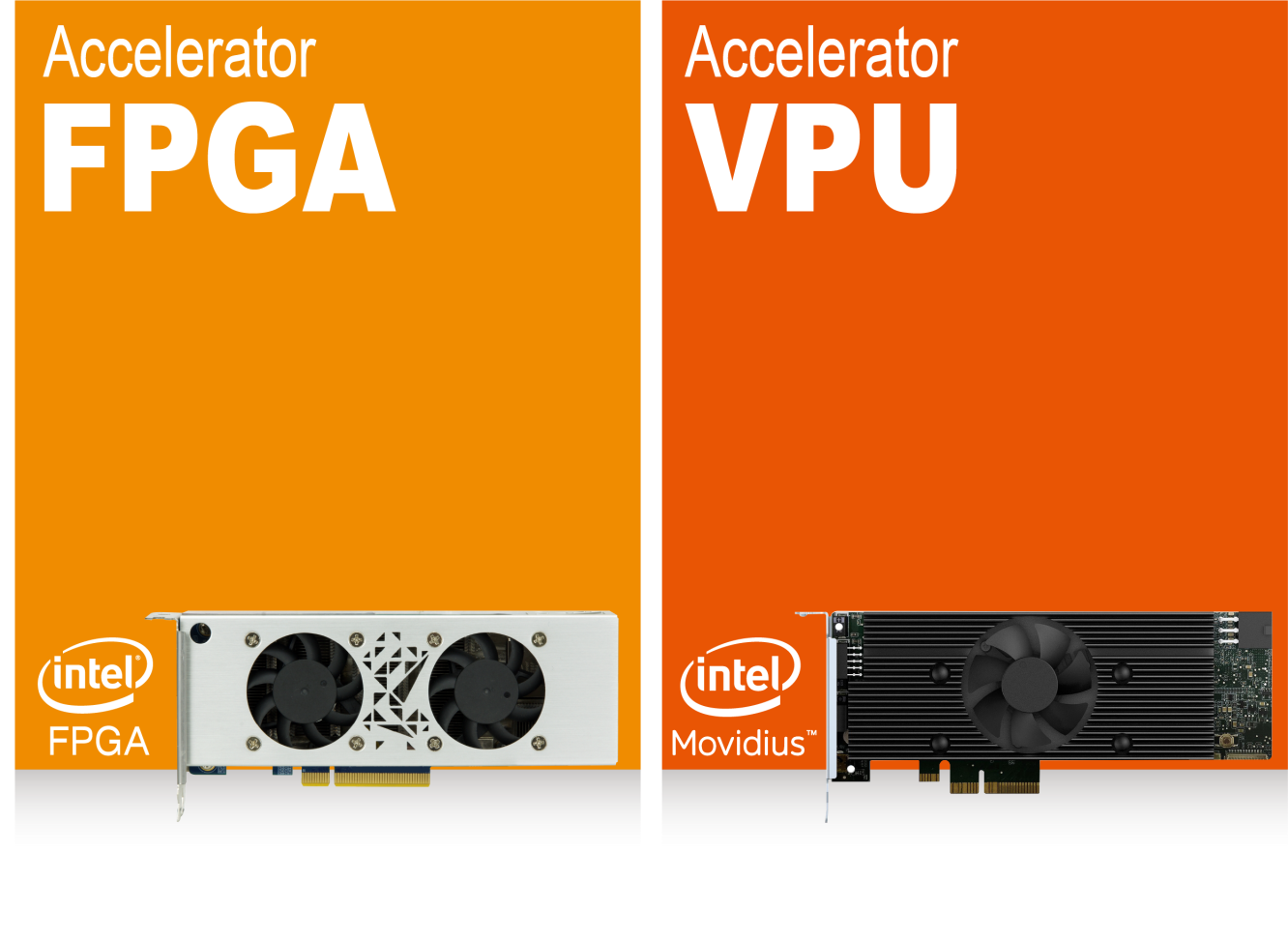 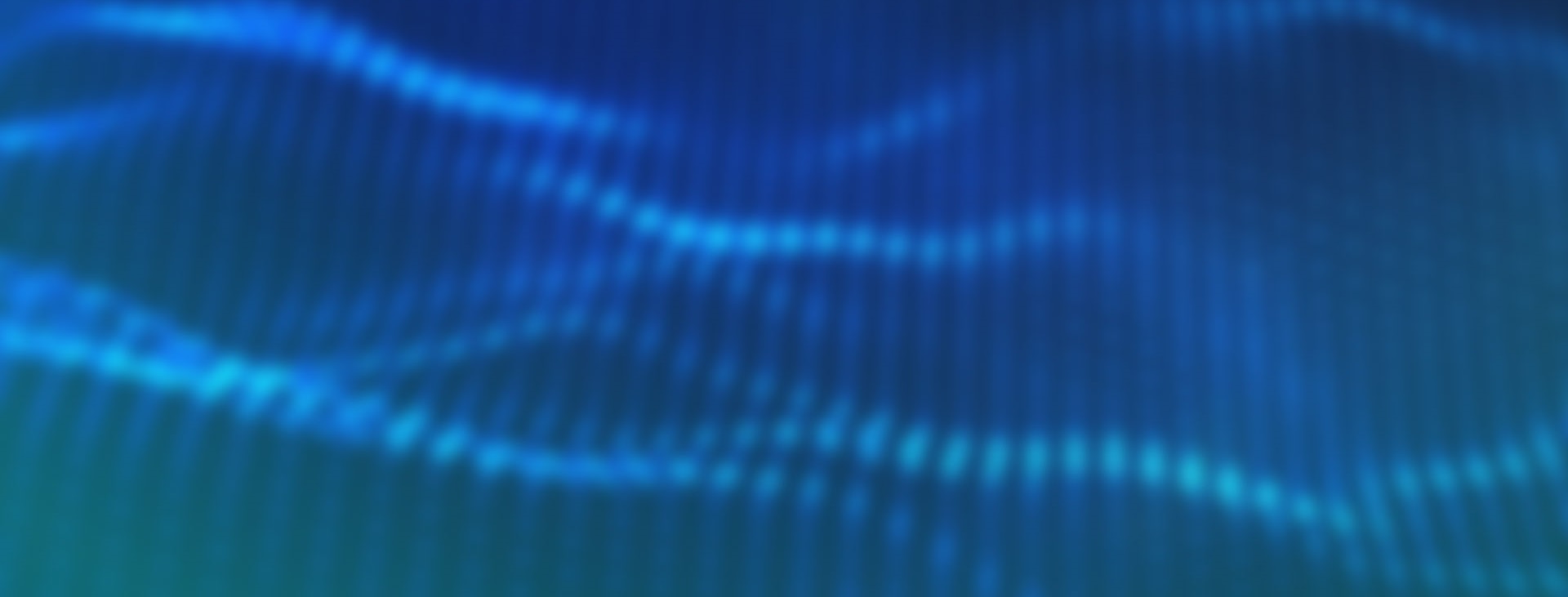 Intel ® 視覺加速器設計產品 AI 深度學習影像辨識最佳選擇
Mustang-F100-A10
Mustang-V100-MX8
採用Intel Arria 10 GX 1150 FPGA
解決方案
PCIe 規格:Gen3 x8
半高,半長,雙槽寬
採用 8 顆Intel Movidius Myriad X VPU 解決方案
PCIe 規格: Gen2 x4
半高,半長,單槽寬
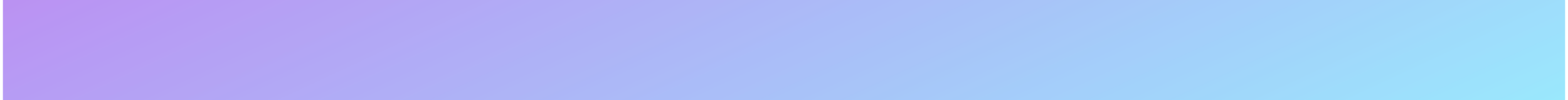 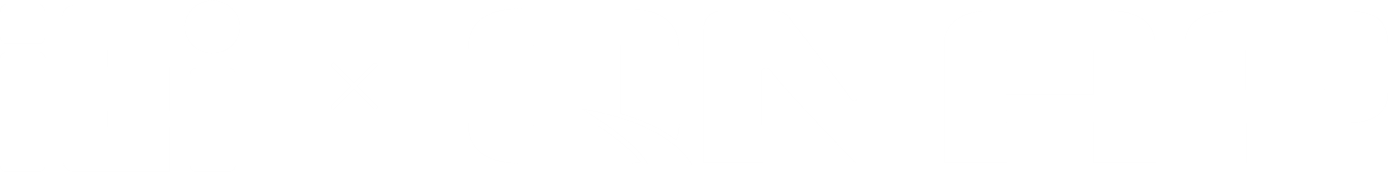 [Speaker Notes: Here are IEI acceleration cards, including Cpu FPGA and VPU
And it all based on Openvino toolkit]
Mustang-F100-A10
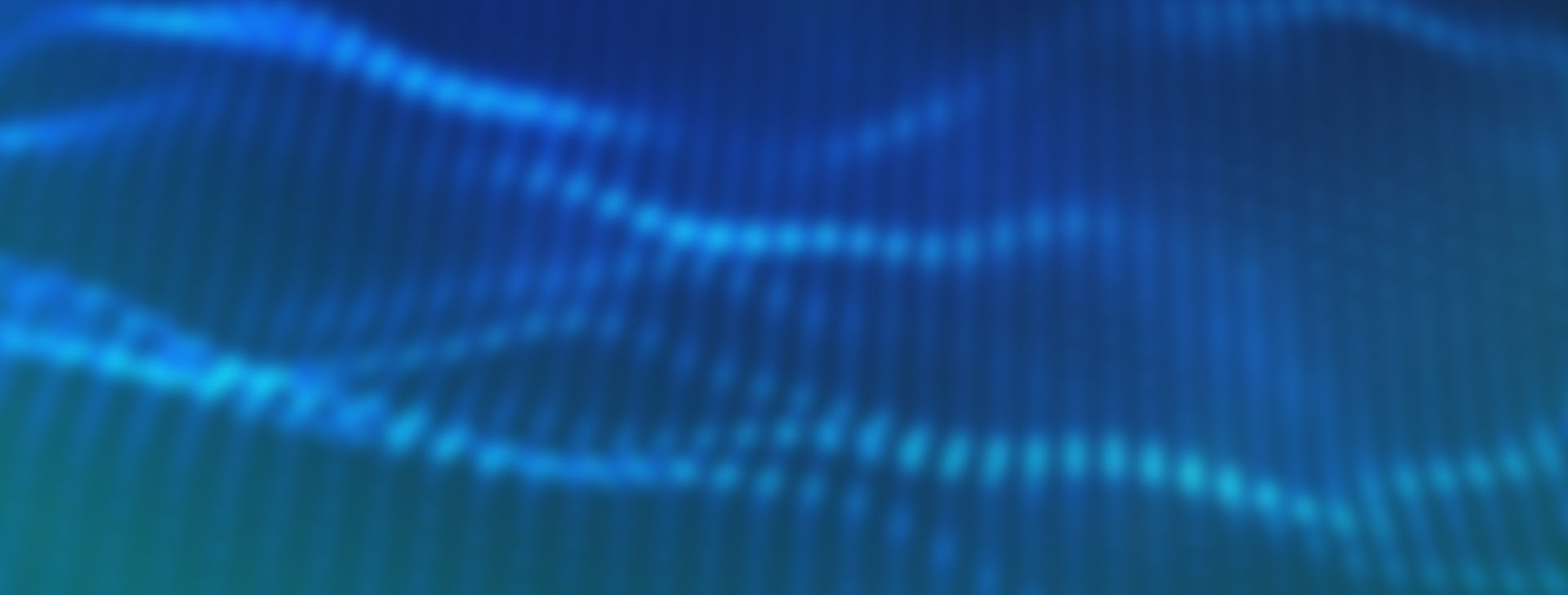 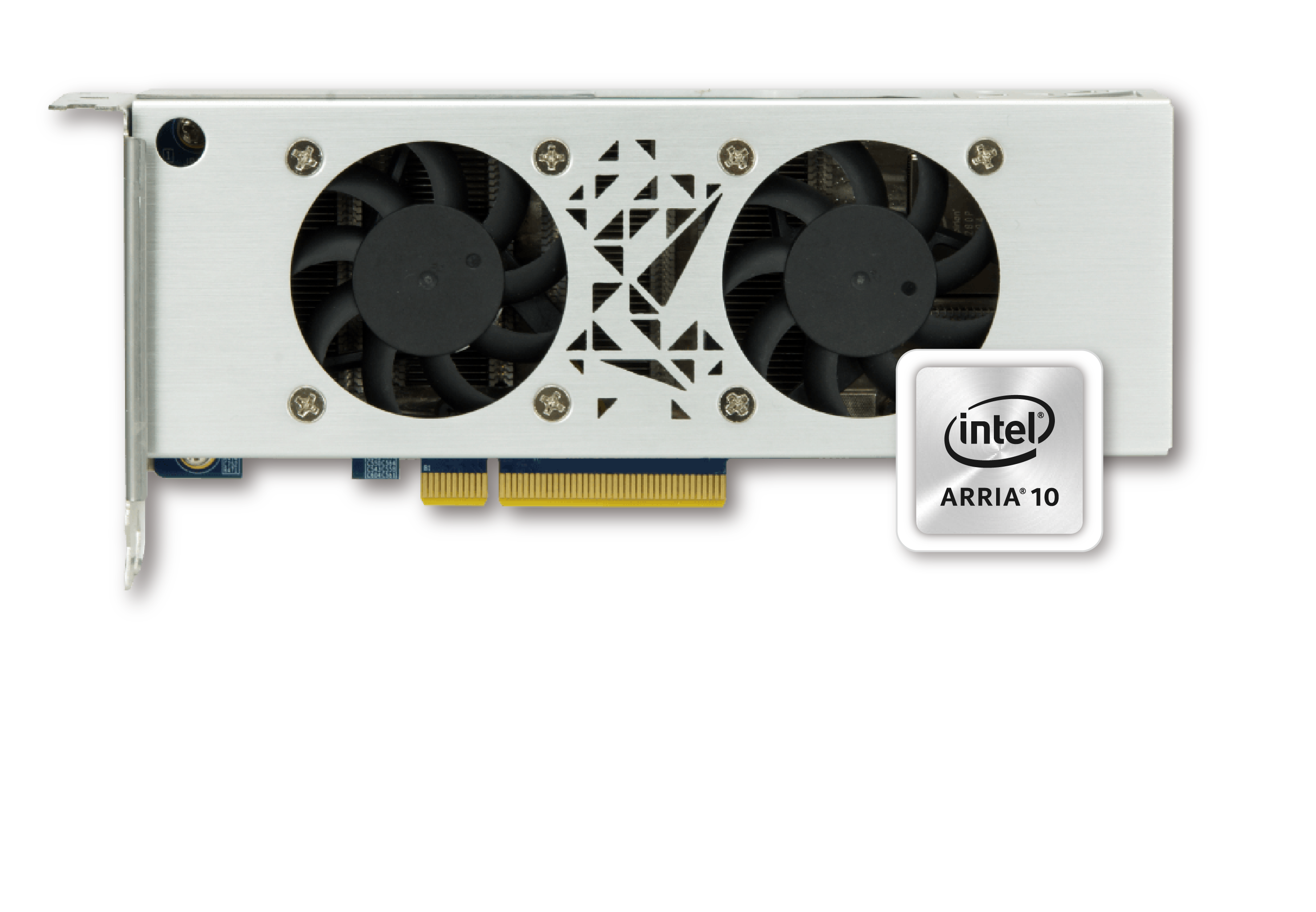 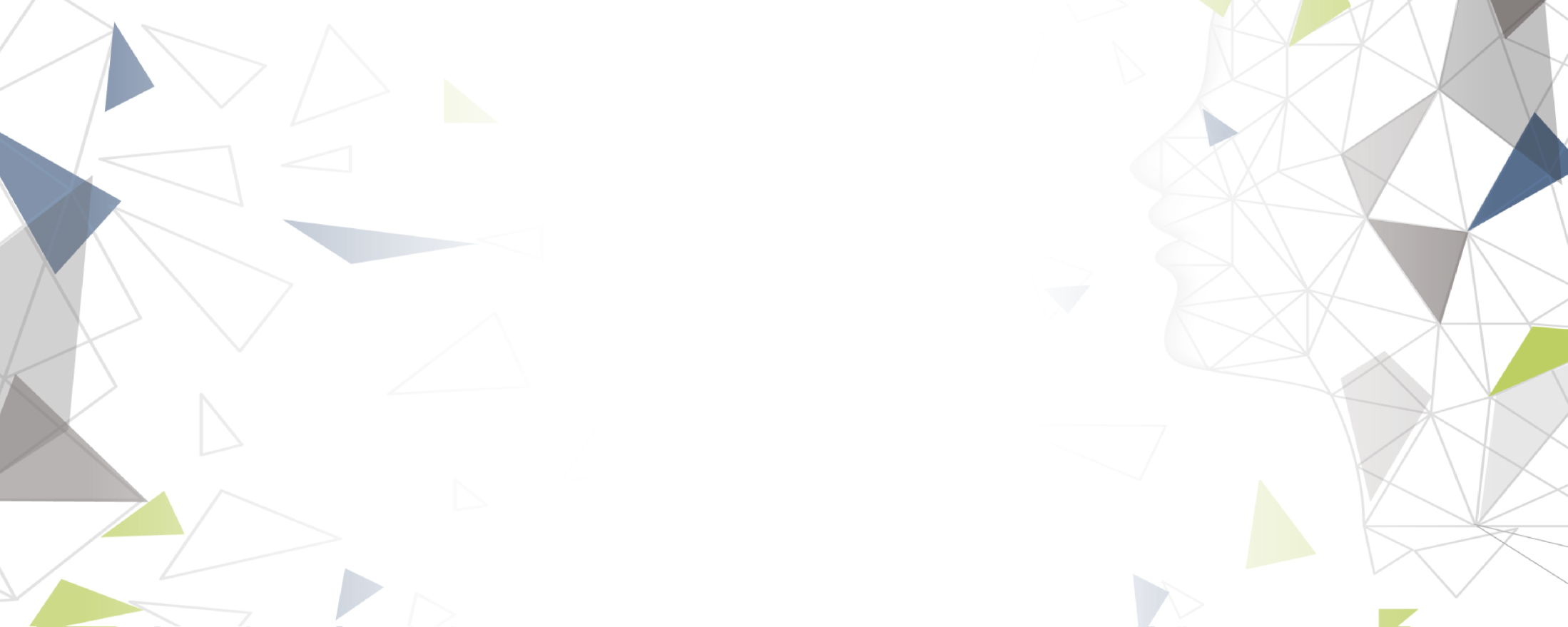 Intel® 視覺加速器設計產品
採用 Intel® Arria® 10 FPGA
AI 深度學習 影像辨識最佳選擇
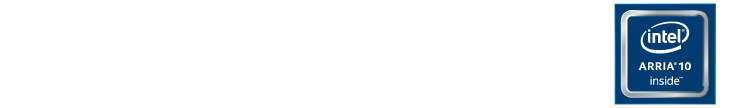 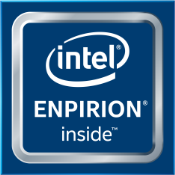 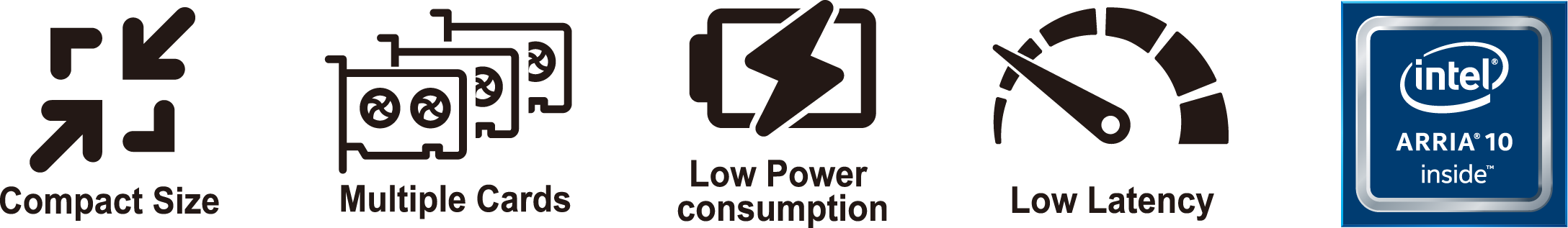 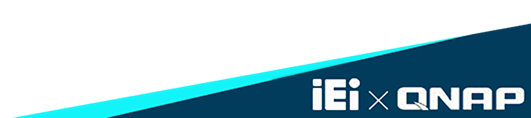 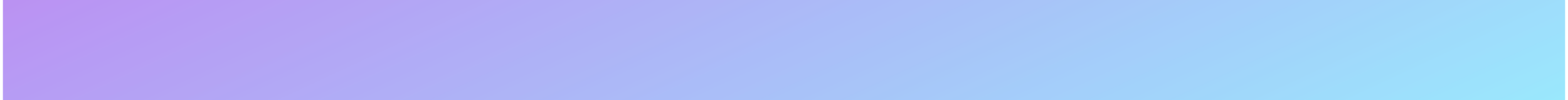 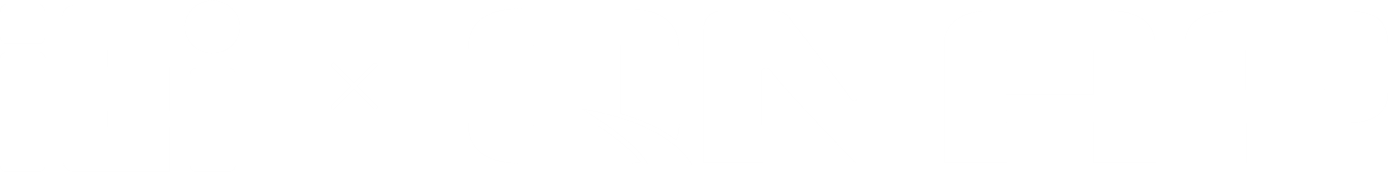 Mustang-F100-A10
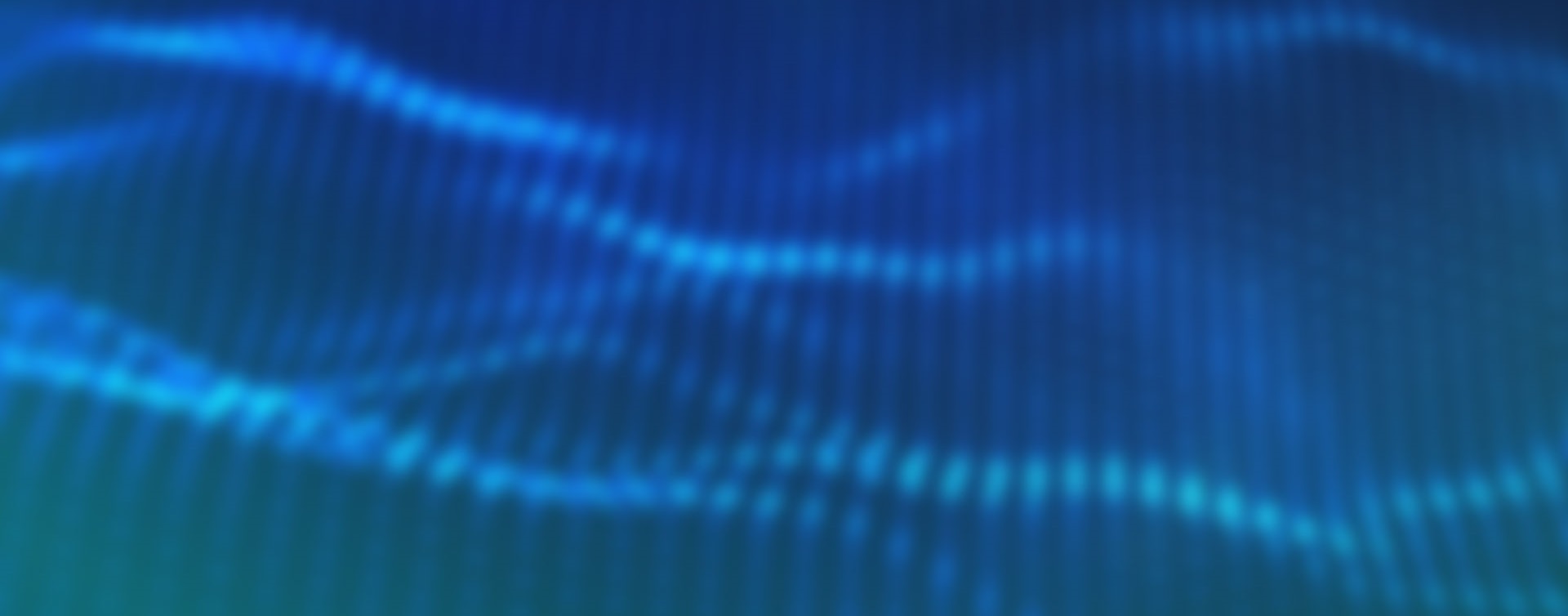 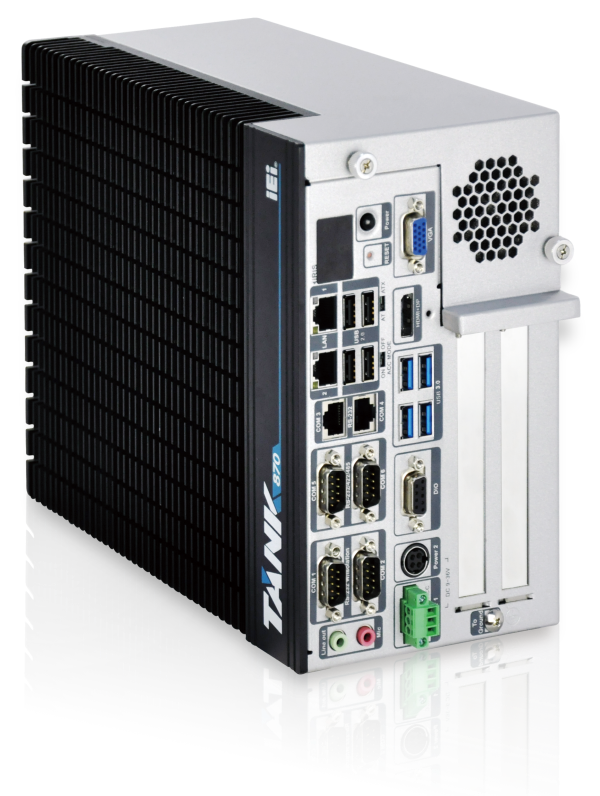 高度彈性FPGA 可以藉由上傳優化專用的 Bitstream來符合應用需求
神經網路 Bitstream
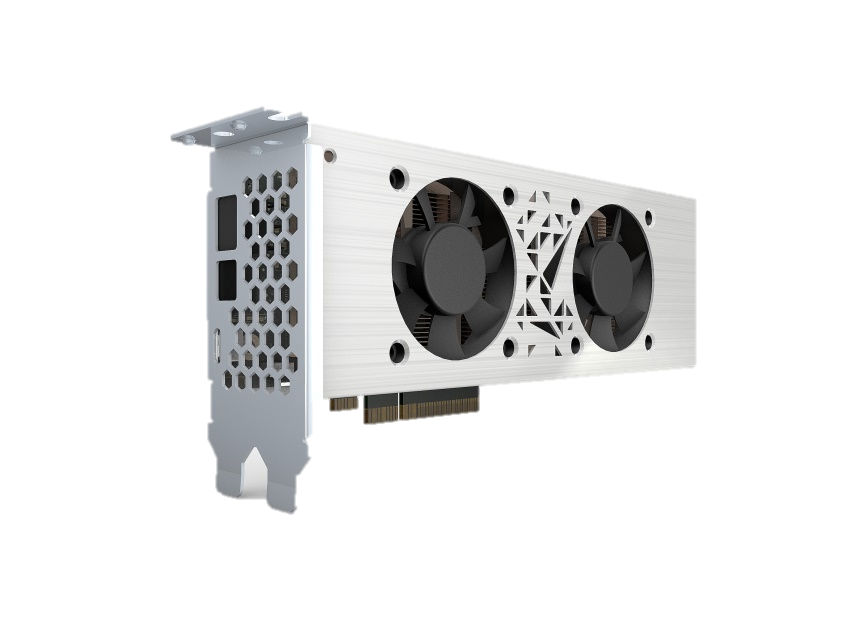 ResNet
GoogleNet
.
AlexNet
.
.
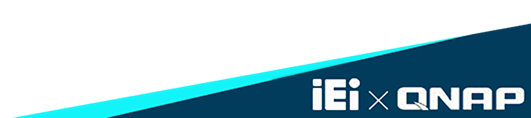 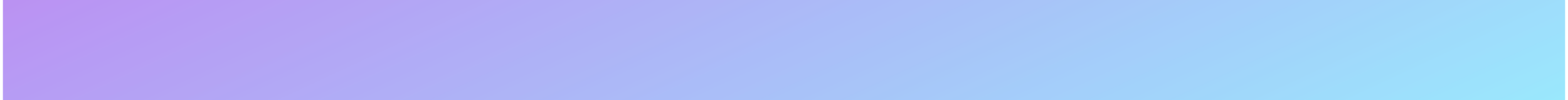 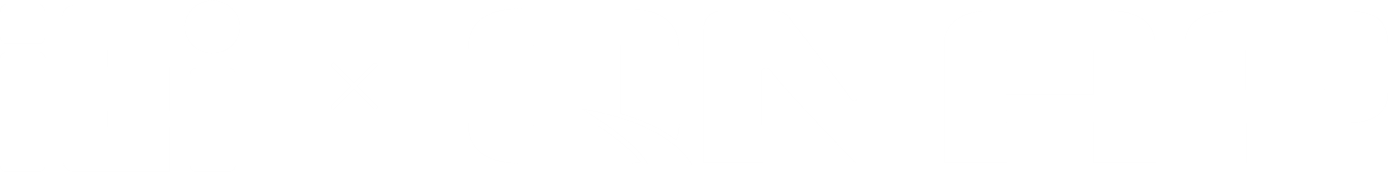 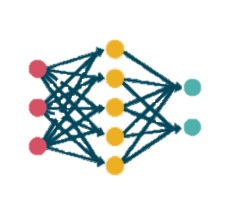 Mustang-F100-A10
通用型 Bitstream
AlexNet 優化型 Bitstream
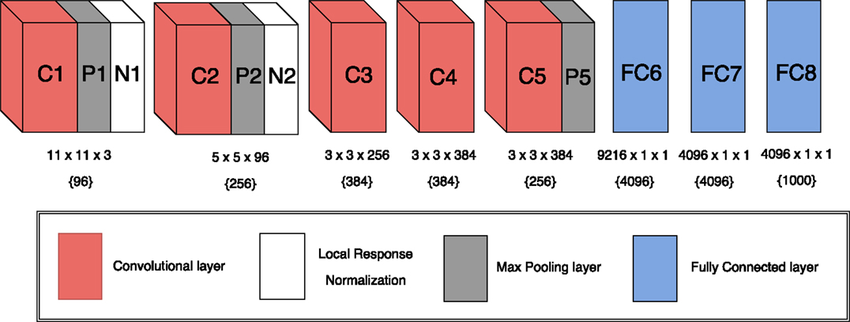 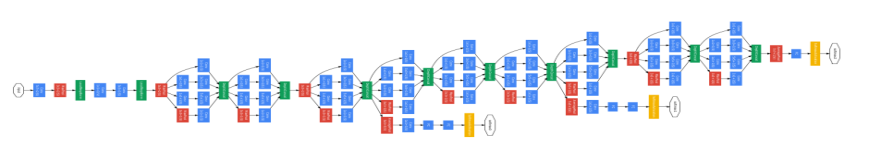 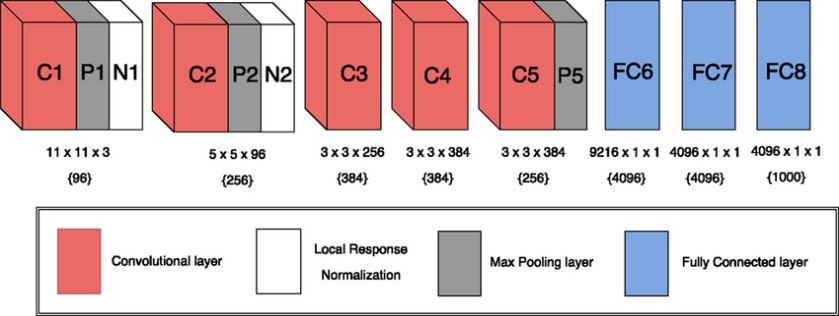 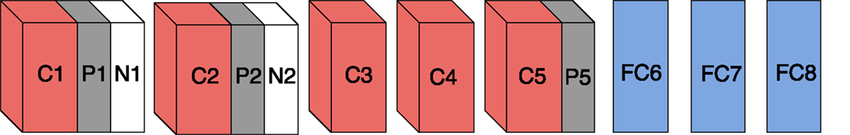 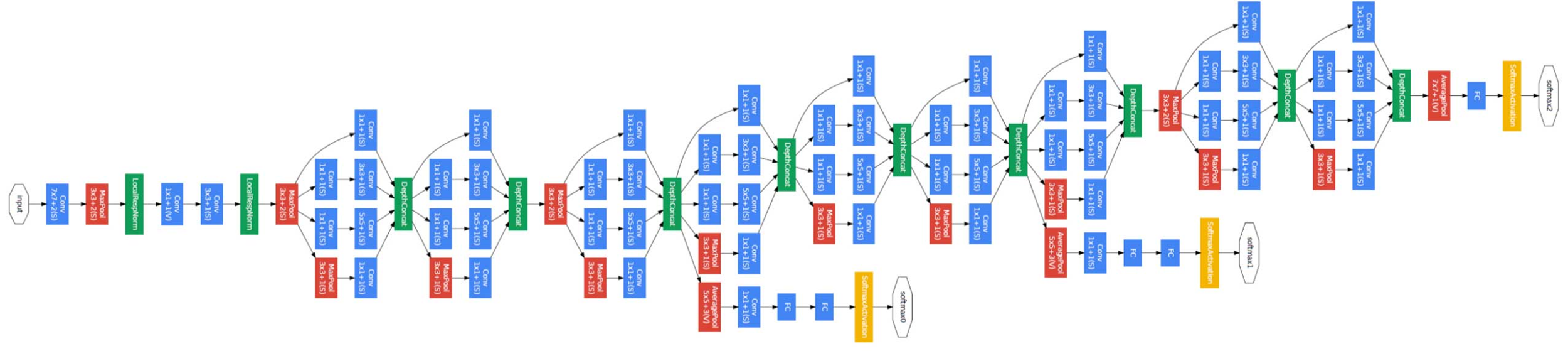 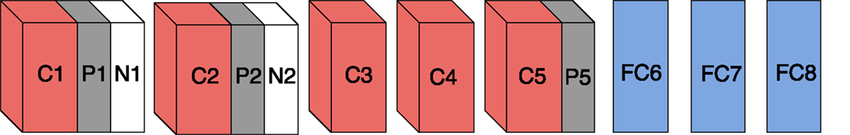 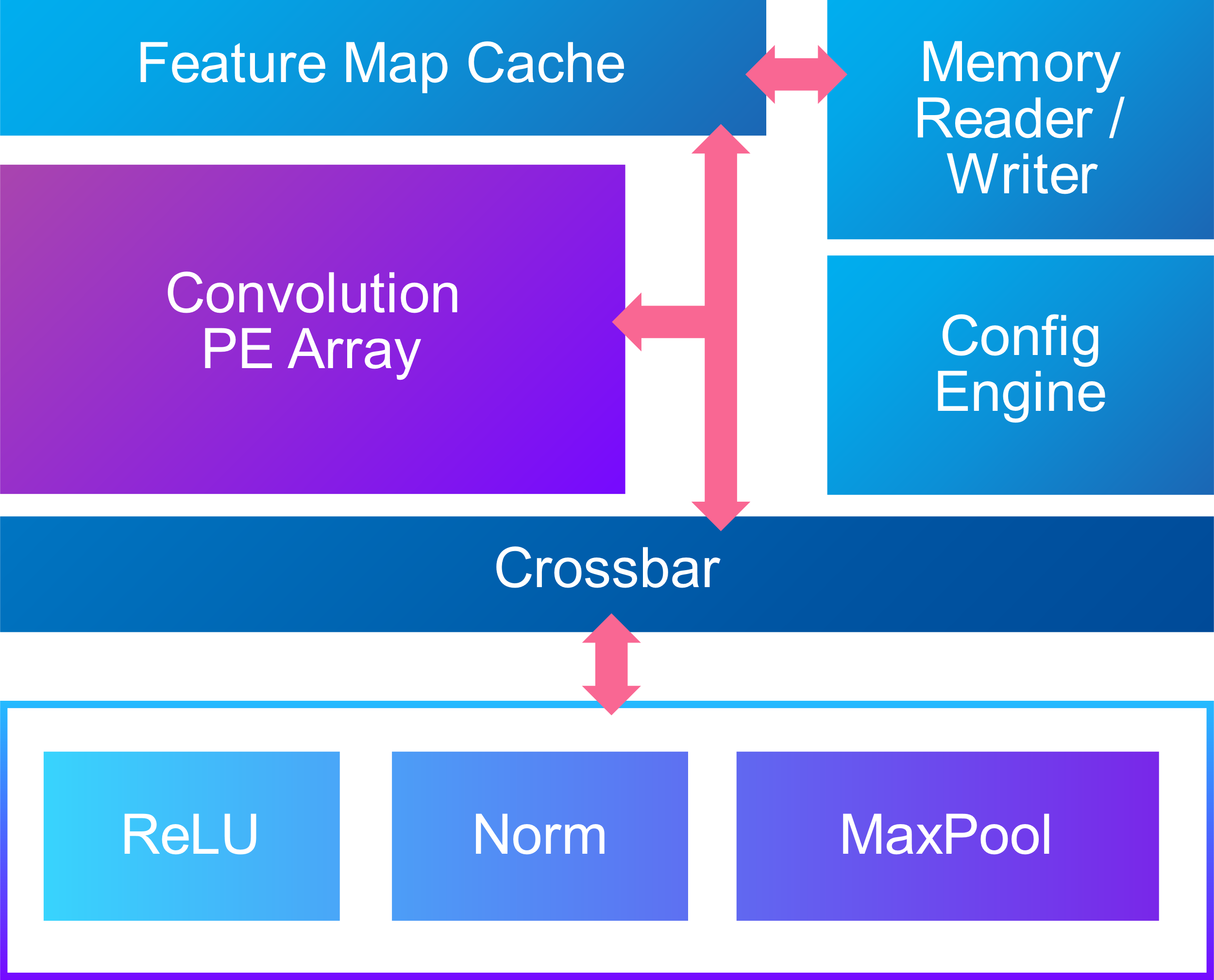 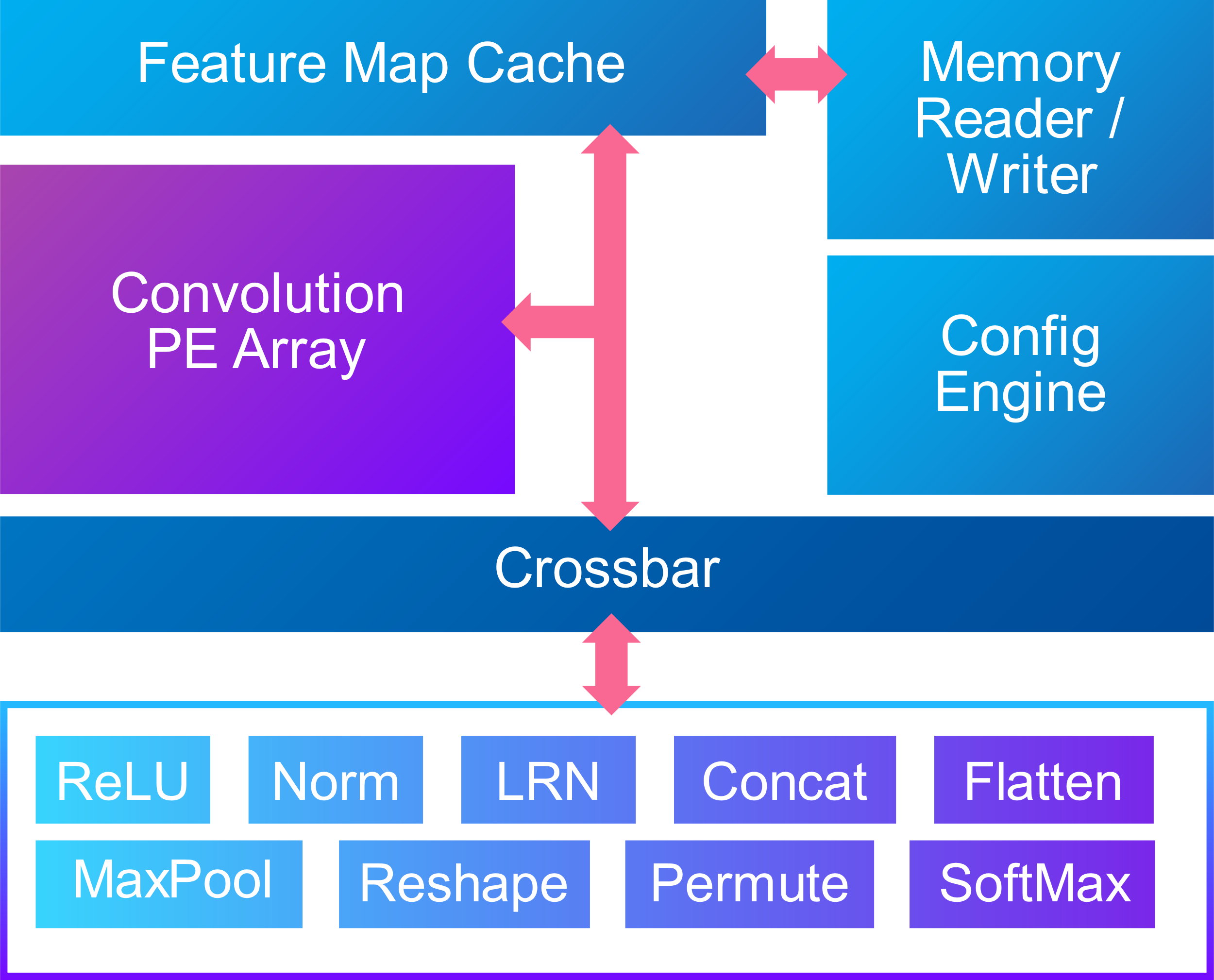 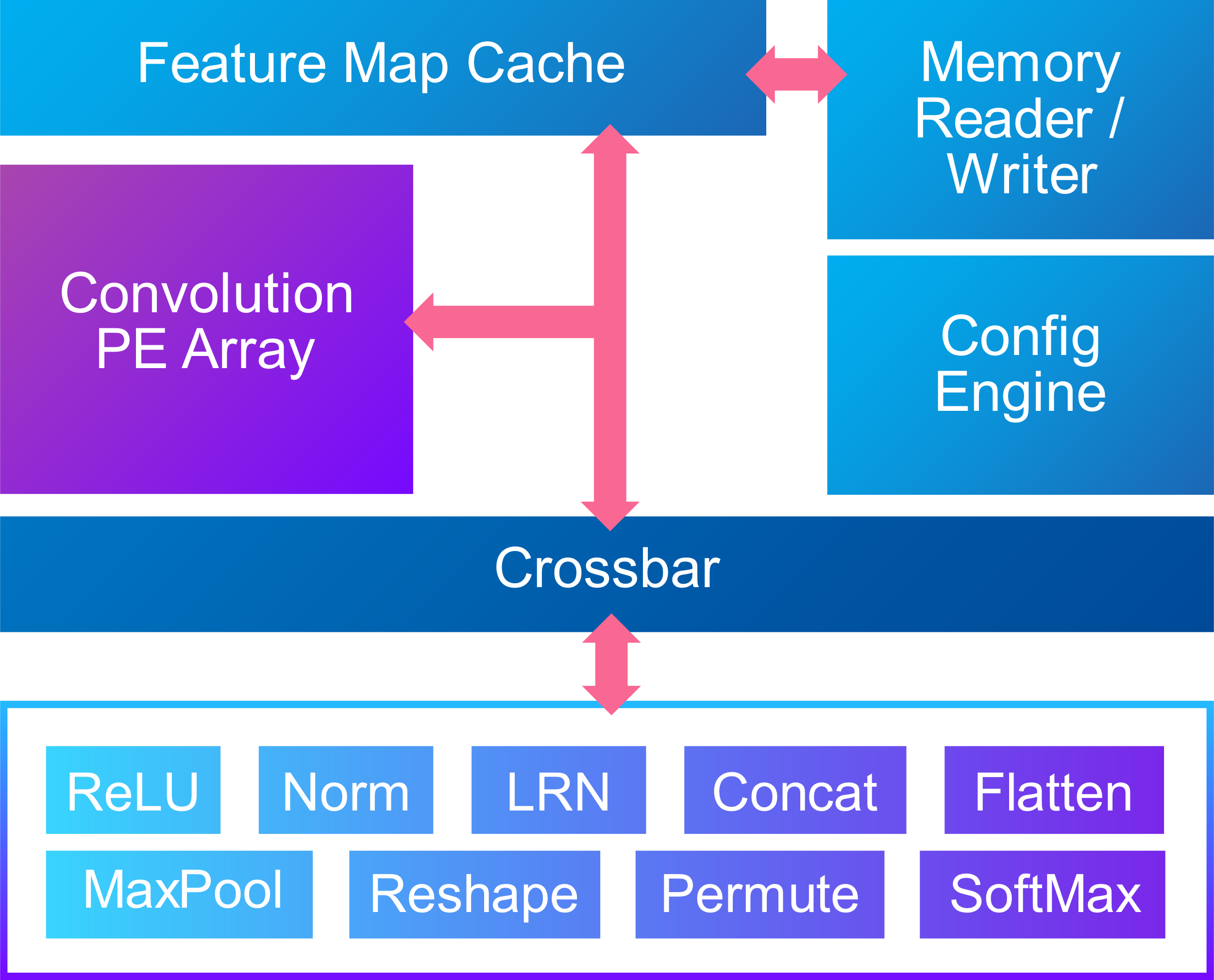 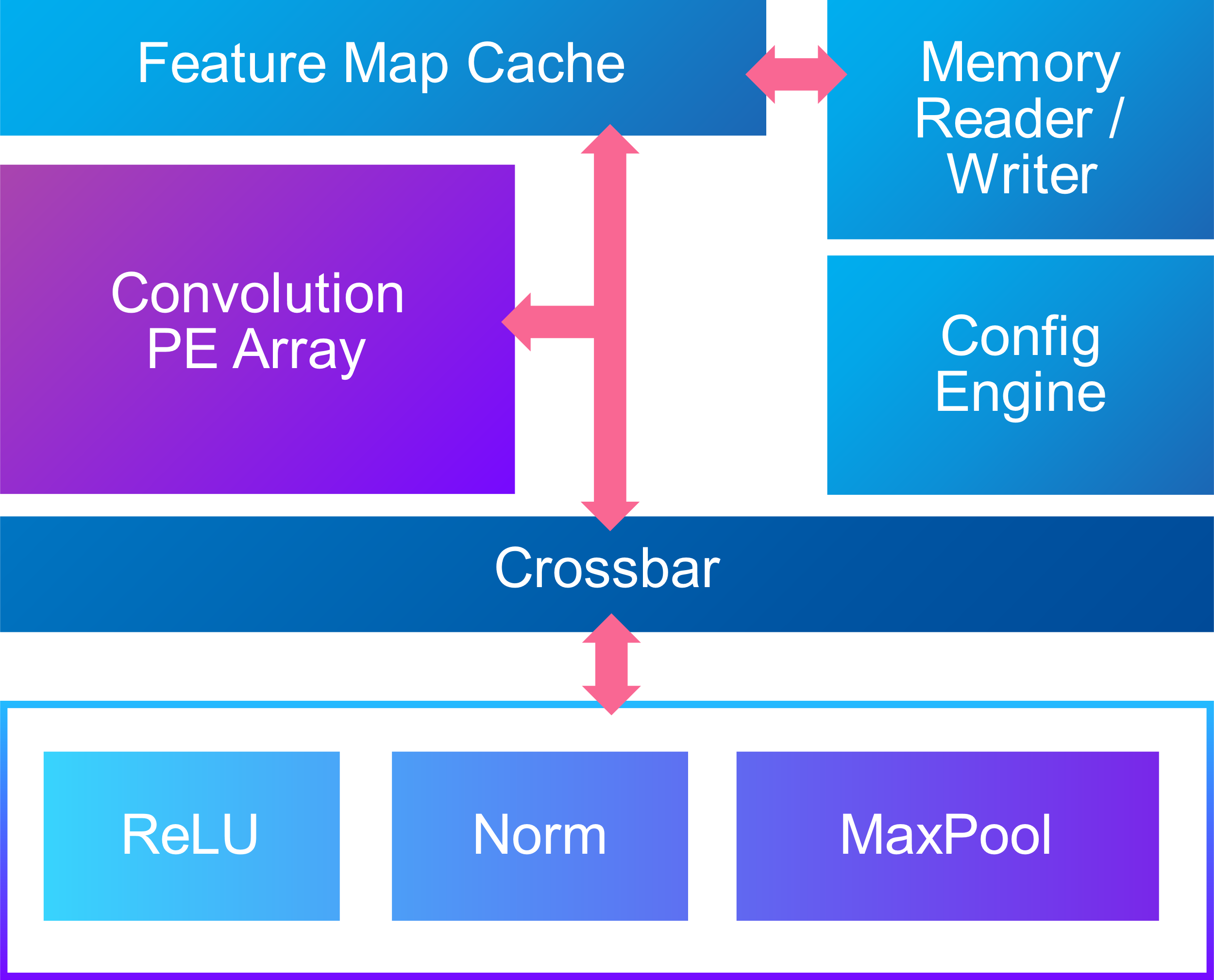 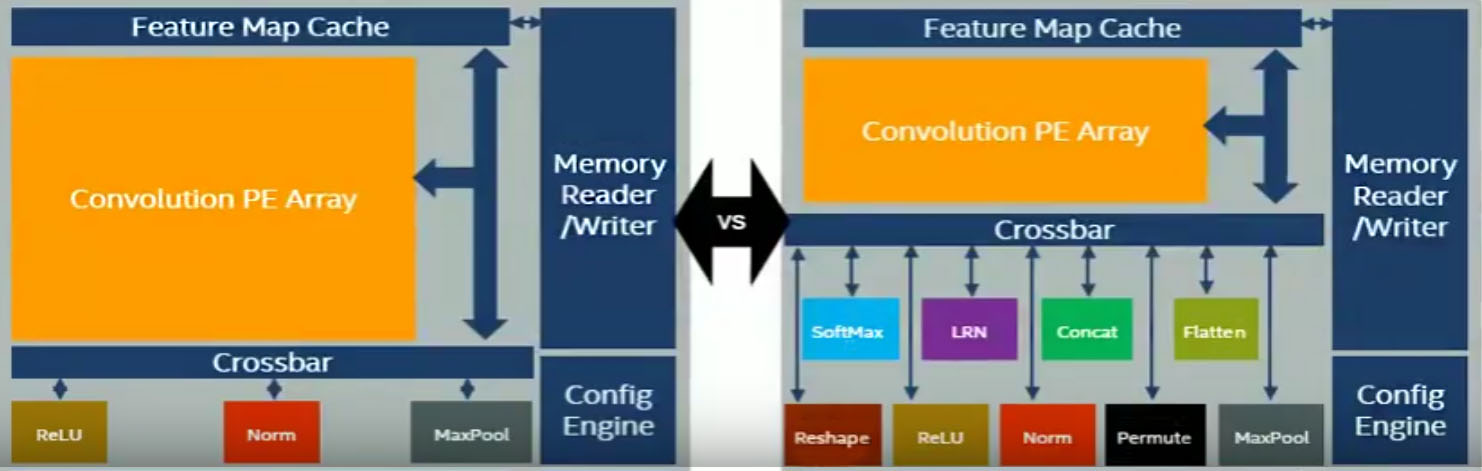 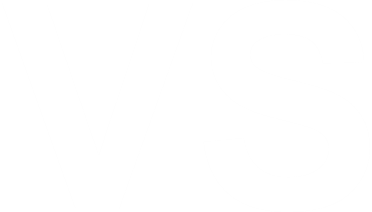 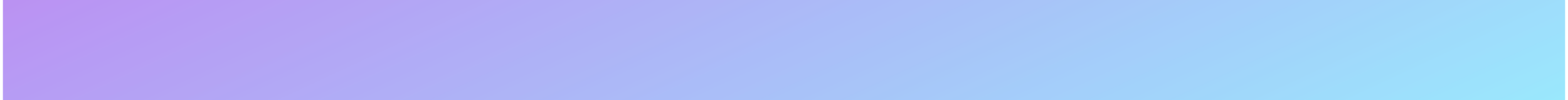 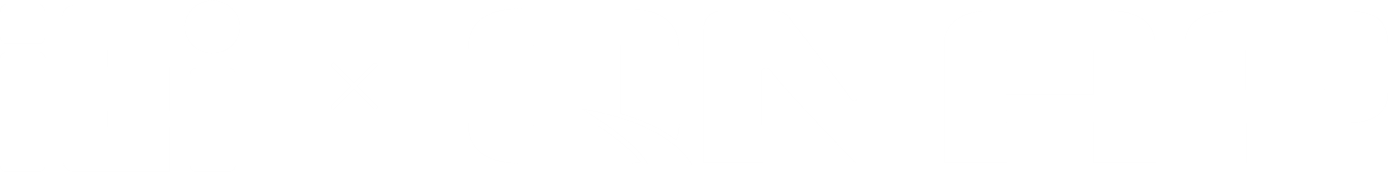 Mustang-V100-MX8
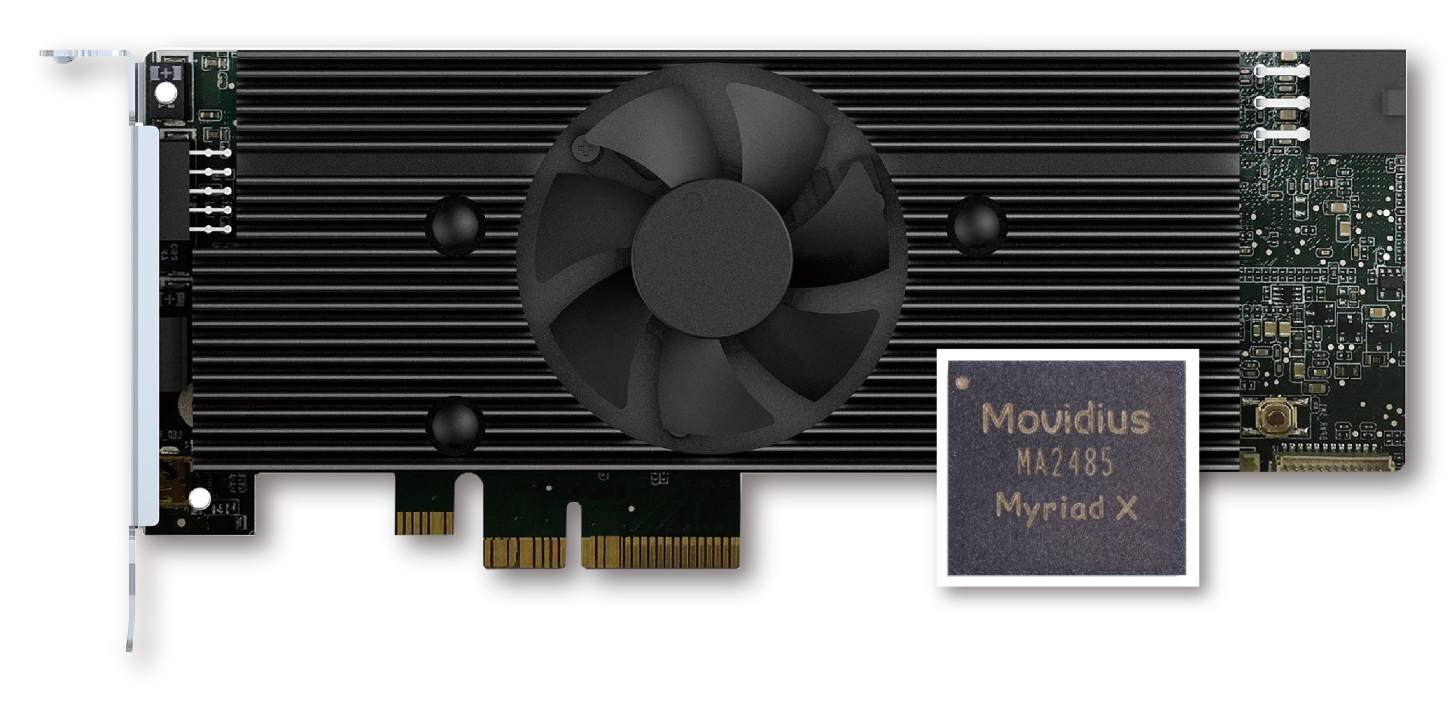 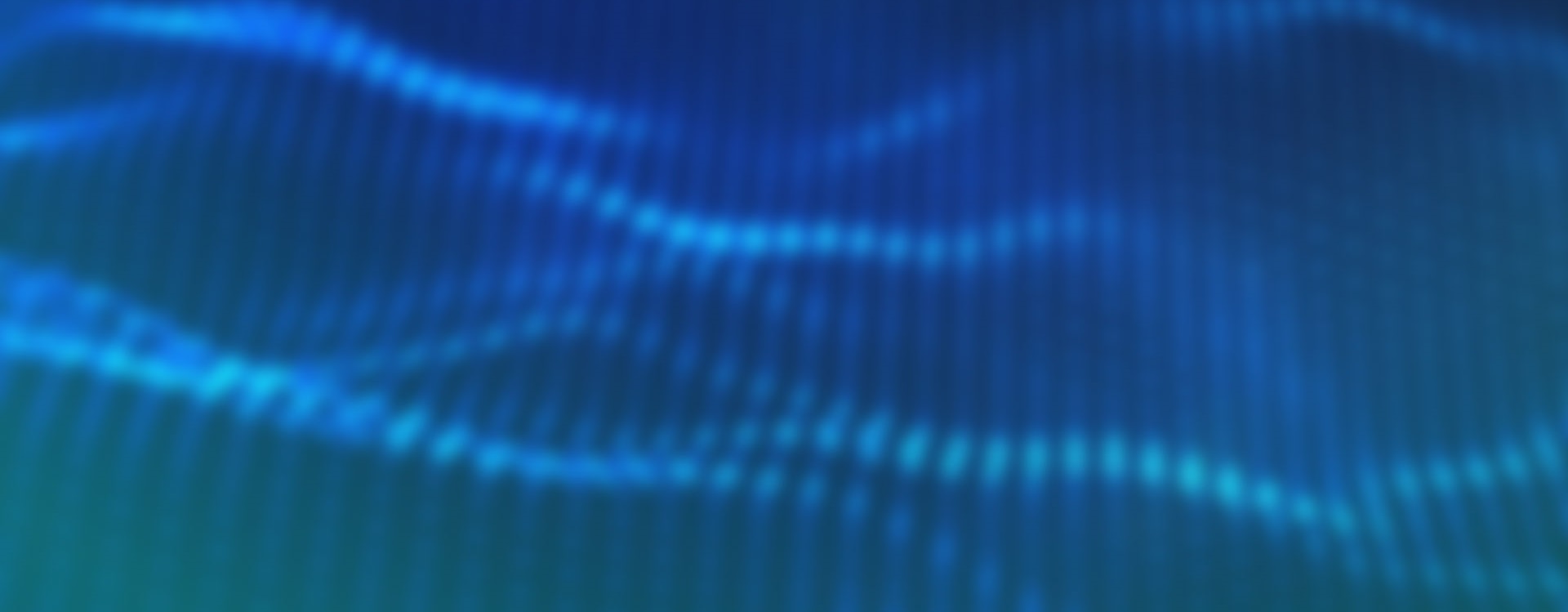 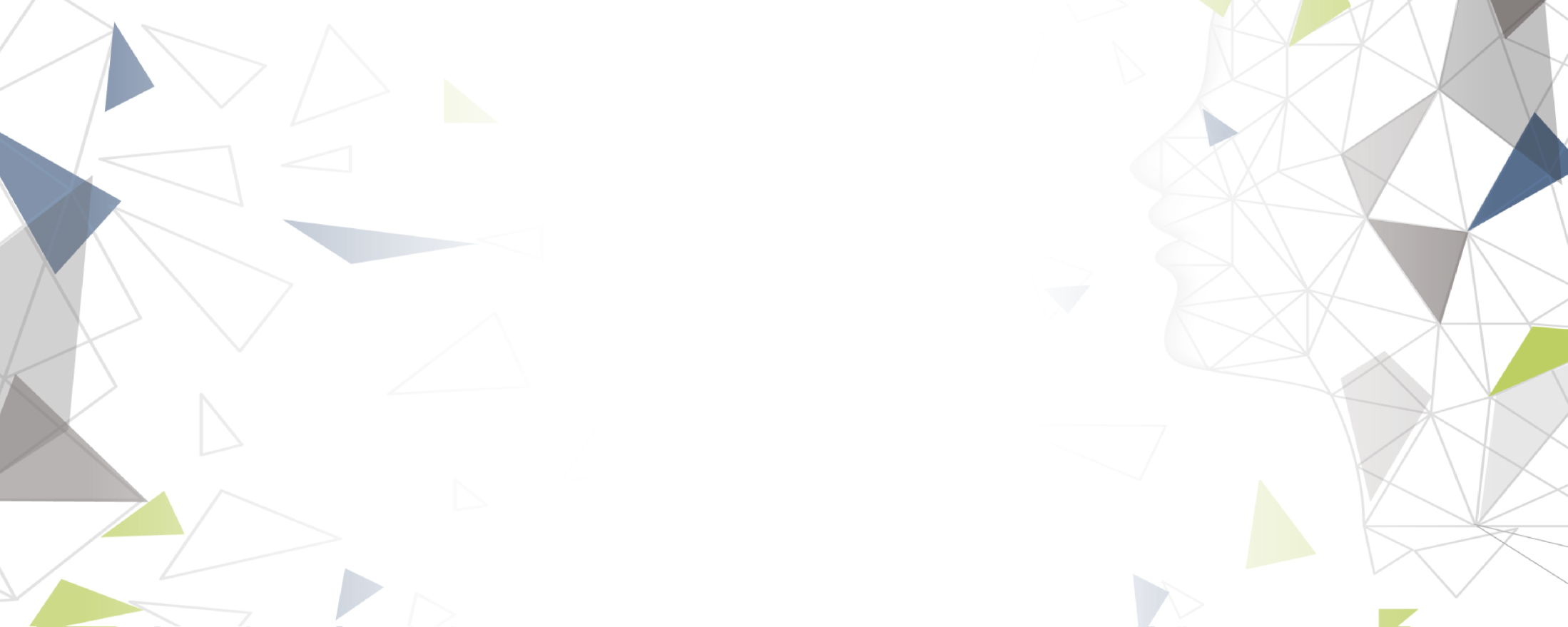 Intel® 視覺加速器設計產品
採用 Intel ® Movidius™ VPU
AI 深度學習 影像辨識最佳選擇
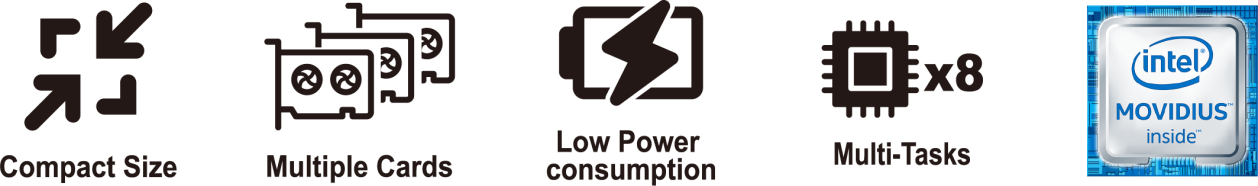 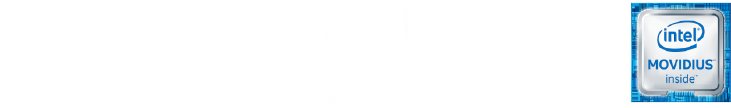 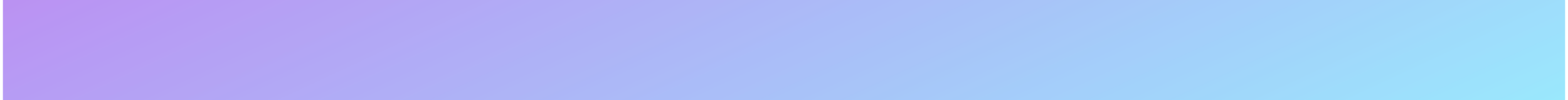 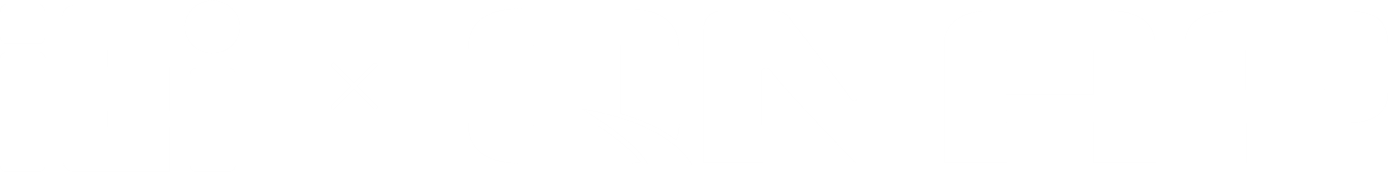 Mustang-V100-MX8
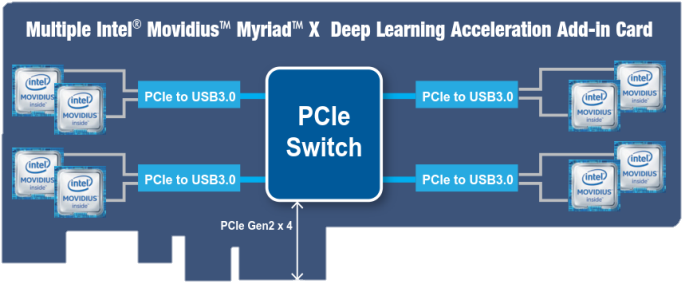 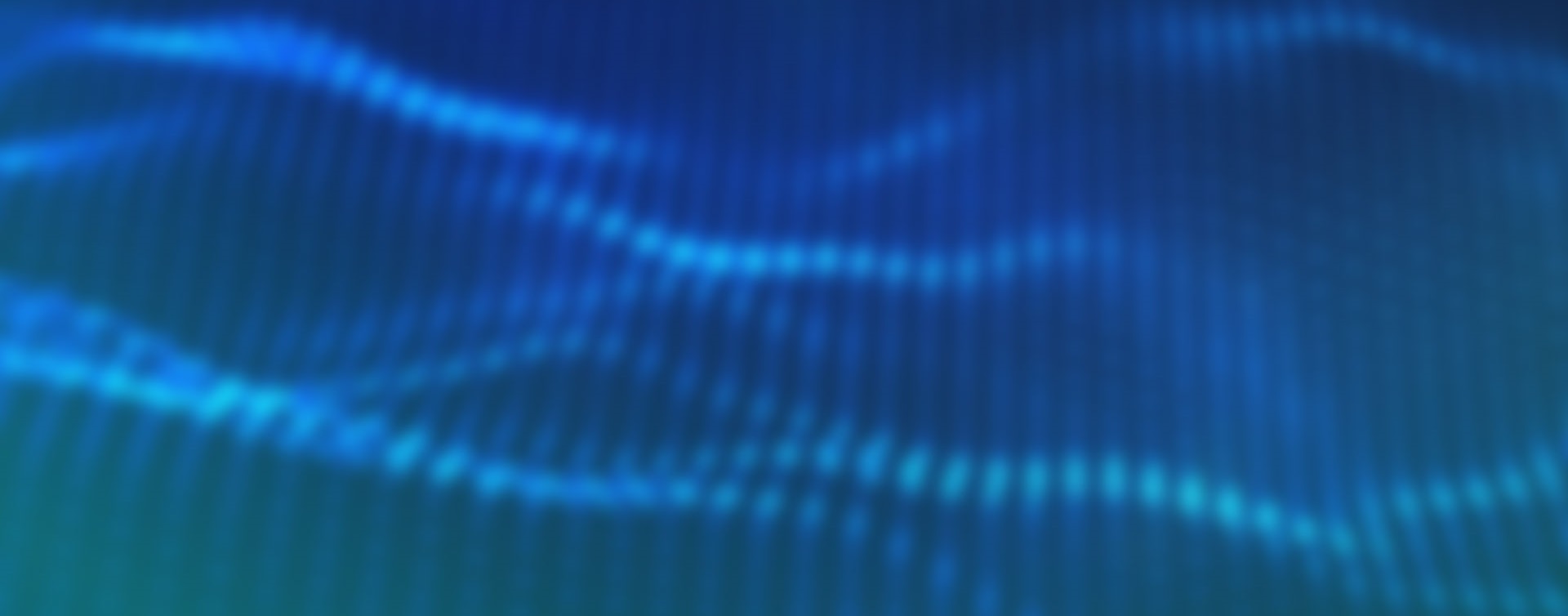 多工8個 Myriad X VPU可同時執行8種topology

緊湊尺寸
半高半長單槽寬,適用於小尺寸邊緣運算機台
低功耗
8個Myriad X VPU功耗約25W,超低功耗適合邊緣運算
ResNet
GoogleNet
AlexNet
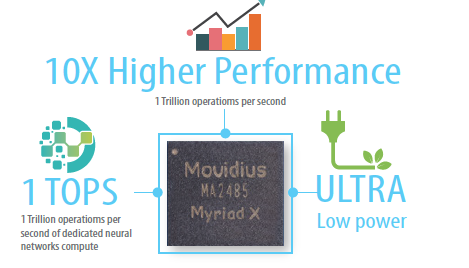 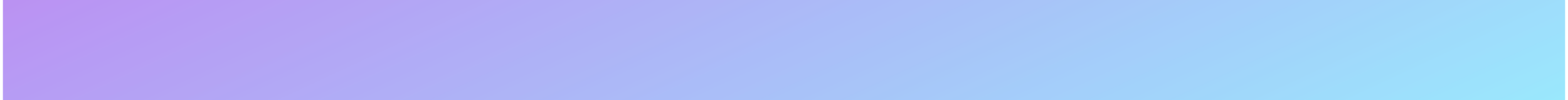 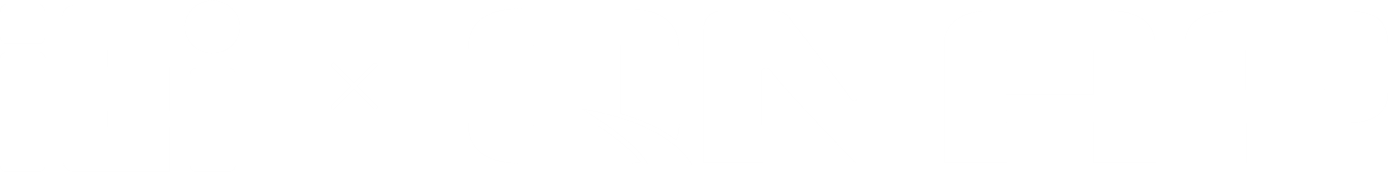 (update & optimize by season)
FPGA VS VPU
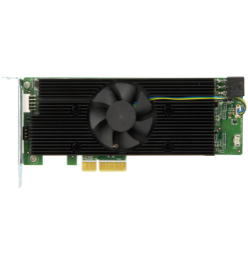 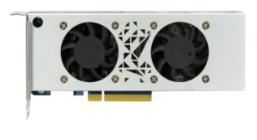 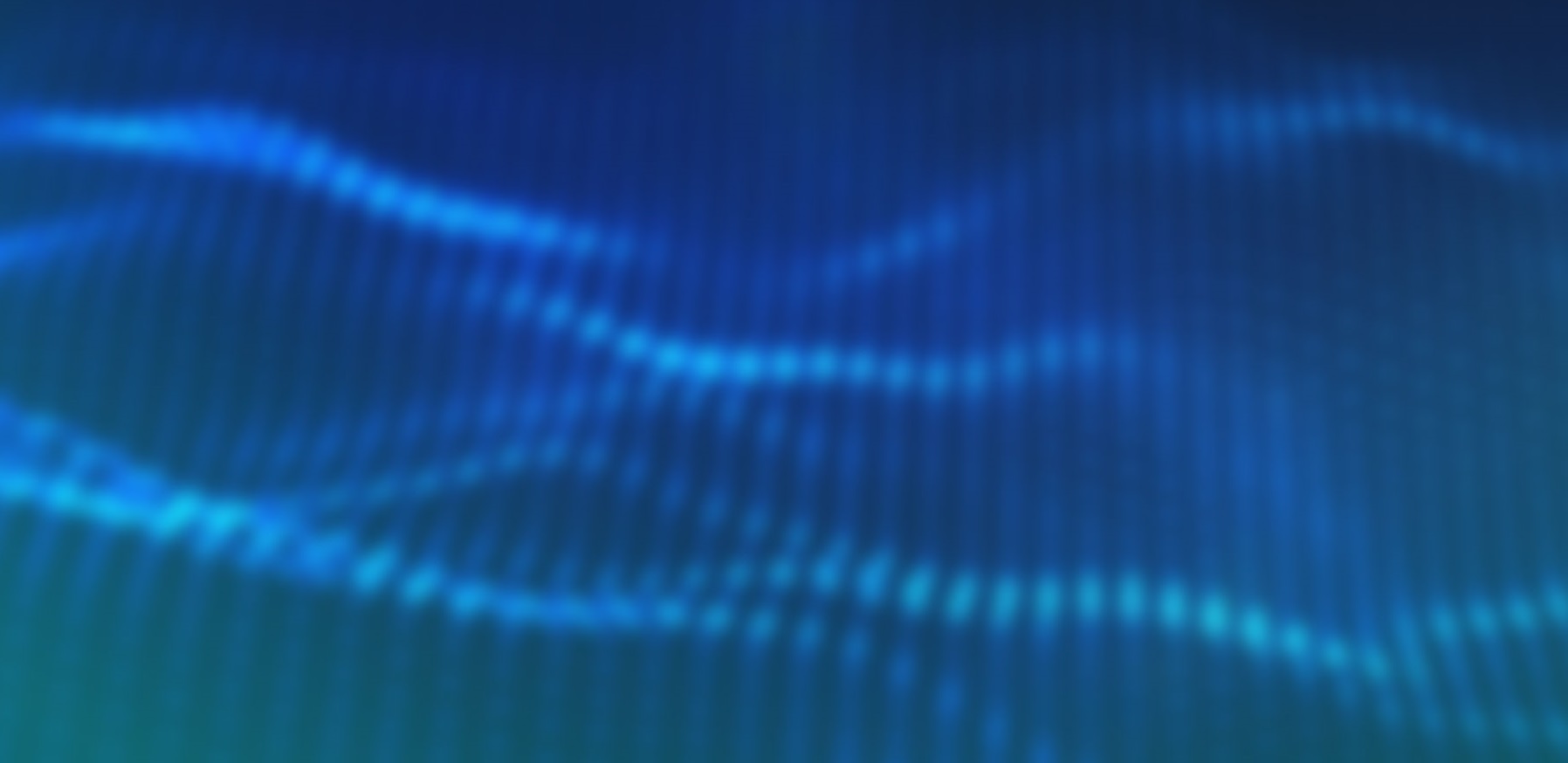 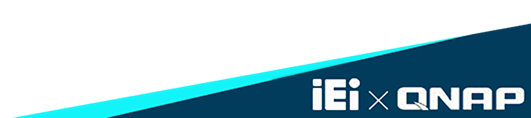 * Nvidia Tesla P4 Power consumption:75W / MSRP:1899 USD
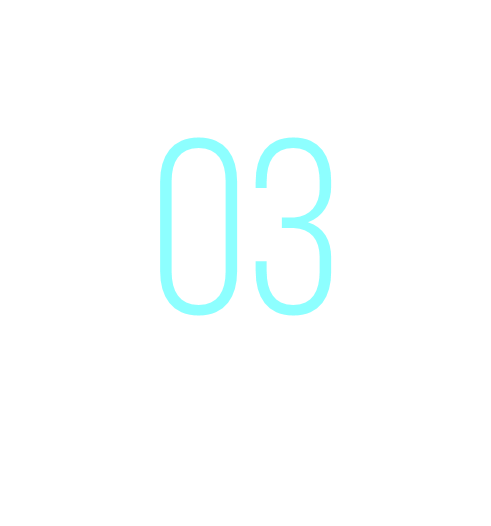 QNAP QTS 4.0 
使用 OpenVINO™ 
工作流程整合工具
什麼是 OWCT?（OpenVINO™ Workflow Consolidation Tool ）
什麼是 OWCT?(OpenVINO™ Workflow Consolidation Tool)
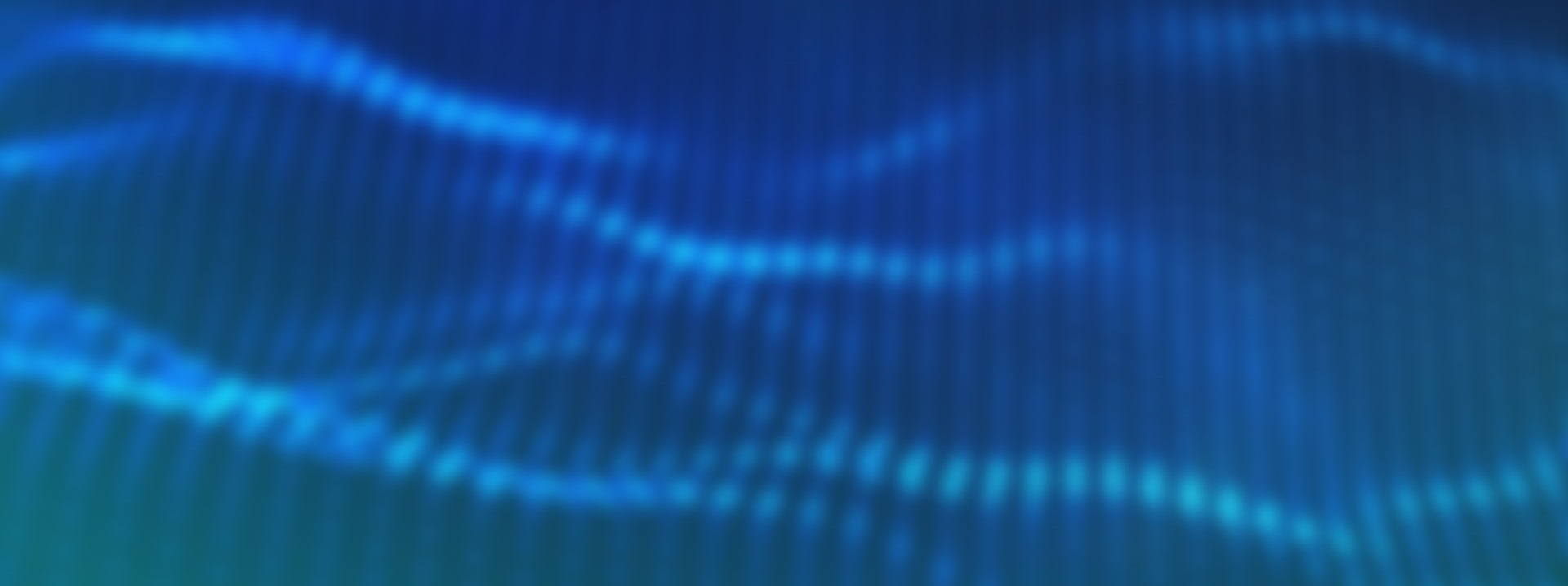 OpenVINO™ 工作流程整合工具 (簡稱: OWCT) 是個深度學習流程的整合工具，運用 Intel® OpenVINO™ 技術，讓 AI 模型能優化並轉換成推論服務。
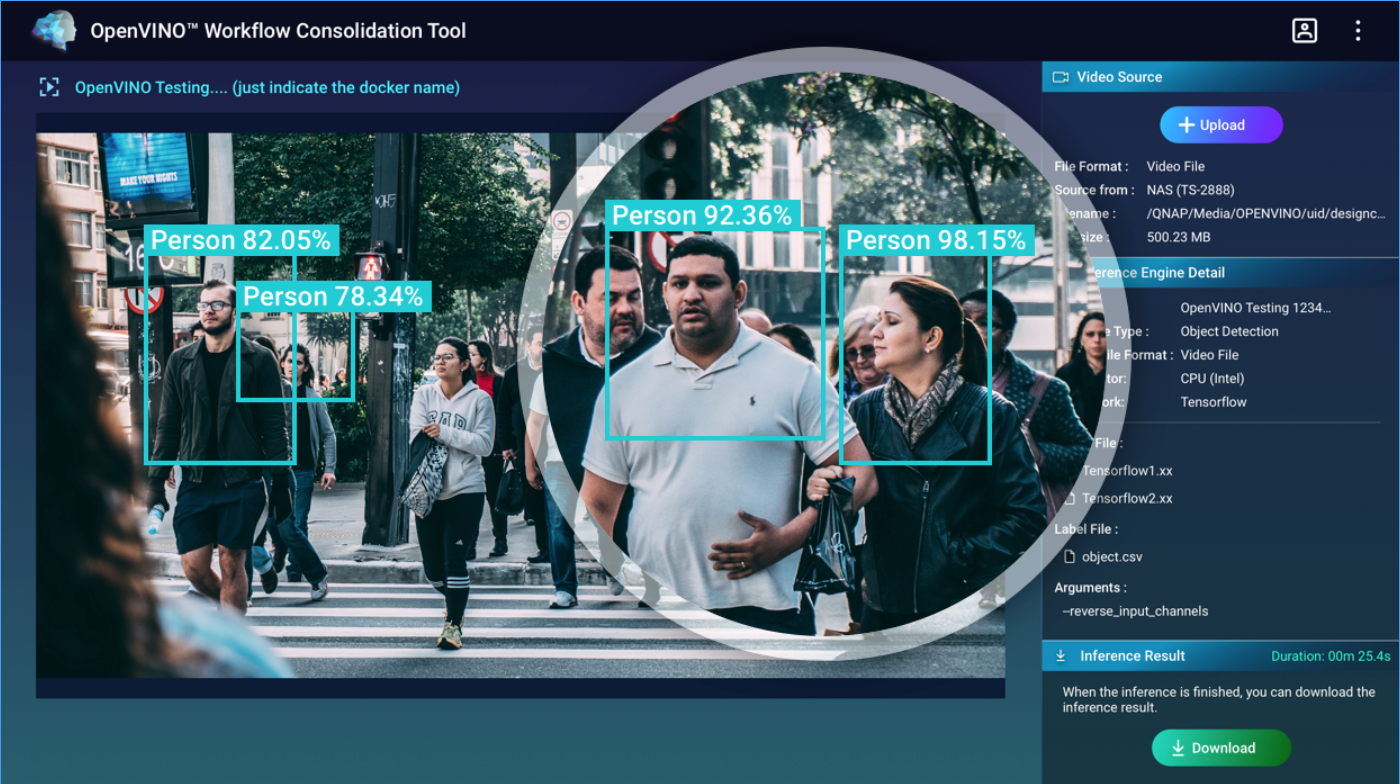 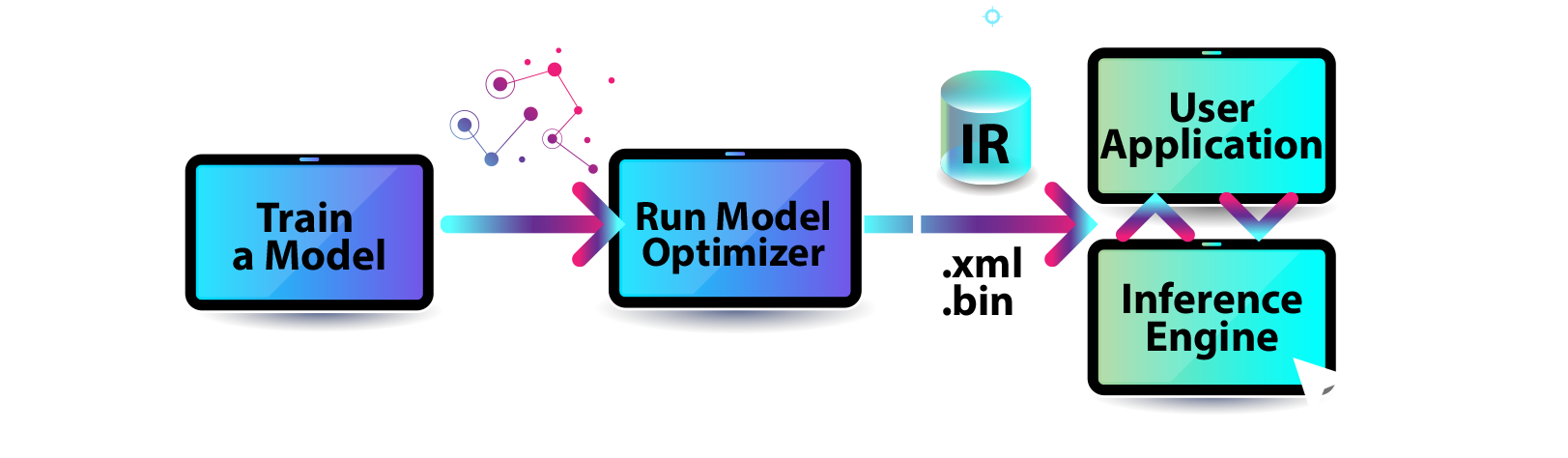 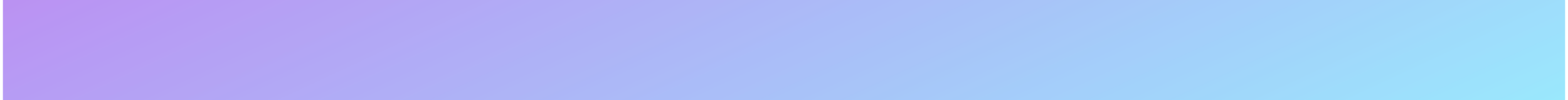 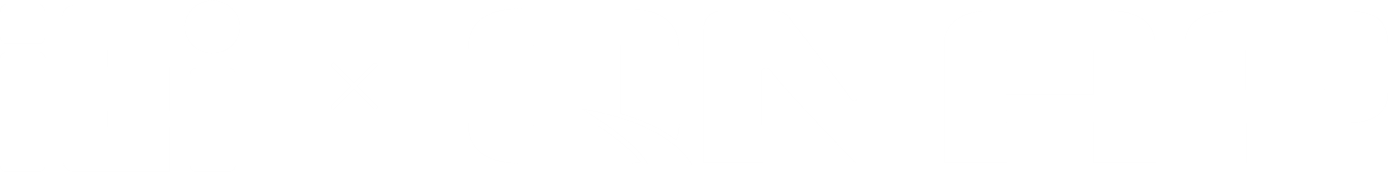 [Speaker Notes: 建議每個網站連結前面，可以加上各個site的代表icon]
什麼是 OWCT?(OpenVINO™ Workflow Consolidation Tool)
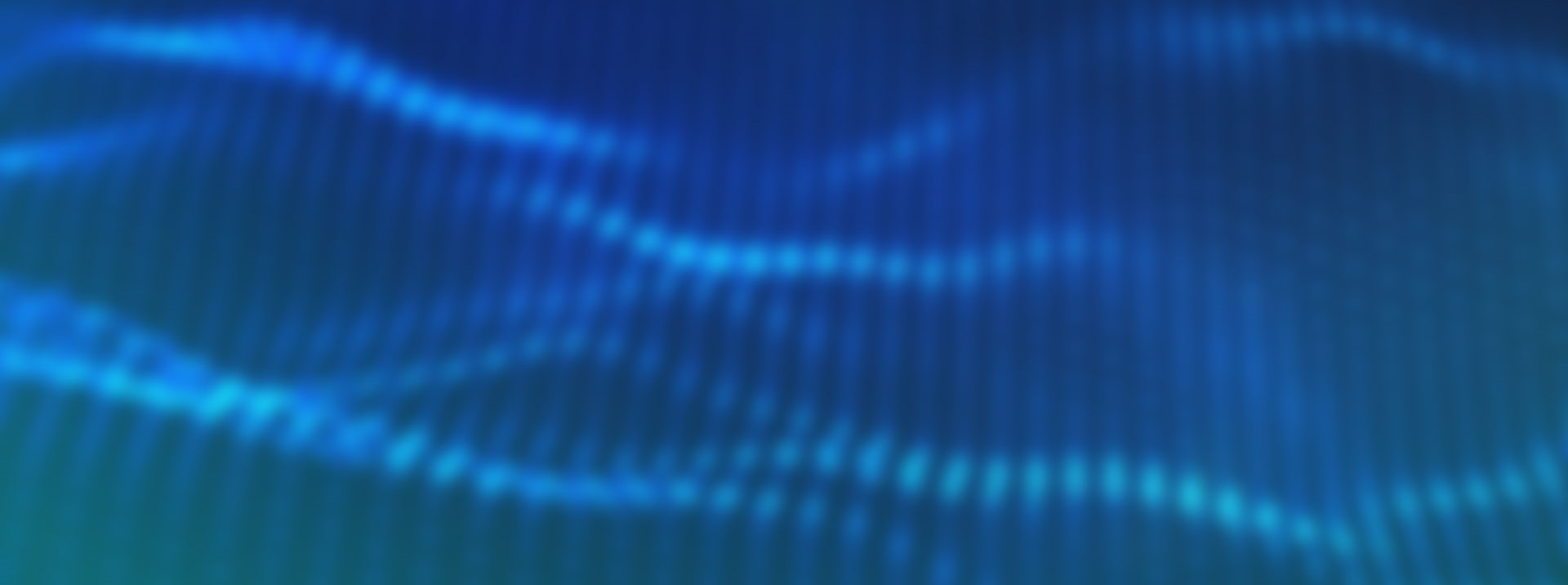 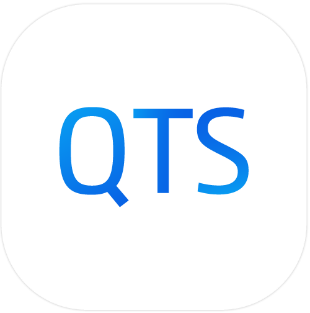 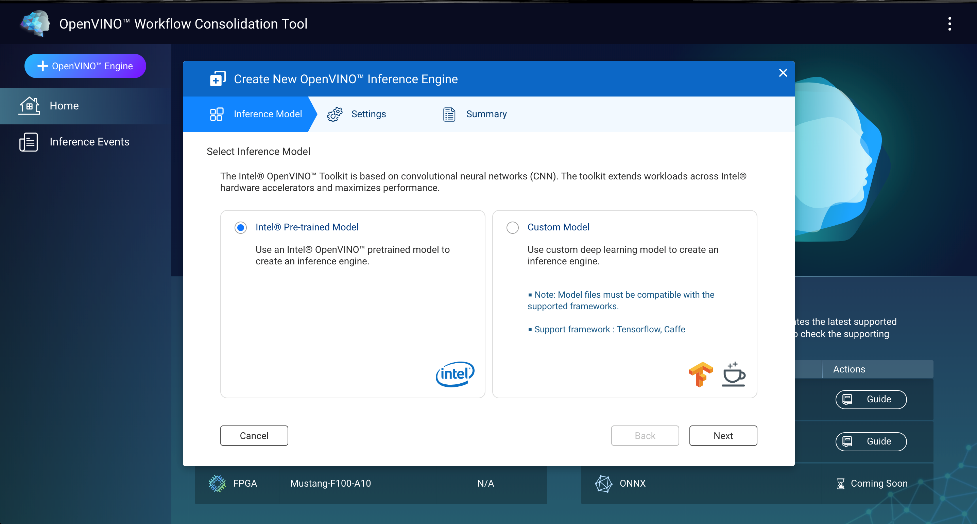 特 色
提供簡單操作的 GUI ，讓使用者運用 Intel® OpenVINO™ 做影像推論
•
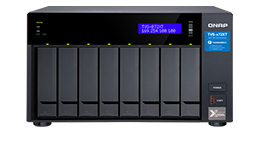 僅需上傳影片檔案，就能在 QNAP NAS 運用 Intel® 晶片如 CPU / (i)GPU / VPU / FPGA 做物件偵測 (Object Detection)的影像推論
•
優化模型並轉換為標準 OpenVINO 格式 (IR)
OWCT
QuAI
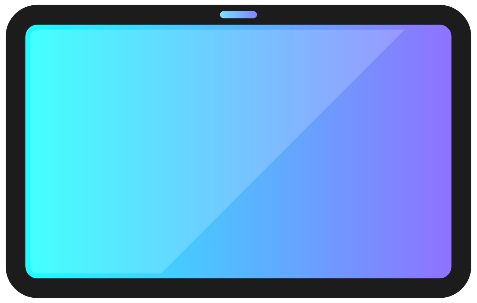 Inference Engine(OWCT)
目標族群
AI 推論領域與 Intel® OpenVINO™ 的入門者。
轉換各種框架 AI 模型成 IR 統一格式
提供 Intel® Pretrained 模型
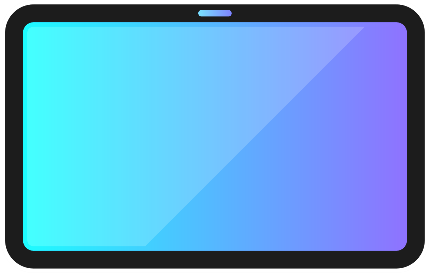 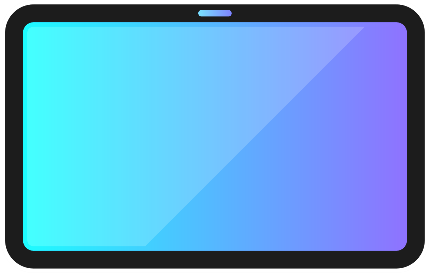 使用 Intel® 平台晶片(CPU, iGD, FPGA, VPU) 做影像推論
建構與訓練
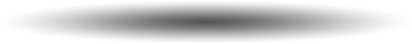 預先訓練完成模型, 標記資訊等…
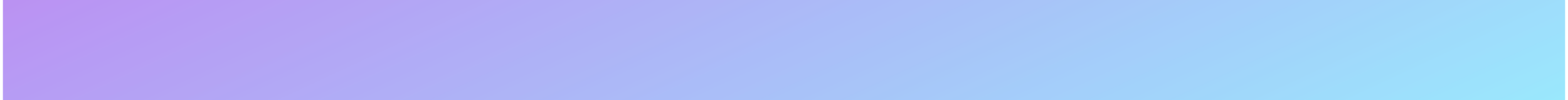 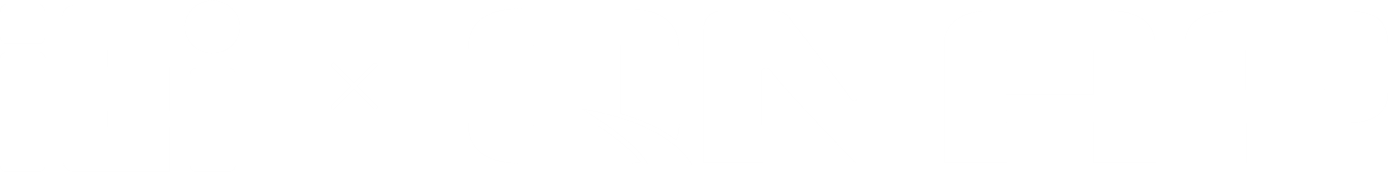 什麼是 OWCT?(OpenVINO™ Workflow Consolidation Tool)
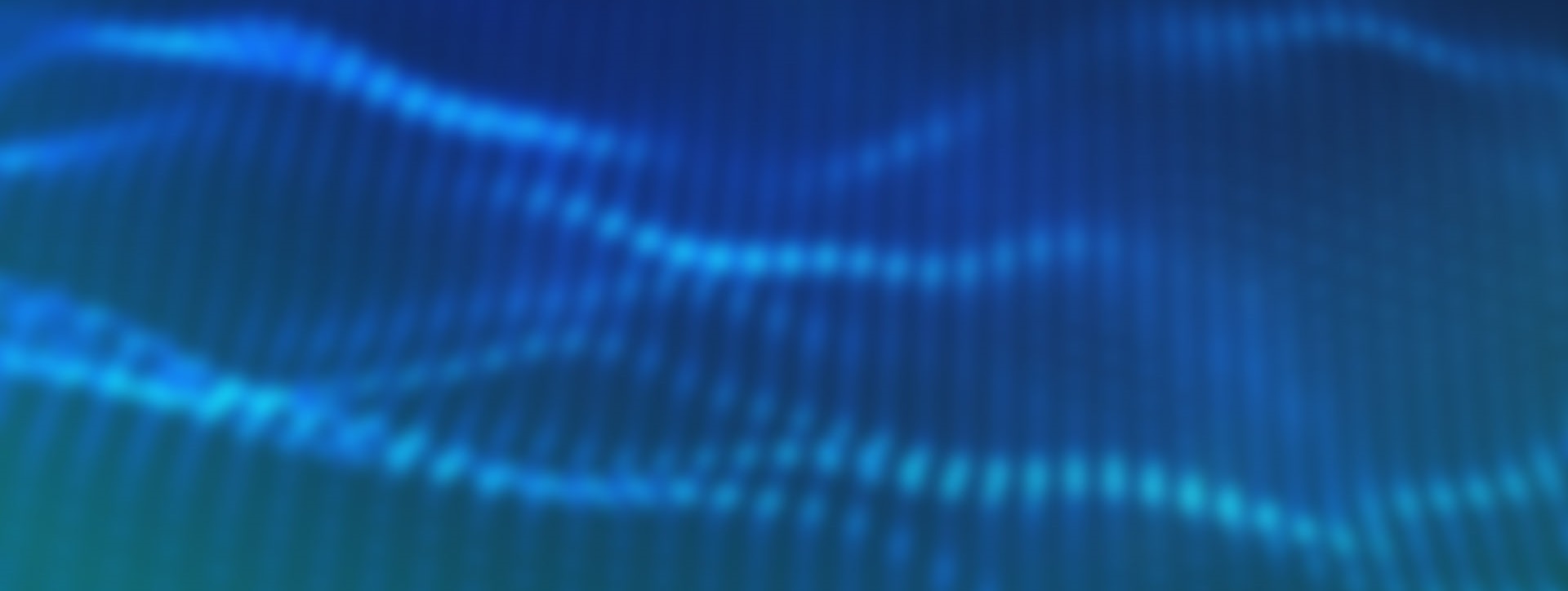 設定精靈
推論成效預覽介面(物件爭測, Object Detection)
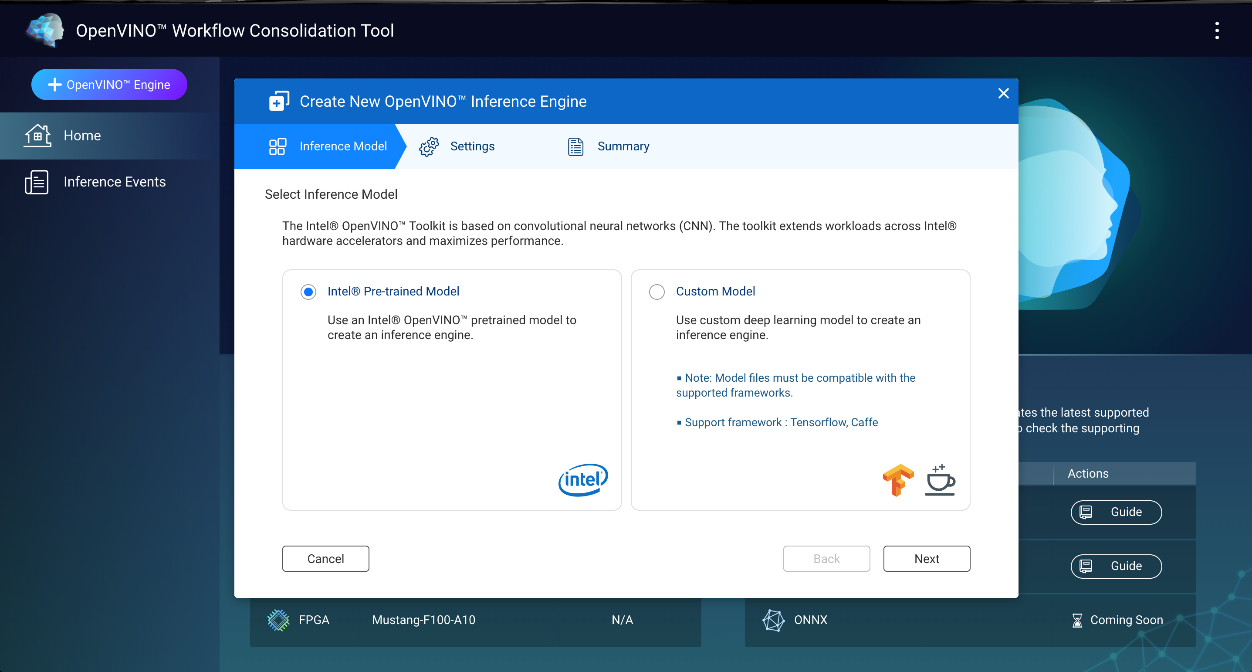 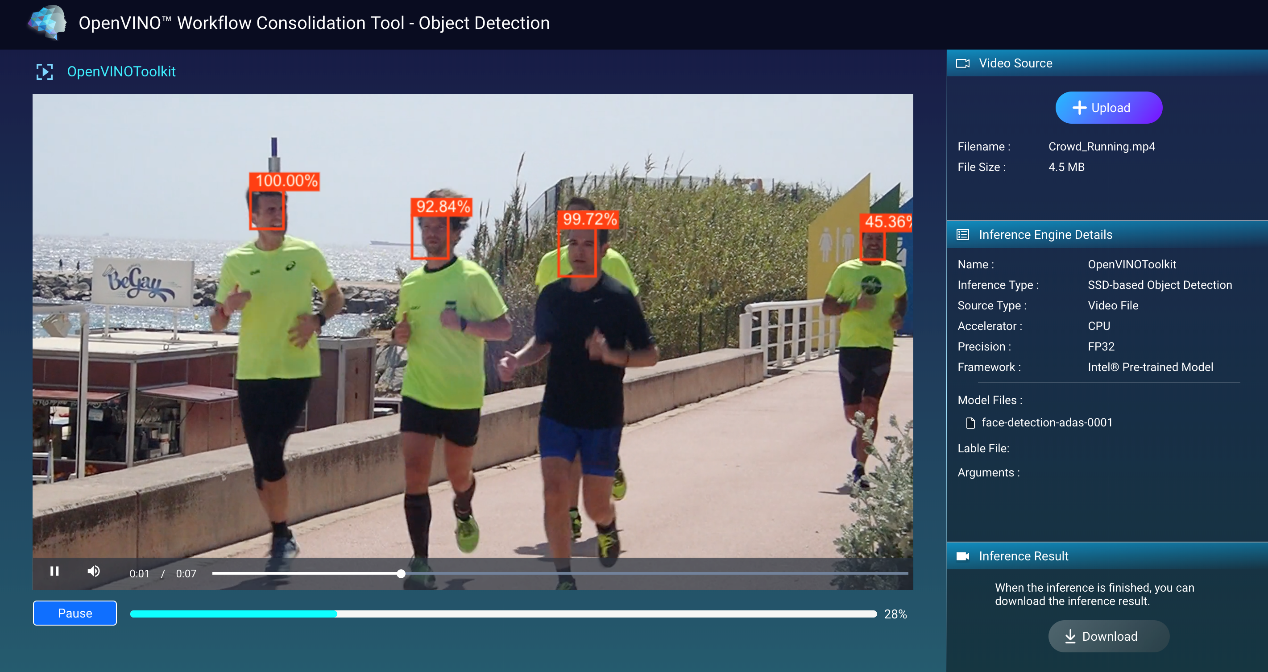 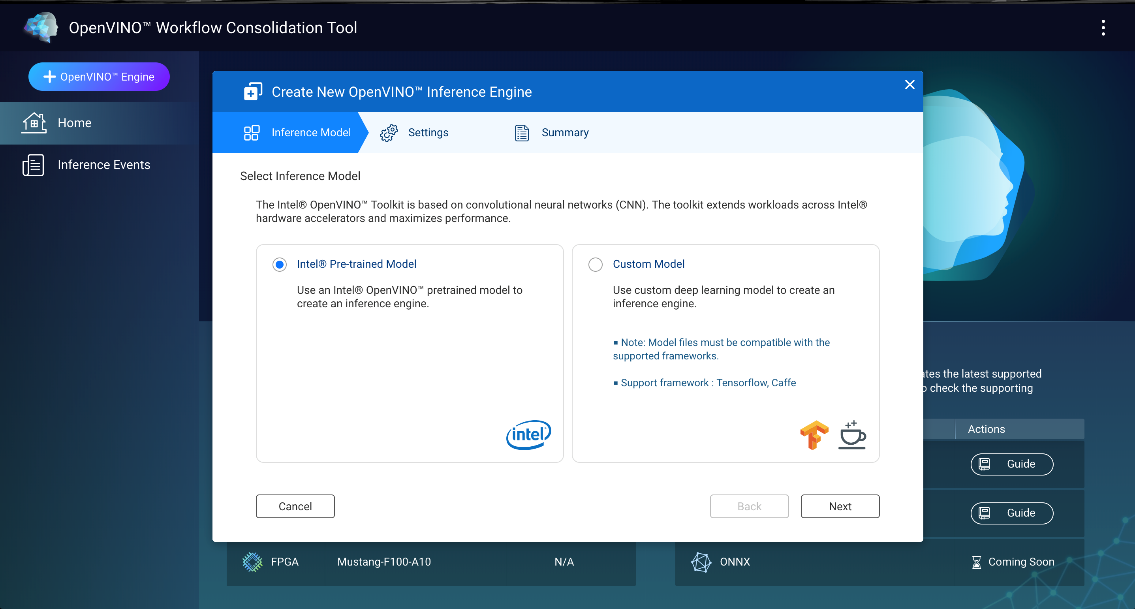 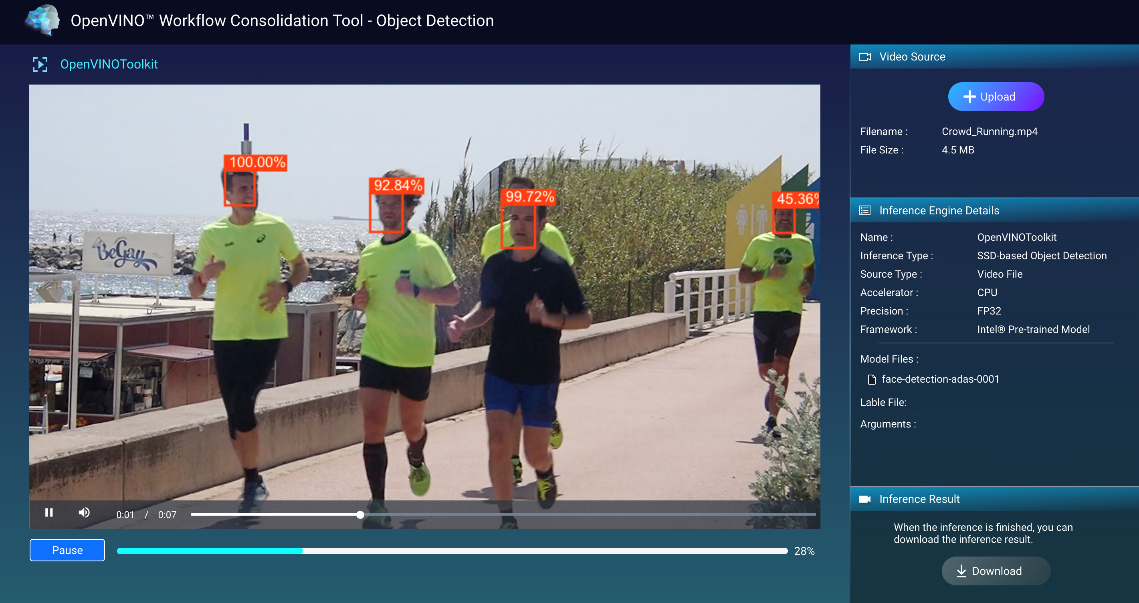 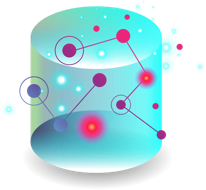 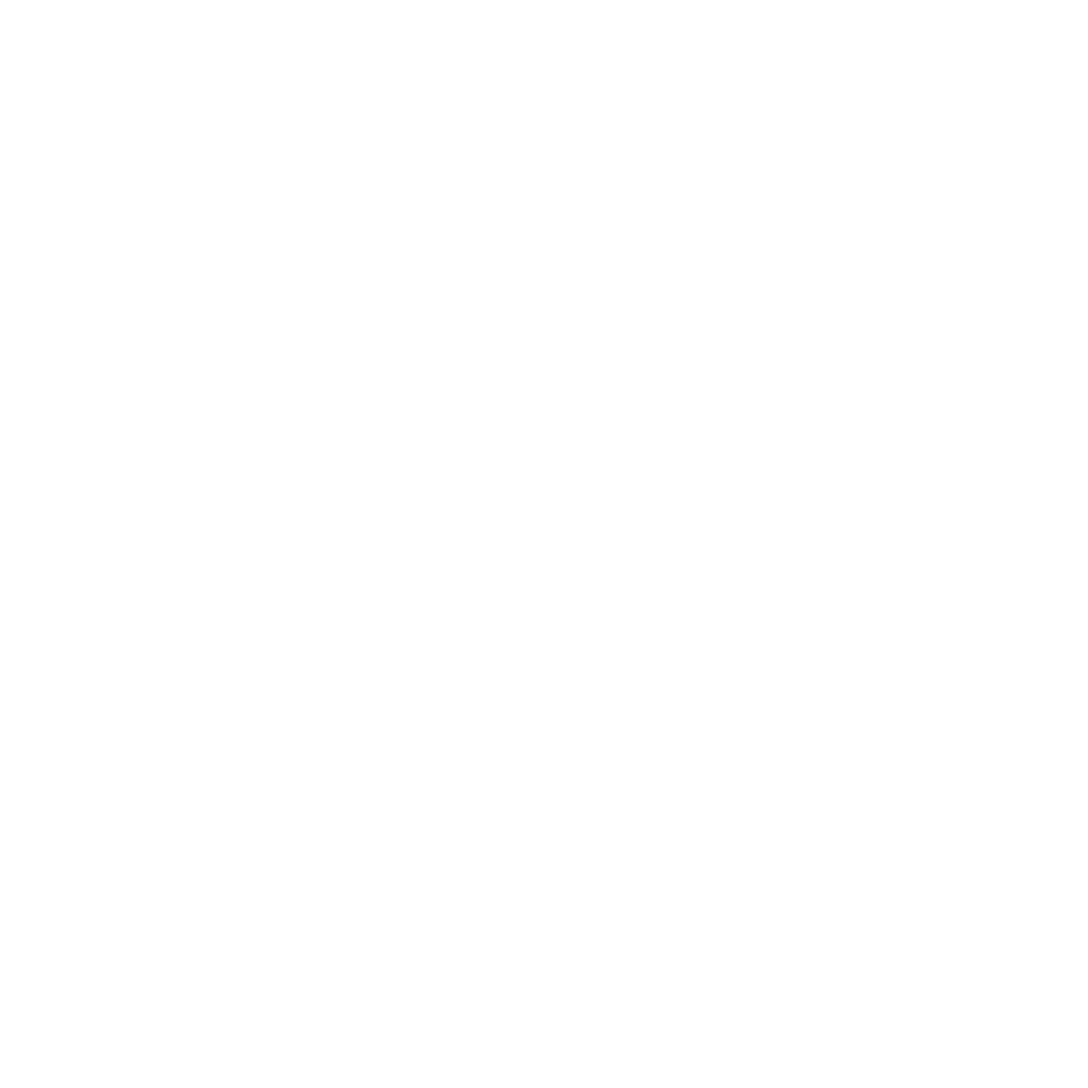 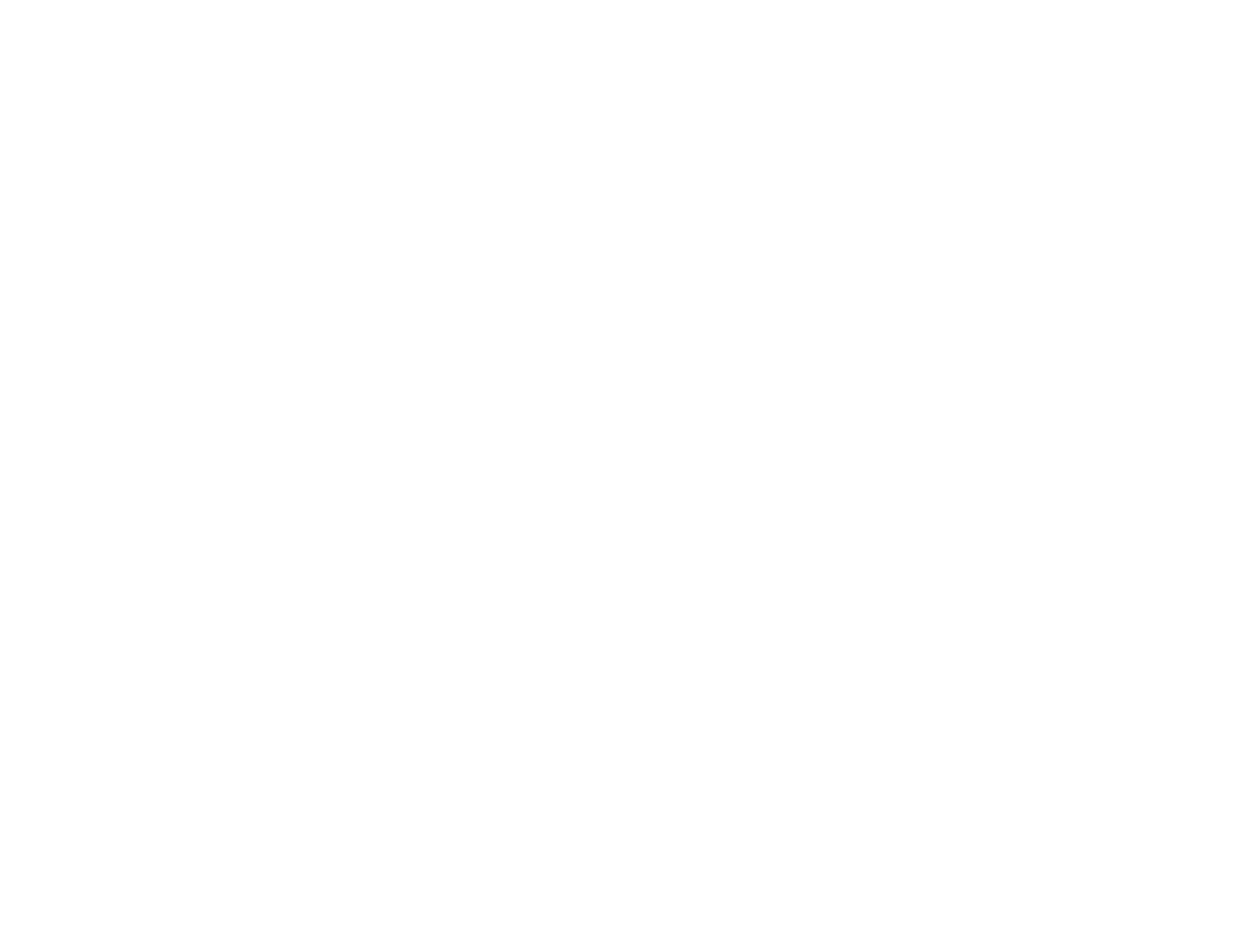 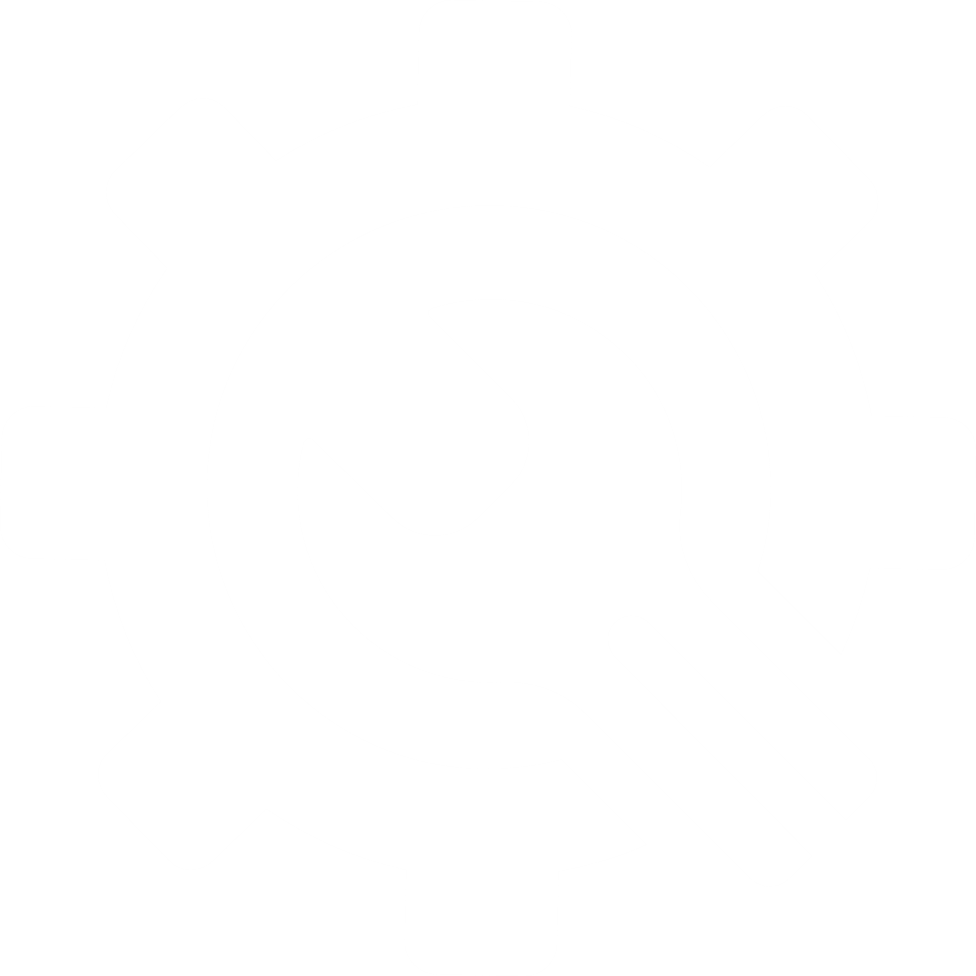 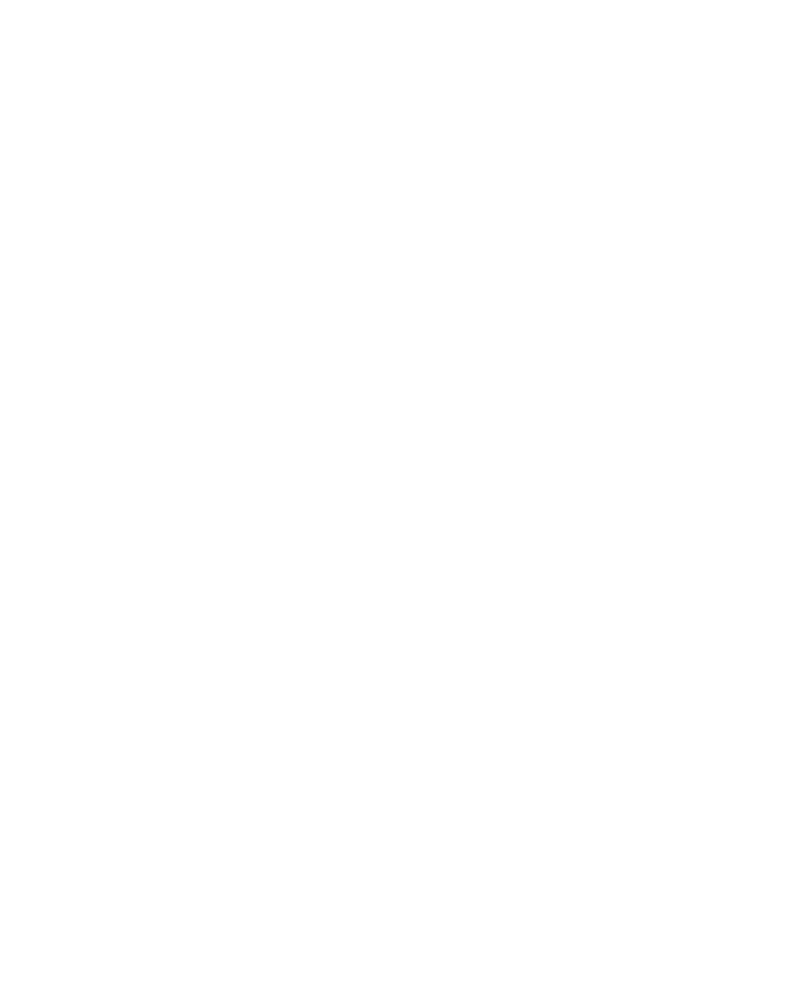 產生 IR
（運用）
設定 AI 模型
模型優化
推論引擎
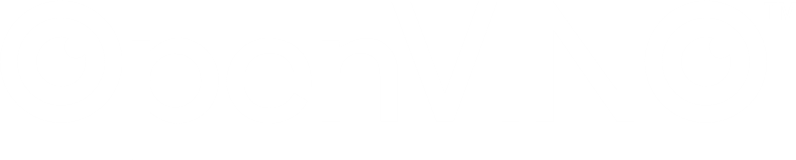 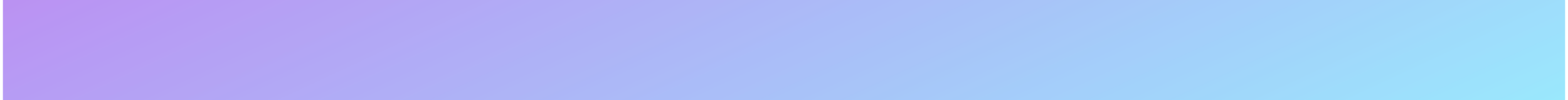 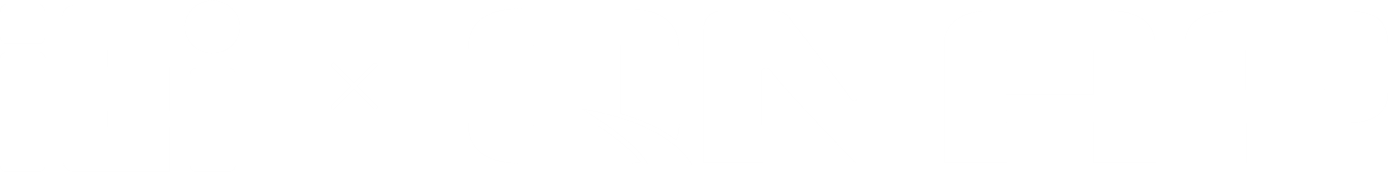 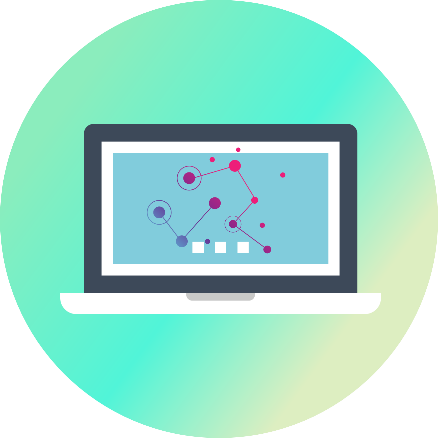 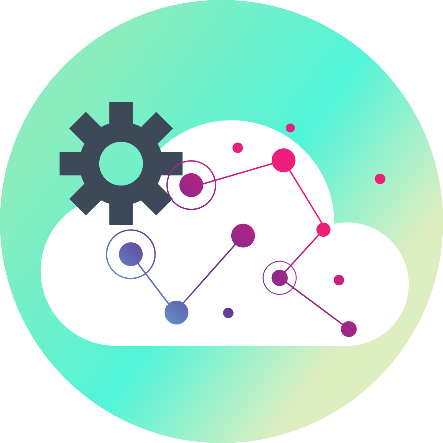 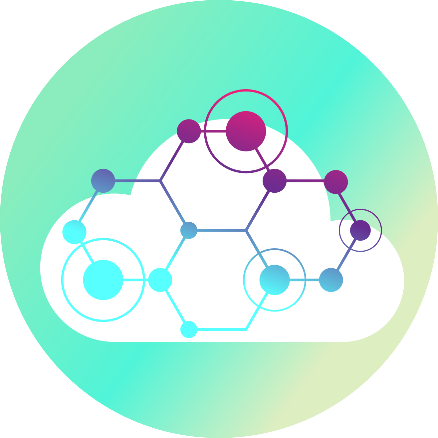 [Speaker Notes: 建議每個網站連結前面，可以加上各個site的代表icon]
OWCT 支援 Mustang 系列加速推論卡在 QTS 4.4 與 QNAP NAS
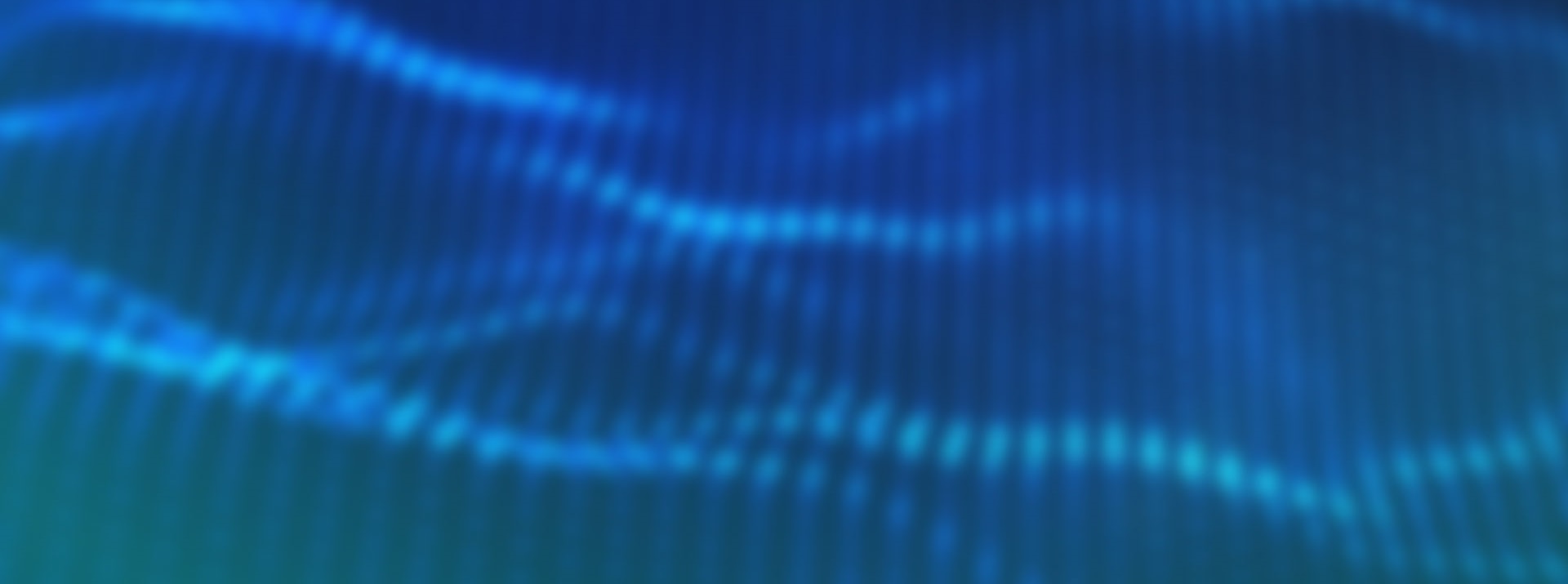 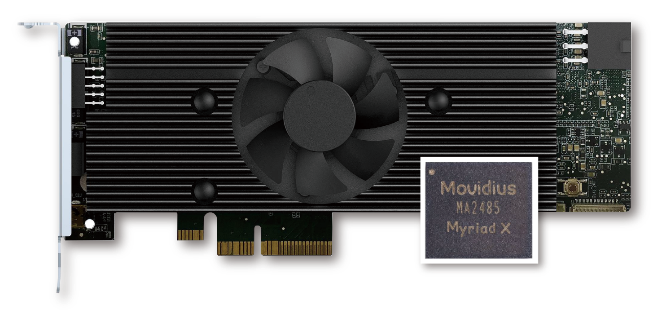 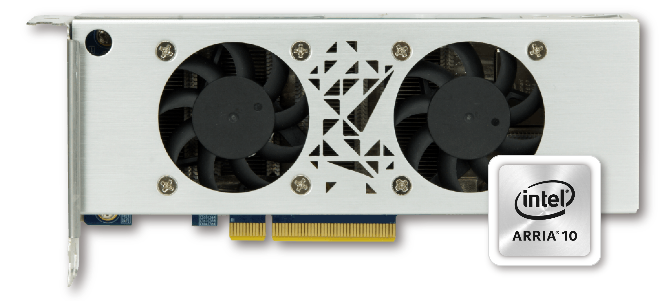 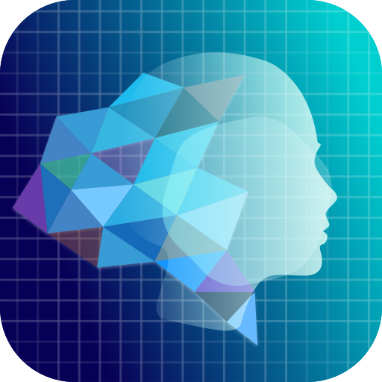 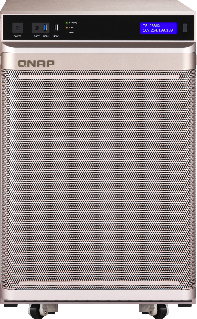 Mustang-F100-A10
Mustang-V100-MX8
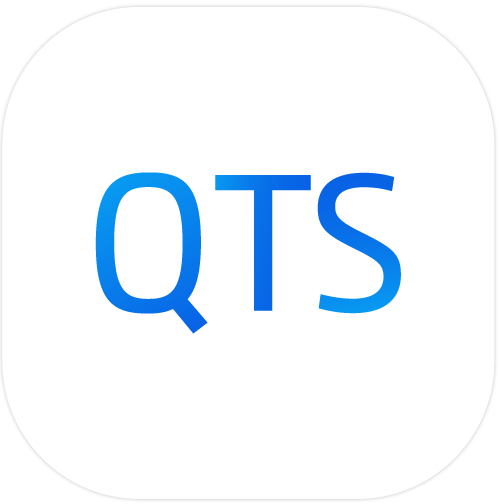 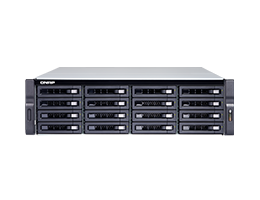 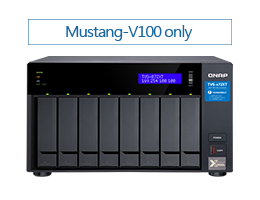 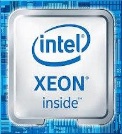 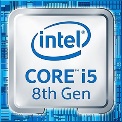 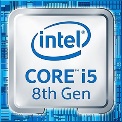 TS-X72XU
TS-X72XT
TS-2888X
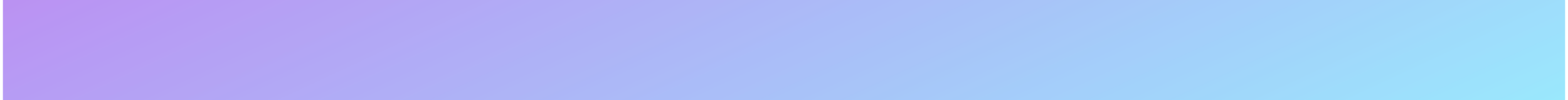 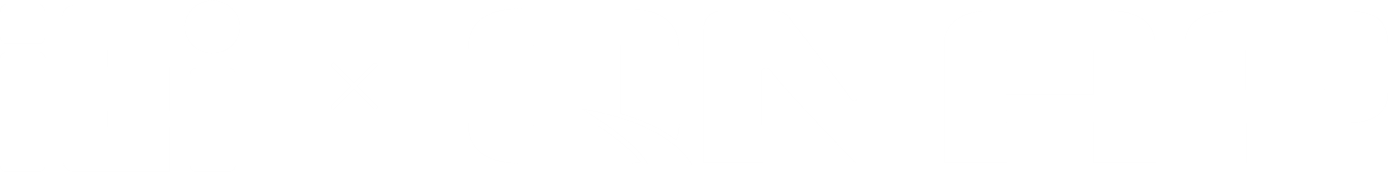 [Speaker Notes: 建議每個網站連結前面，可以加上各個site的代表icon]
效能基準
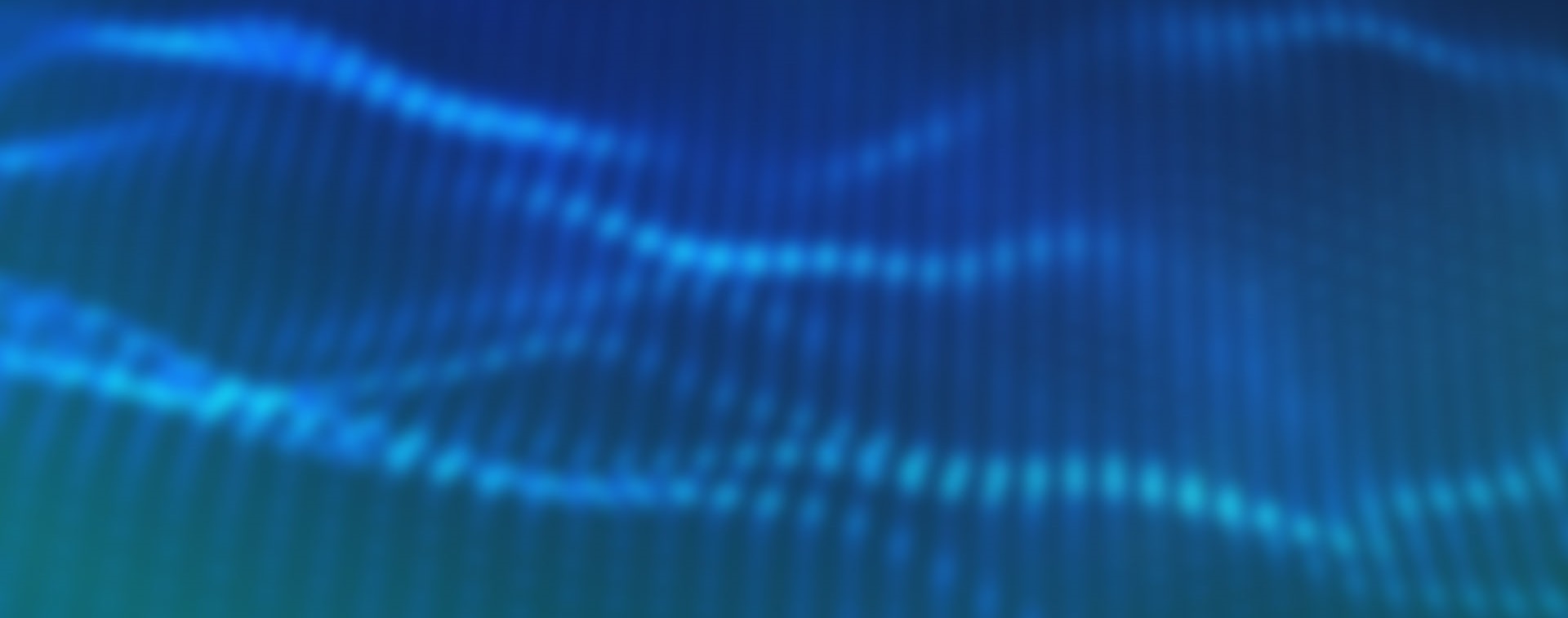 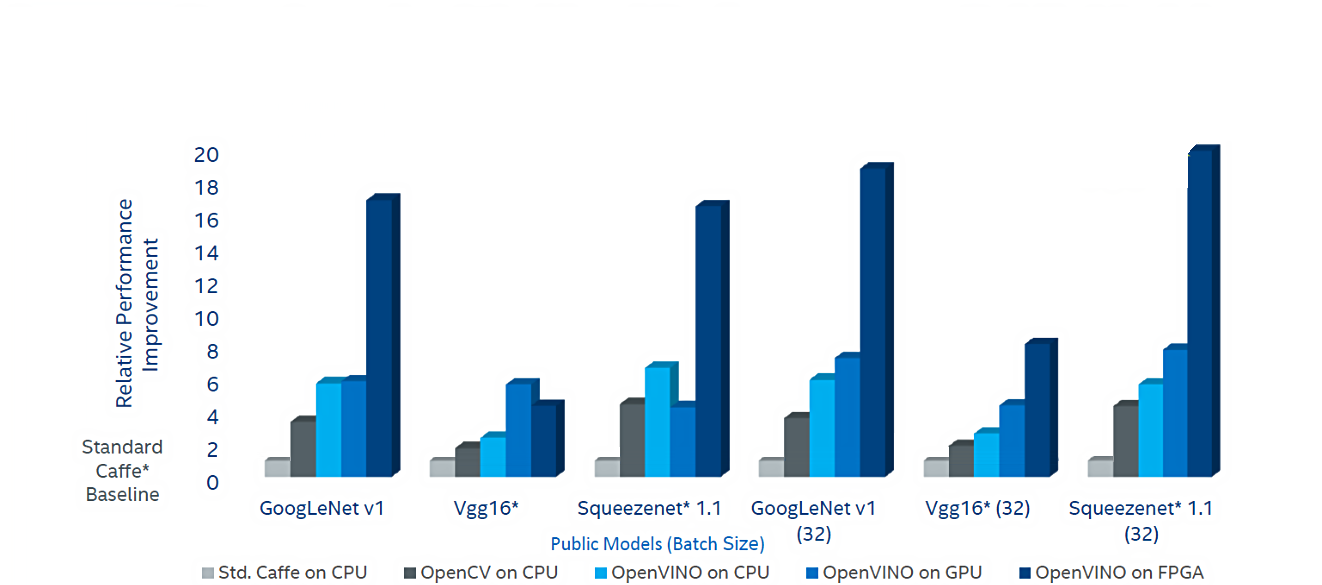 使用 OpenVINO ™ 與 Intel® 架構能增加深度學習推論的效能與工作量。
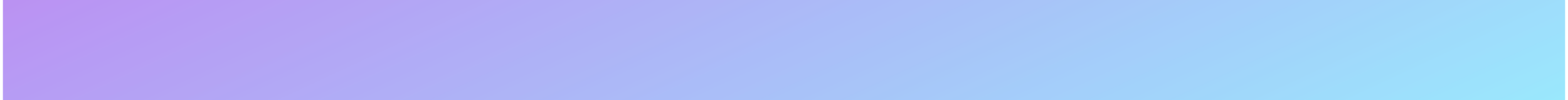 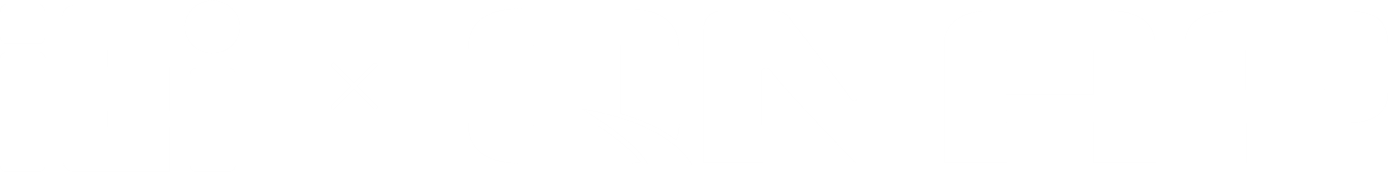 [Speaker Notes: 建議每個網站連結前面，可以加上各個site的代表icon]
實際操作
在 OWCT 與 NAS 上分析影片檔案
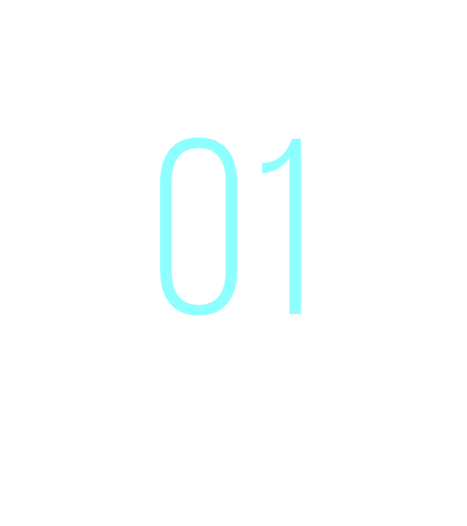 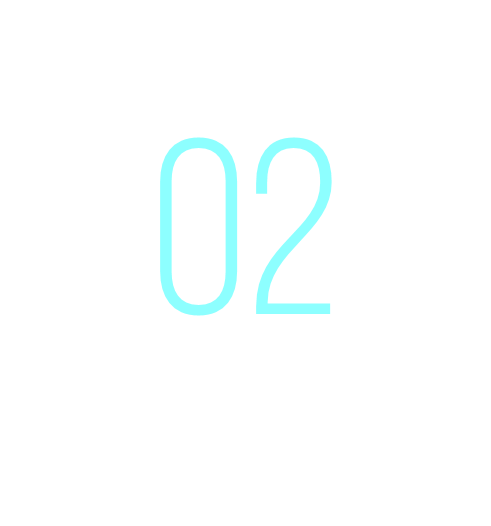 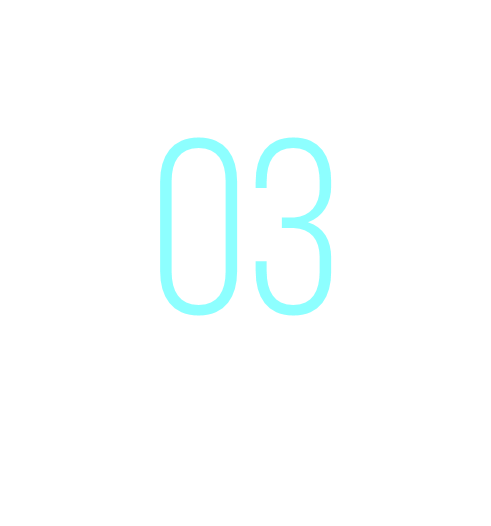 03
01
02
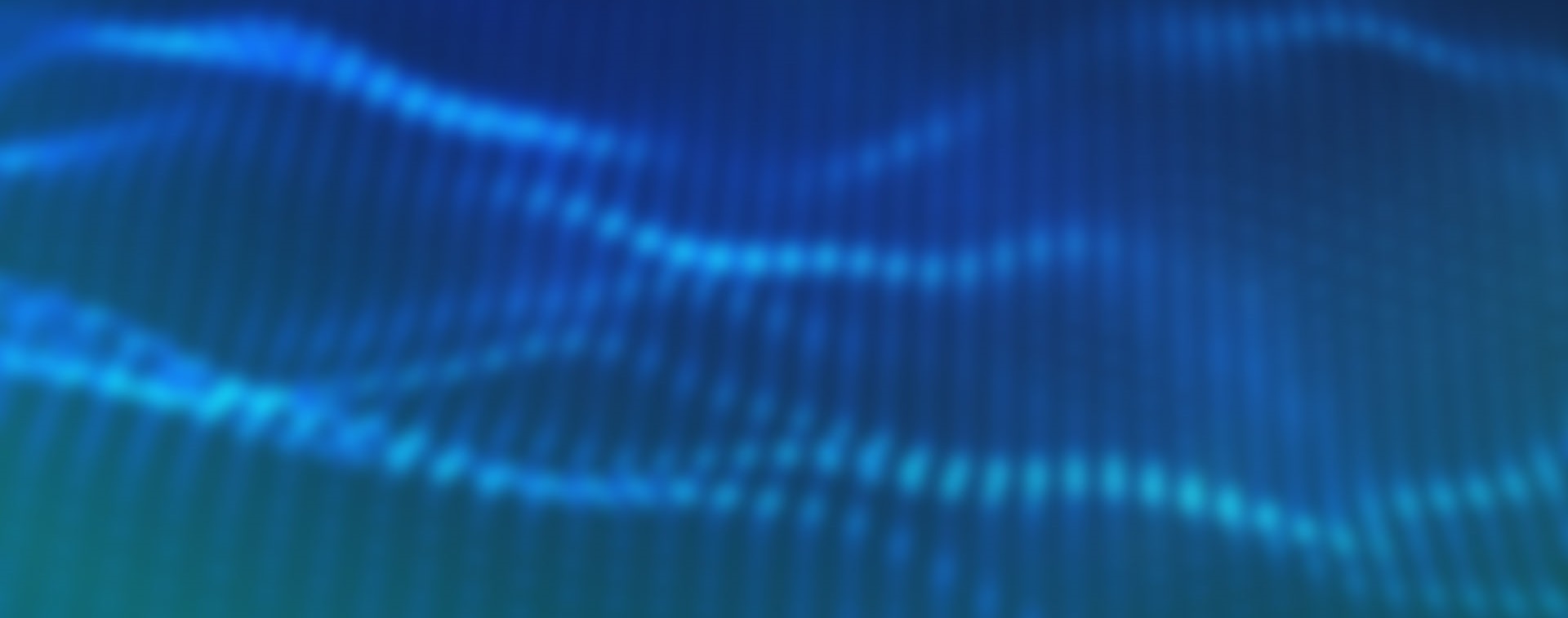 2
1
3
創立推論引擎
影像檔案
設定硬體加速卡
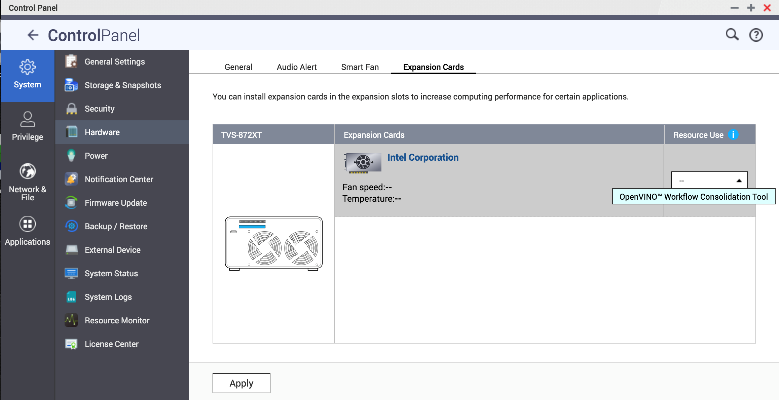 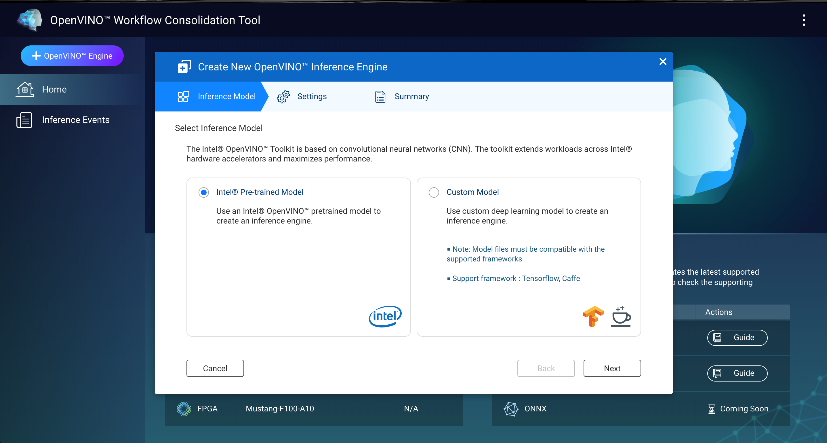 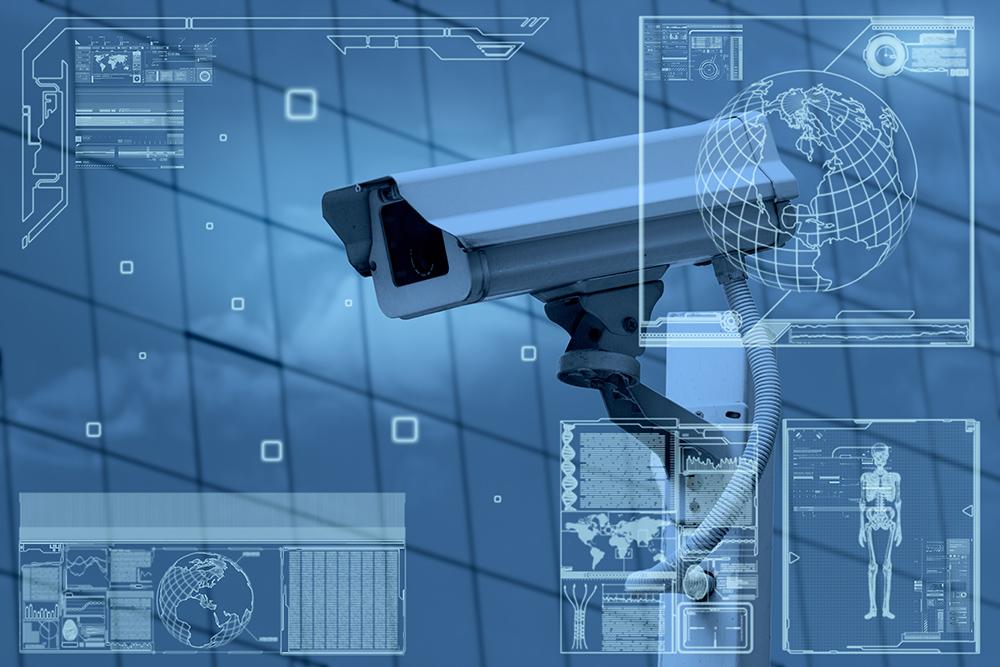 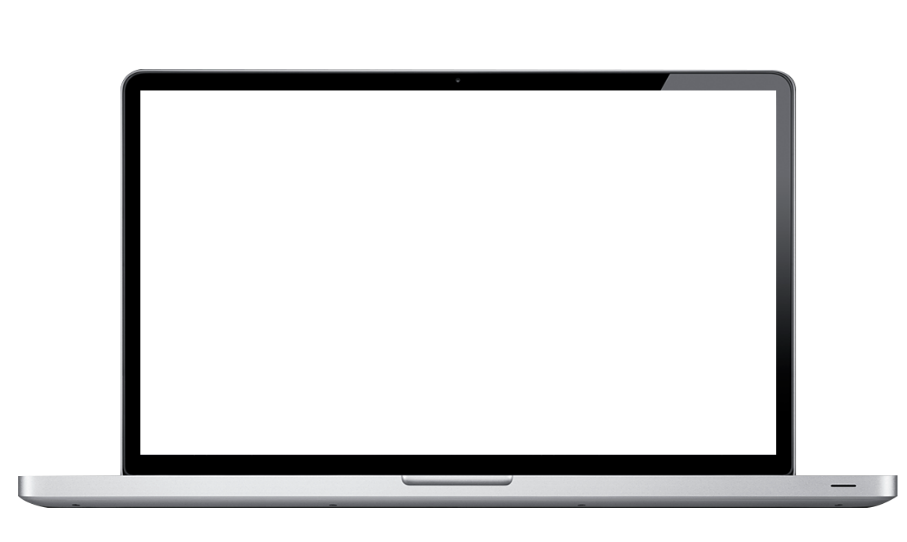 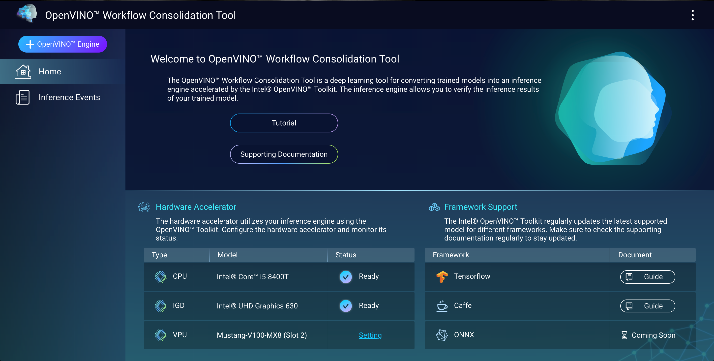 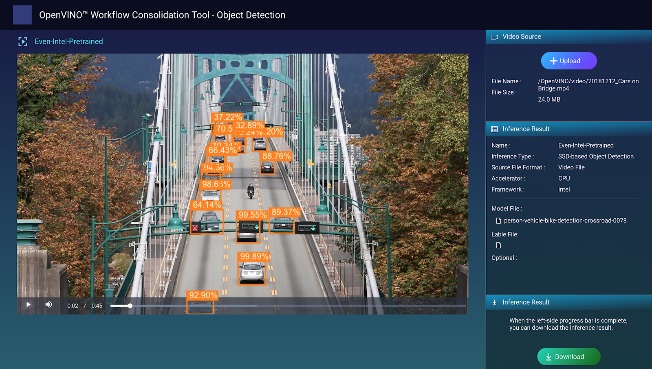 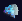 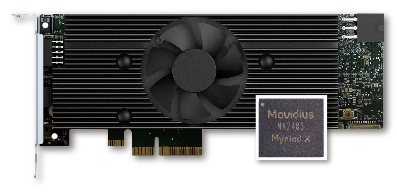 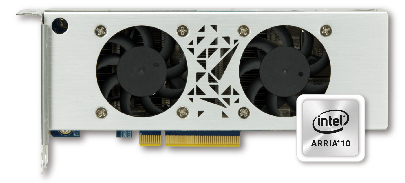 設定與轉換模型
上傳影片至 OWCT
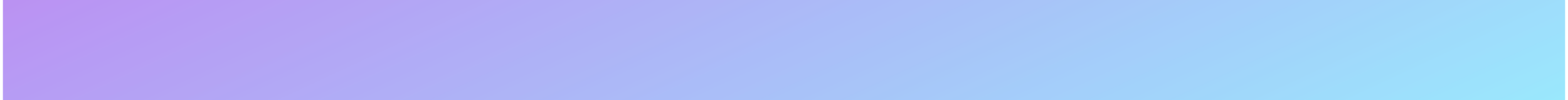 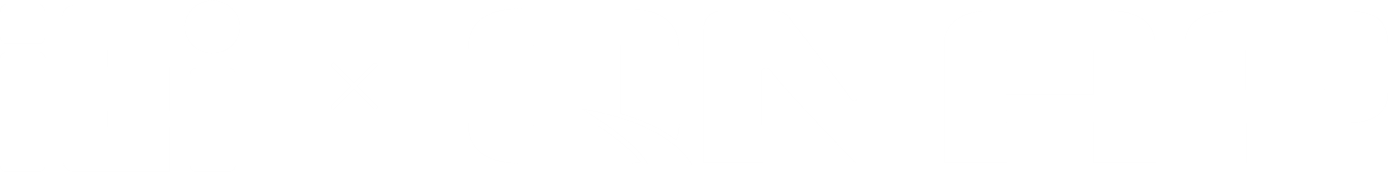 [Speaker Notes: 建議每個網站連結前面，可以加上各個site的代表icon]
AI 推論生態系
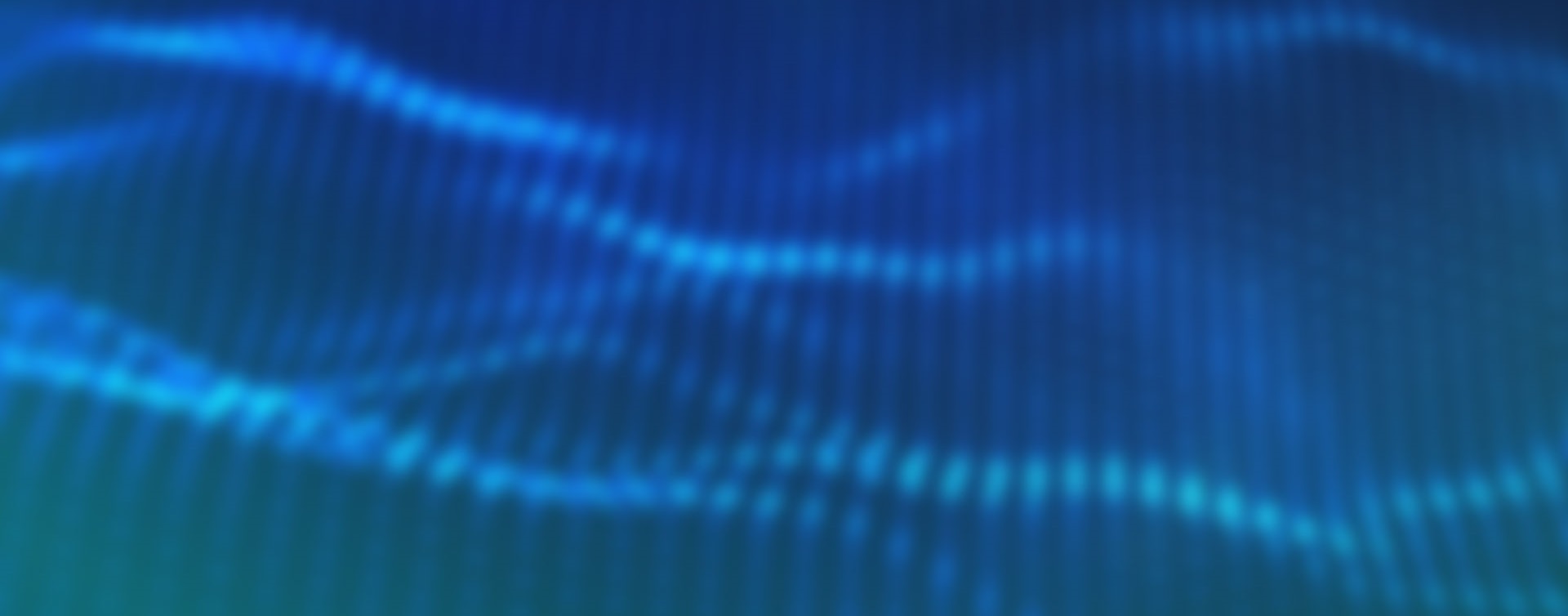 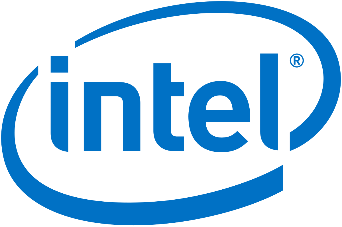 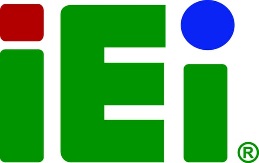 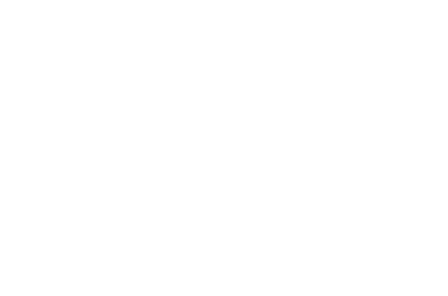 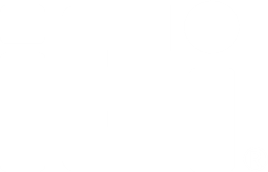 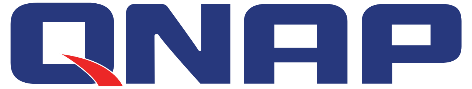 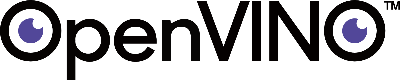 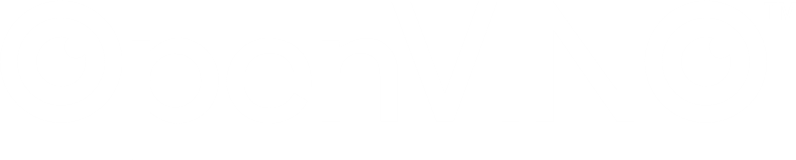 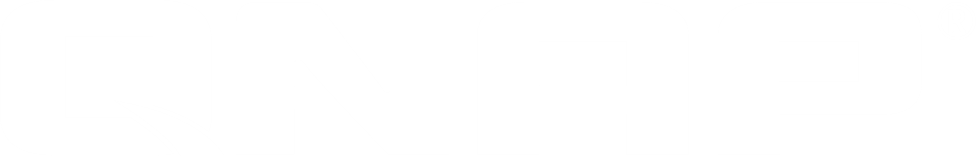 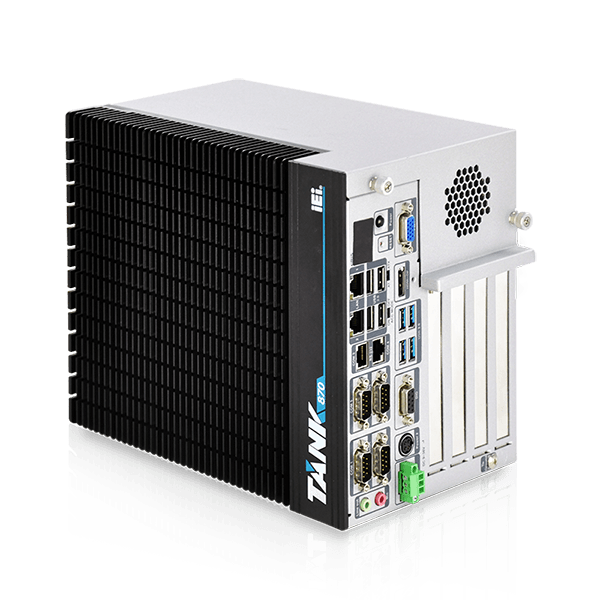 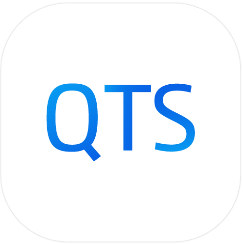 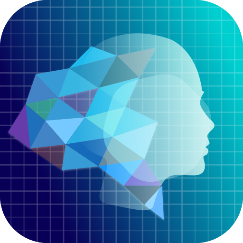 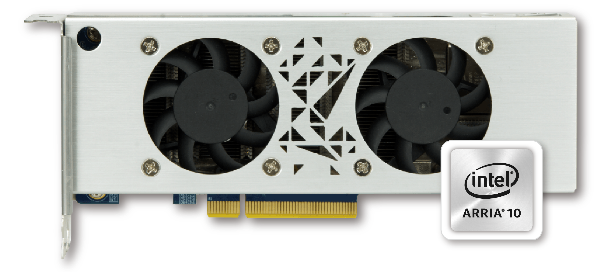 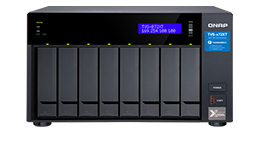 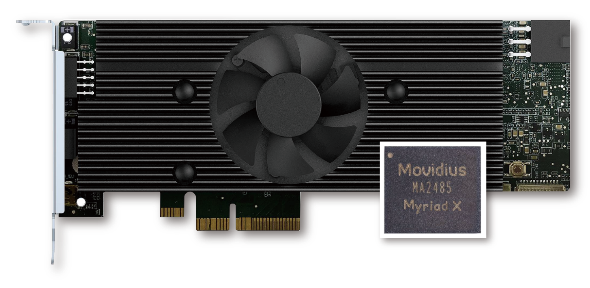 IEI Tank 870
NAS (QTS)
Ubuntu, Windows
Mustang Accelerator
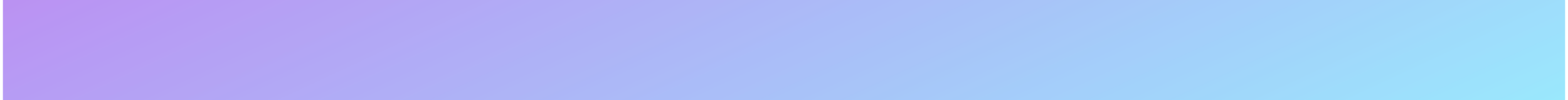 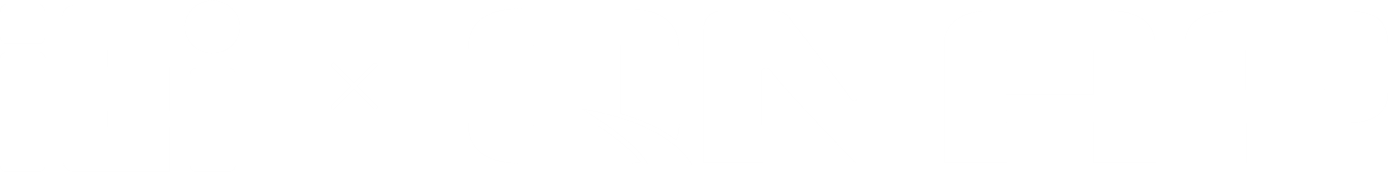 [Speaker Notes: 建議每個網站連結前面，可以加上各個site的代表icon]
更多 AIoT 應用在 2019 台北國際電腦展(COMPUTEX TAIPEI 2019)
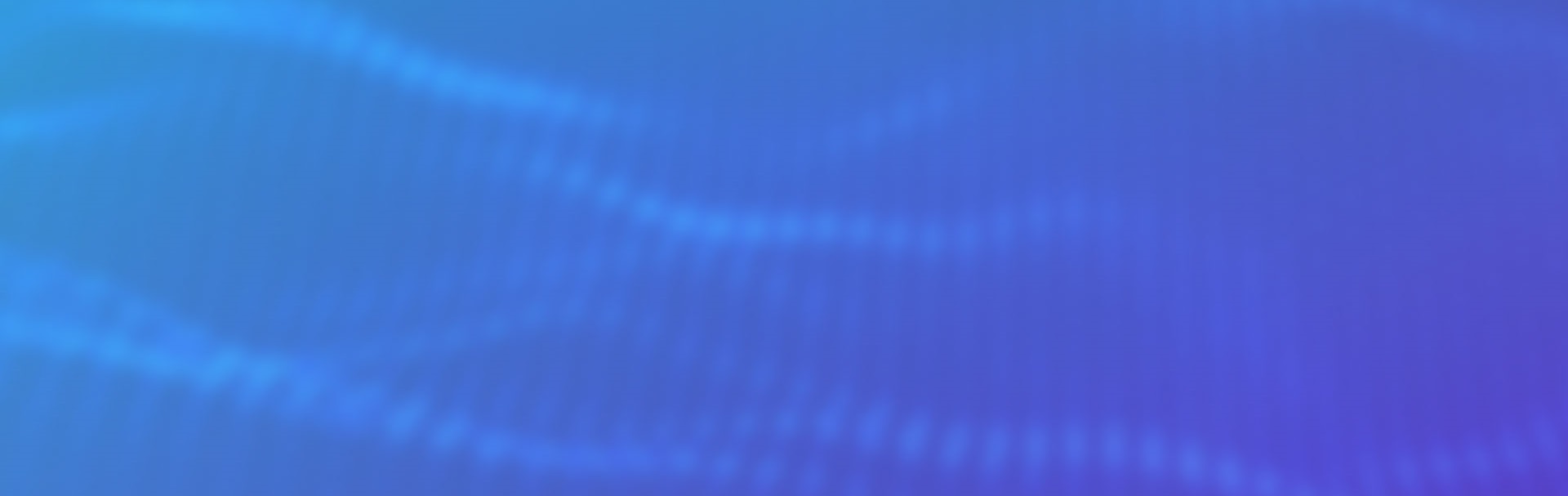 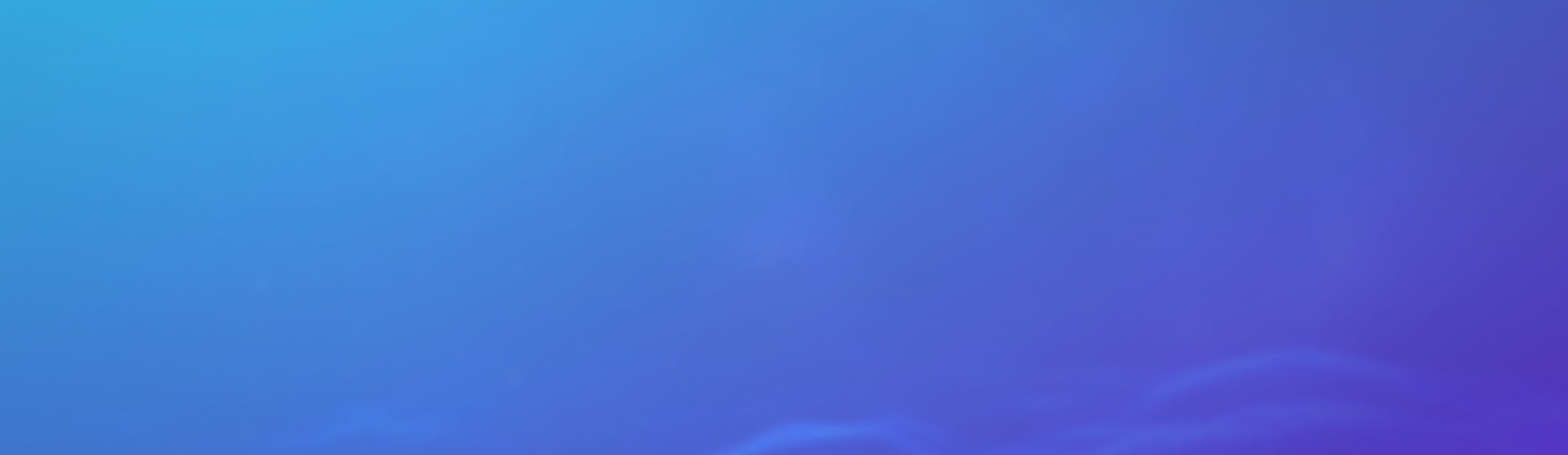 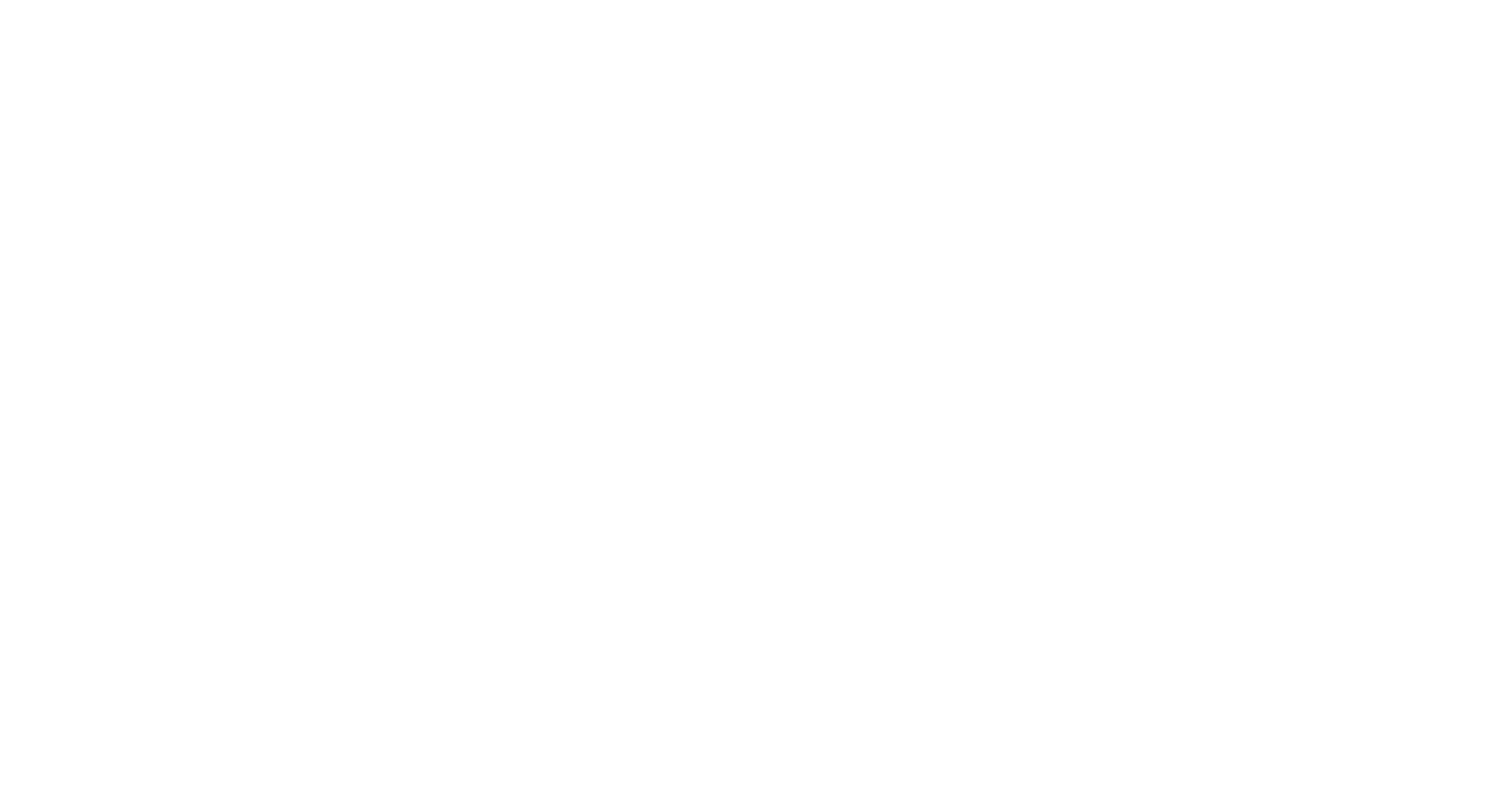 @台北南港展覽館 1 館 J0830 攤位
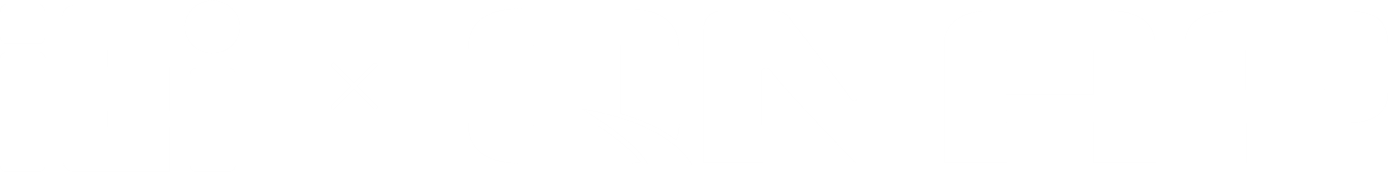 ©2019著作權為威聯通科技股份有限公司所有。威聯通科技並保留所有權利。威聯通科技股份有限公司所使用或註冊之商標或標章。檔案中所提及之產品及公司名稱可能為其他公司所有之商標 。